Scanning order strategies for				
	bitplane image coding engines
Francesc Aulí-Llinàs
Department of Information and Communications Engineering
Universitat Autònoma de Barcelona, Spain
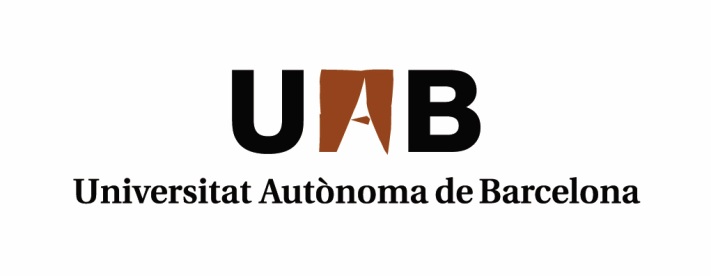 MOTIVATION: 
  -to assess the optimality of modern bitplane image coders
  -design an optimal scanning order (not practical)
PROPOSED METHOD: 
  -adaptive scanning order
  -analysis based on the local average
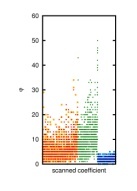 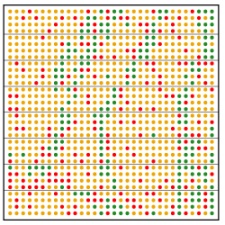 TABLE OF CONTENTS
INTRODUCTION
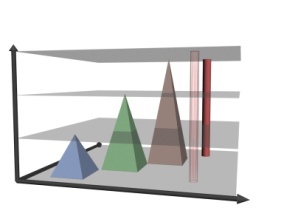 ADAPTIVE SCANNING ORDER
EXPERIMENTS
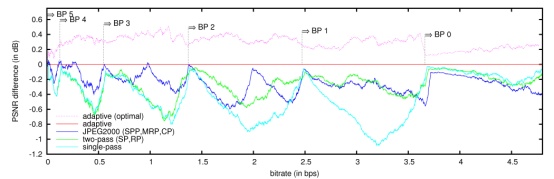 CONCLUSIONS
MOTIVATION: 
  -to assess the optimality of modern bitplane image coders
  -design an optimal scanning order (not practical)
PROPOSED METHOD: 
  -adaptive scanning order
  -analysis based on the local average
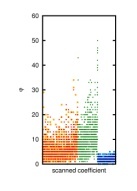 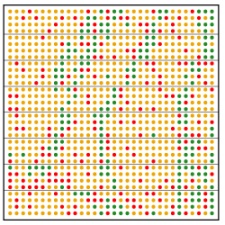 TABLE OF CONTENTS
INTRODUCTION
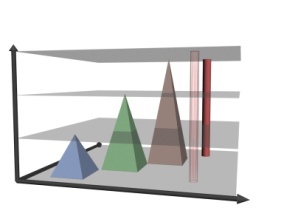 ADAPTIVE SCANNING ORDER
EXPERIMENTS
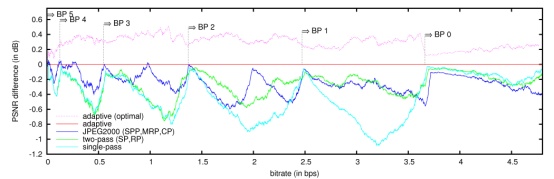 CONCLUSIONS
INTRODUCTION
REVIEW OF BITPLANE IMAGE CODING
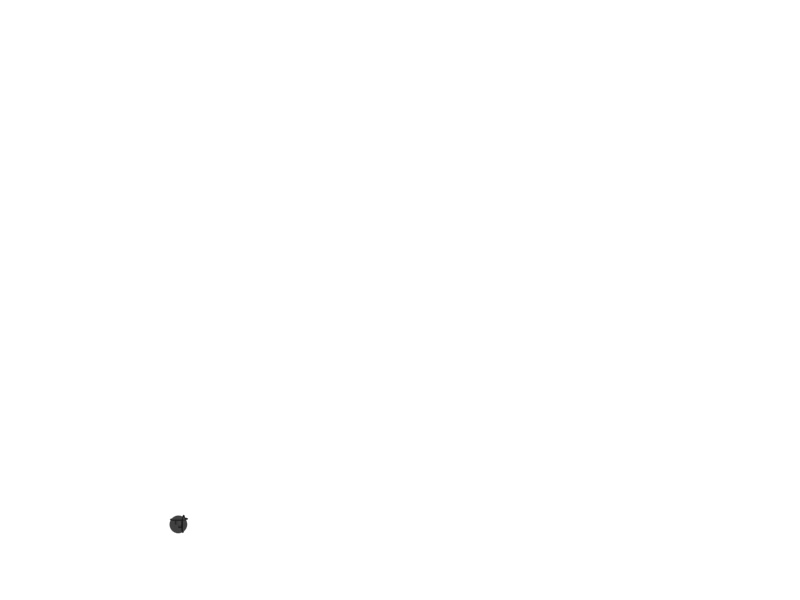 INTRODUCTION
REVIEW OF BITPLANE IMAGE CODING
COMPLEXITY
CODING PERFORMANCE
INTRODUCTION
REVIEW OF BITPLANE IMAGE CODING
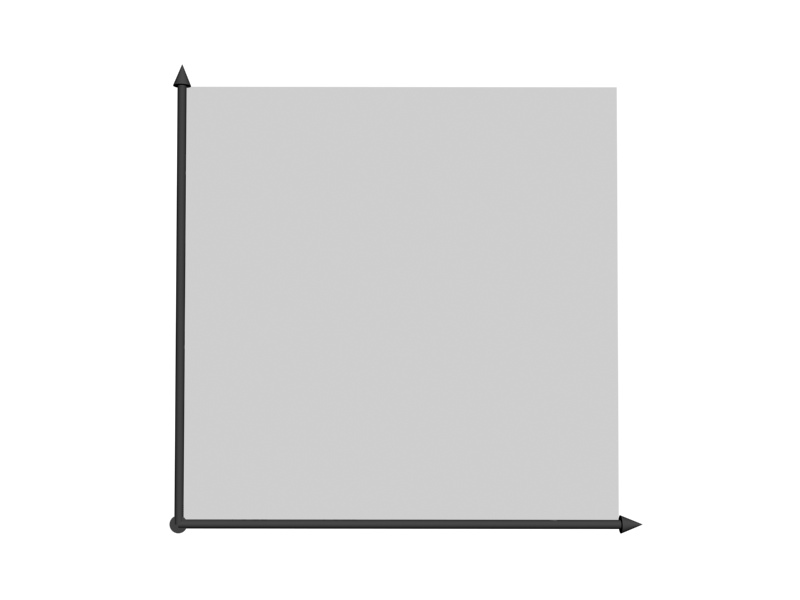 INTRODUCTION
REVIEW OF BITPLANE IMAGE CODING
SCALABILITY
COMPLEXITY
CODING PERFORMANCE
INTRODUCTION
REVIEW OF BITPLANE IMAGE CODING
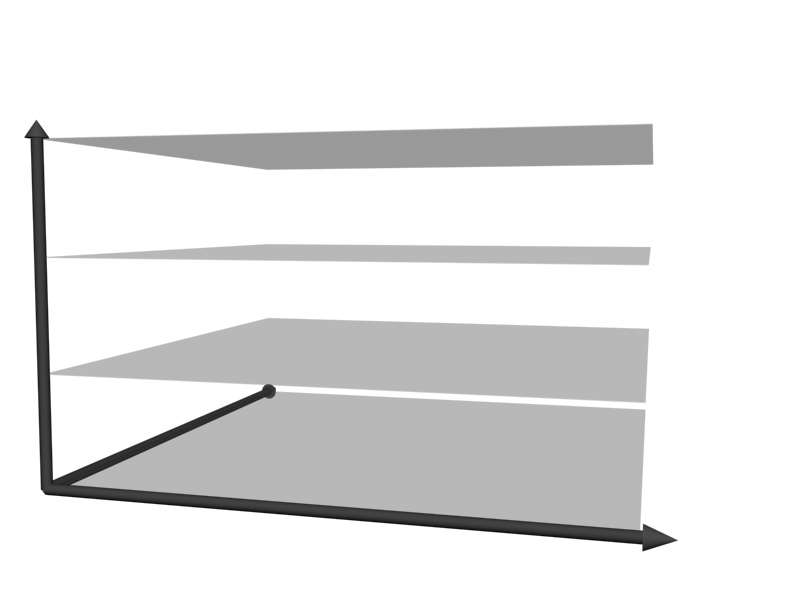 INTRODUCTION
REVIEW OF BITPLANE IMAGE CODING
SCALABILITY
COMPLEXITY
EZW, SPIHT,...
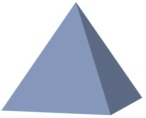 CODING PERFORMANCE
INTRODUCTION
REVIEW OF BITPLANE IMAGE CODING
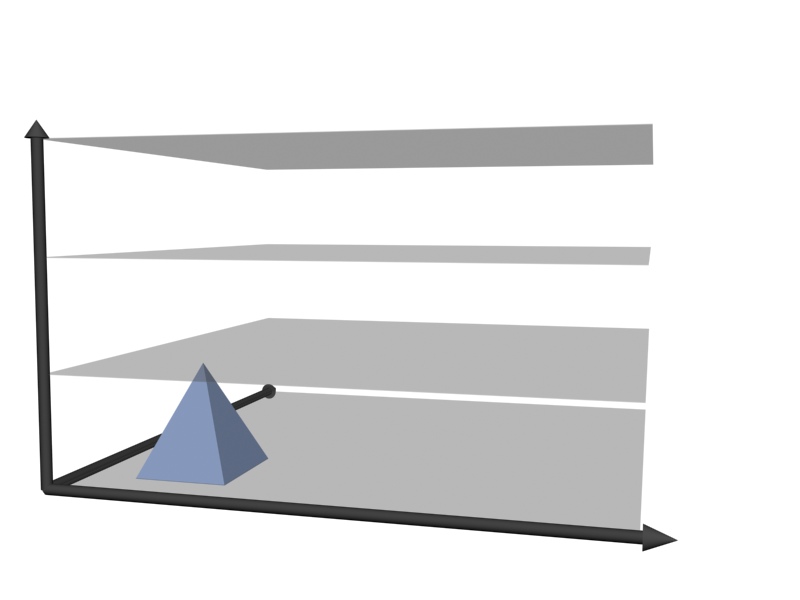 QUALITY
EZW, SPIHT,...
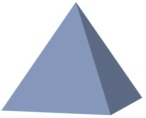 INTRODUCTION
REVIEW OF BITPLANE IMAGE CODING
SCALABILITY
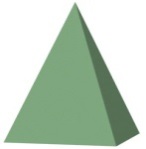 CREW, EPWIC, 
RDE,...
COMPLEXITY
EZW, SPIHT,...
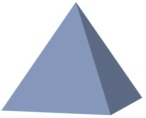 CODING PERFORMANCE
INTRODUCTION
REVIEW OF BITPLANE IMAGE CODING
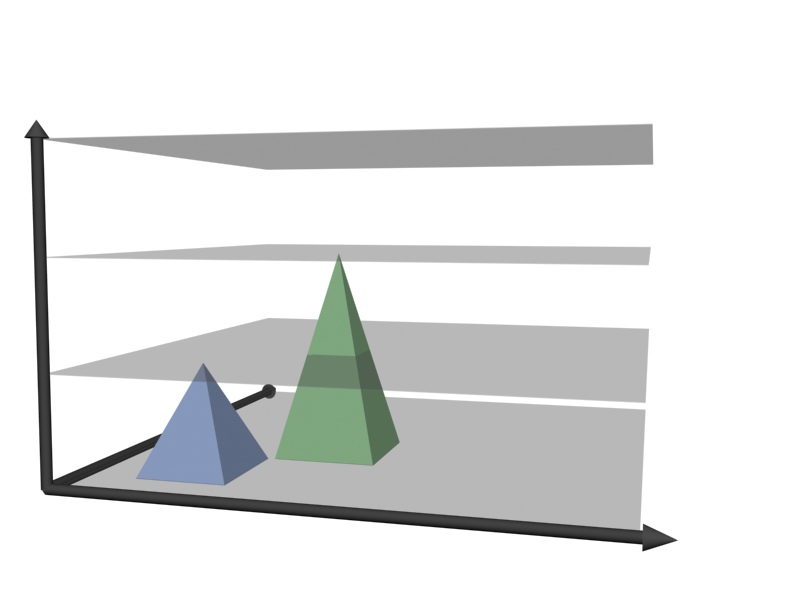 RESOLUTION
QUALITY
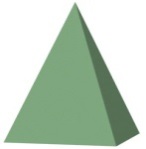 CREW, EPWIC, 
RDE,...
EZW, SPIHT,...
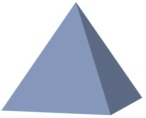 INTRODUCTION
REVIEW OF BITPLANE IMAGE CODING
SPATIAL 
LOCATION
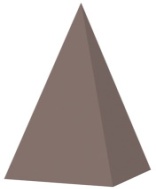 EBCOT, SBHP,
...
RESOLUTION
SCALABILITY
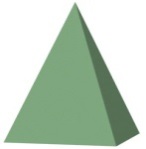 CREW, EPWIC, 
RDE,...
QUALITY
COMPLEXITY
EZW, SPIHT,...
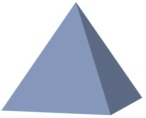 CODING PERFORMANCE
INTRODUCTION
REVIEW OF BITPLANE IMAGE CODING
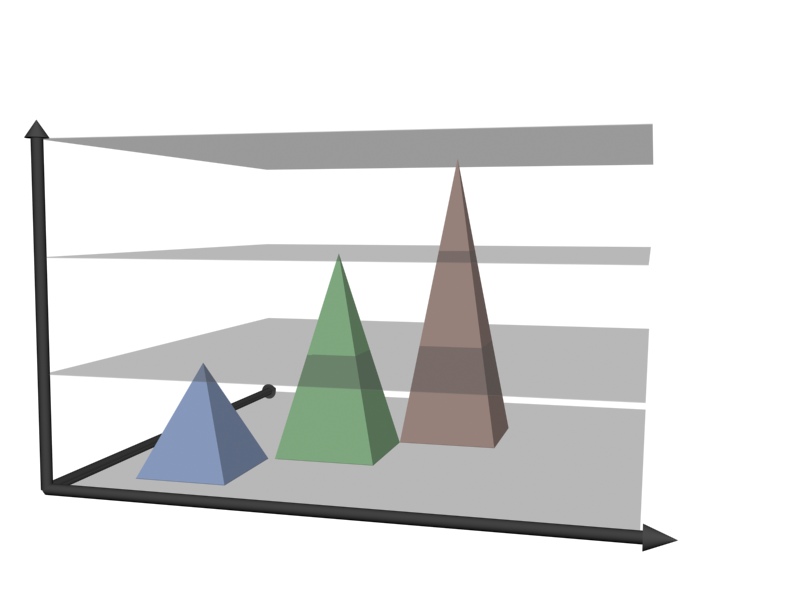 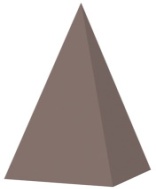 EBCOT, SBHP,
...
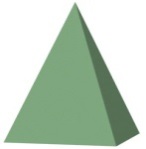 CREW, EPWIC, 
RDE,...
EZW, SPIHT,...
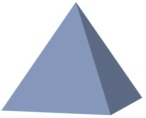 INTRODUCTION
REVIEW OF BITPLANE IMAGE CODING
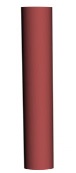 SPATIAL 
LOCATION
PROPOSED
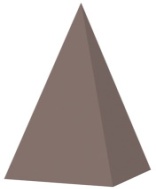 EBCOT, SBHP,
...
RESOLUTION
SCALABILITY
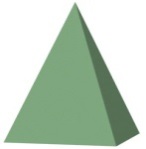 CREW, EPWIC, 
RDE,...
QUALITY
COMPLEXITY
EZW, SPIHT,...
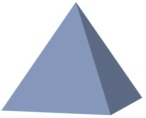 CODING PERFORMANCE
INTRODUCTION
REVIEW OF BITPLANE IMAGE CODING
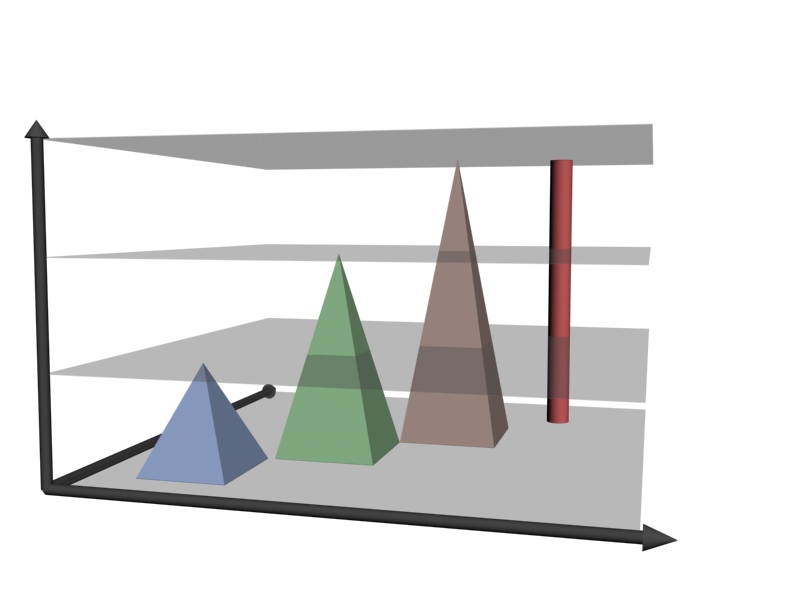 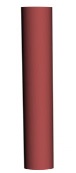 PROPOSED
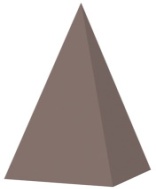 EBCOT, SBHP,
...
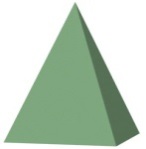 CREW, EPWIC, 
RDE,...
EZW, SPIHT,...
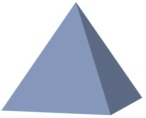 INTRODUCTION
REVIEW OF BITPLANE IMAGE CODING
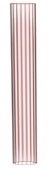 FUTURE WORK
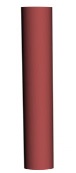 SPATIAL 
LOCATION
PROPOSED
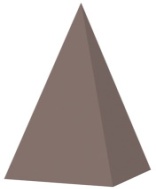 EBCOT, SBHP,
...
RESOLUTION
SCALABILITY
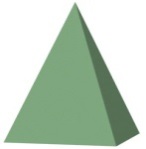 CREW, EPWIC, 
RDE,...
QUALITY
COMPLEXITY
EZW, SPIHT,...
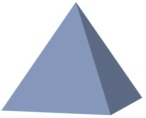 CODING PERFORMANCE
INTRODUCTION
REVIEW OF BITPLANE IMAGE CODING
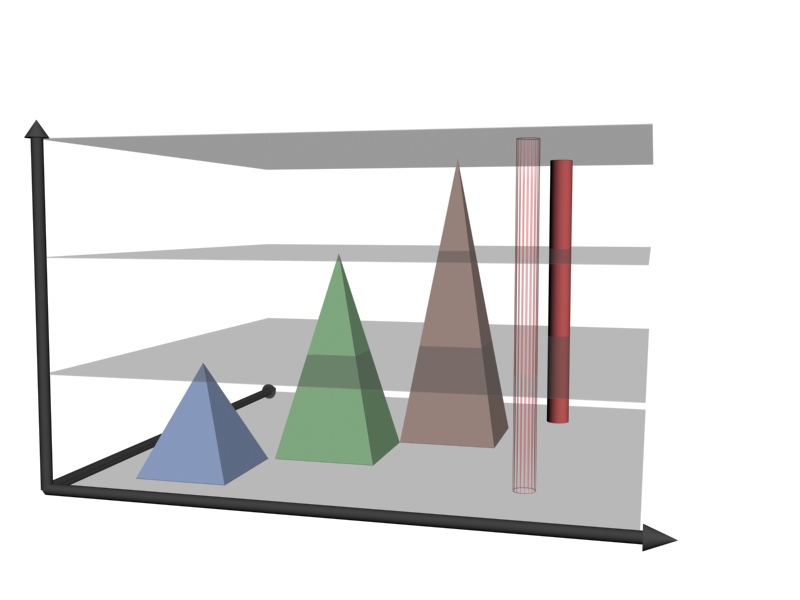 MOTIVATION: 
  -to assess the optimality of modern bitplane image coders
  -design an optimal scanning order (not practical)
PROPOSED METHOD: 
  -adaptive scanning order
  -analysis based on the local average
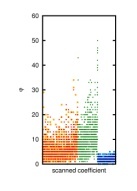 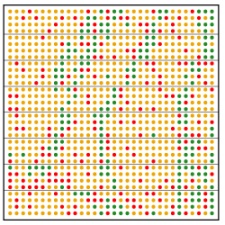 TABLE OF CONTENTS
INTRODUCTION
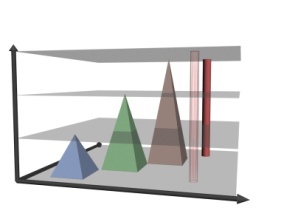 ADAPTIVE SCANNING ORDER
EXPERIMENTS
CONCLUSIONS
ADAPTIVE SCANNING ORDER
BITPLANE IMAGE CODING
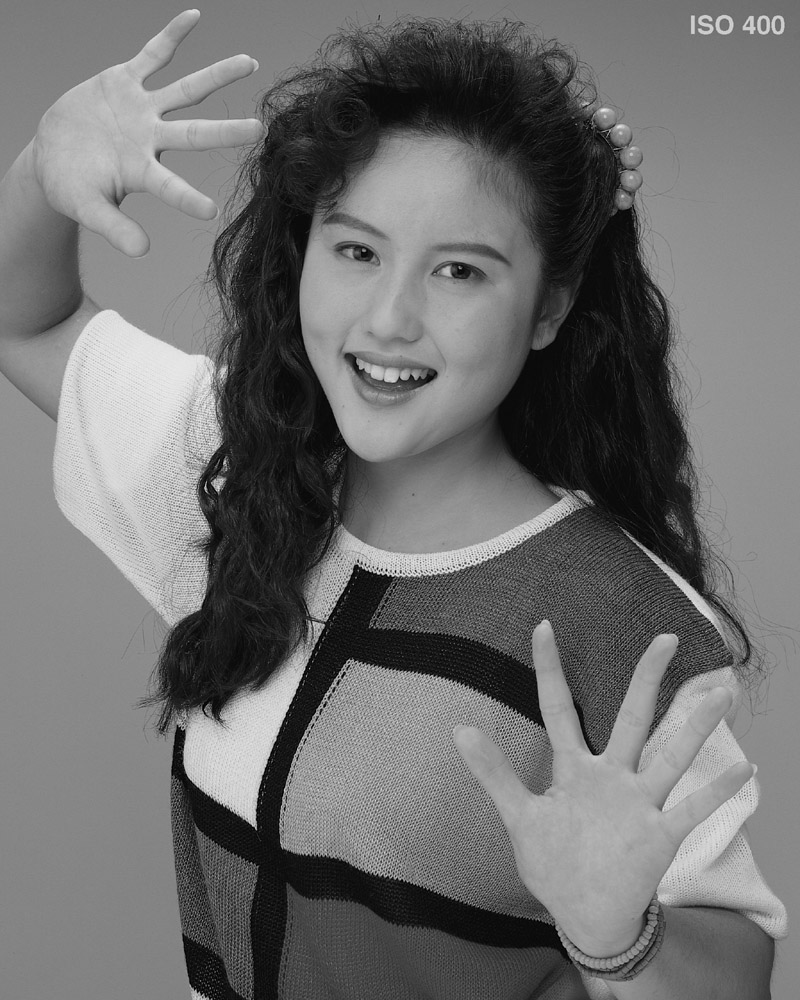 ADAPTIVE SCANNING ORDER
BITPLANE IMAGE CODING
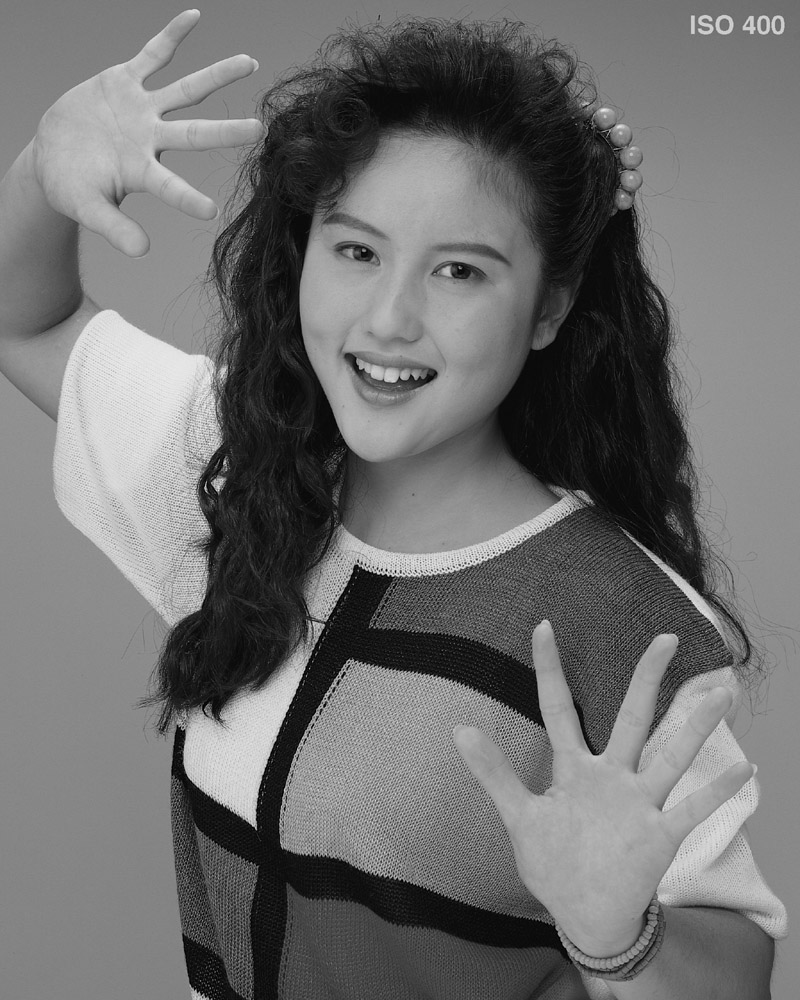 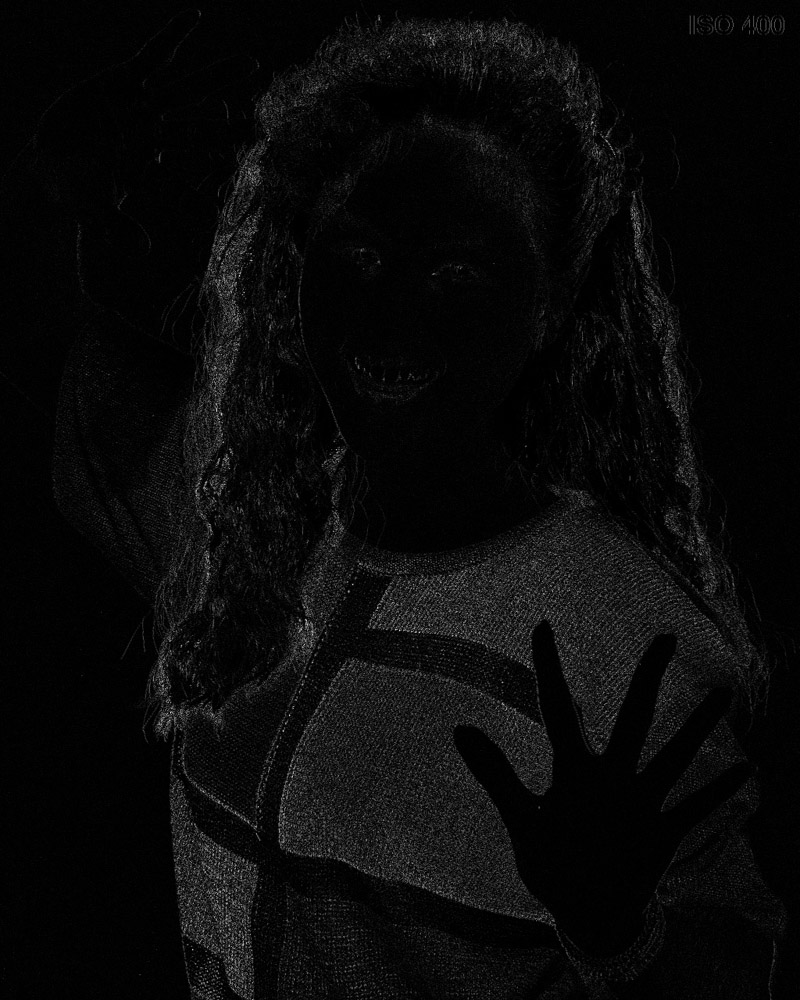 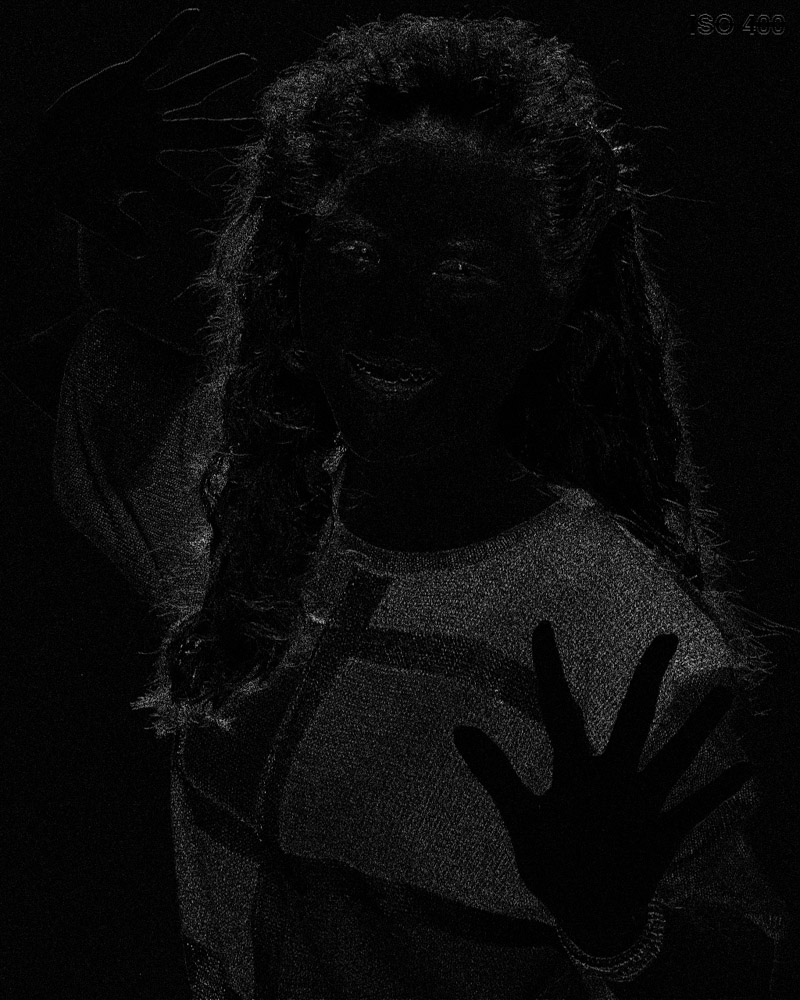 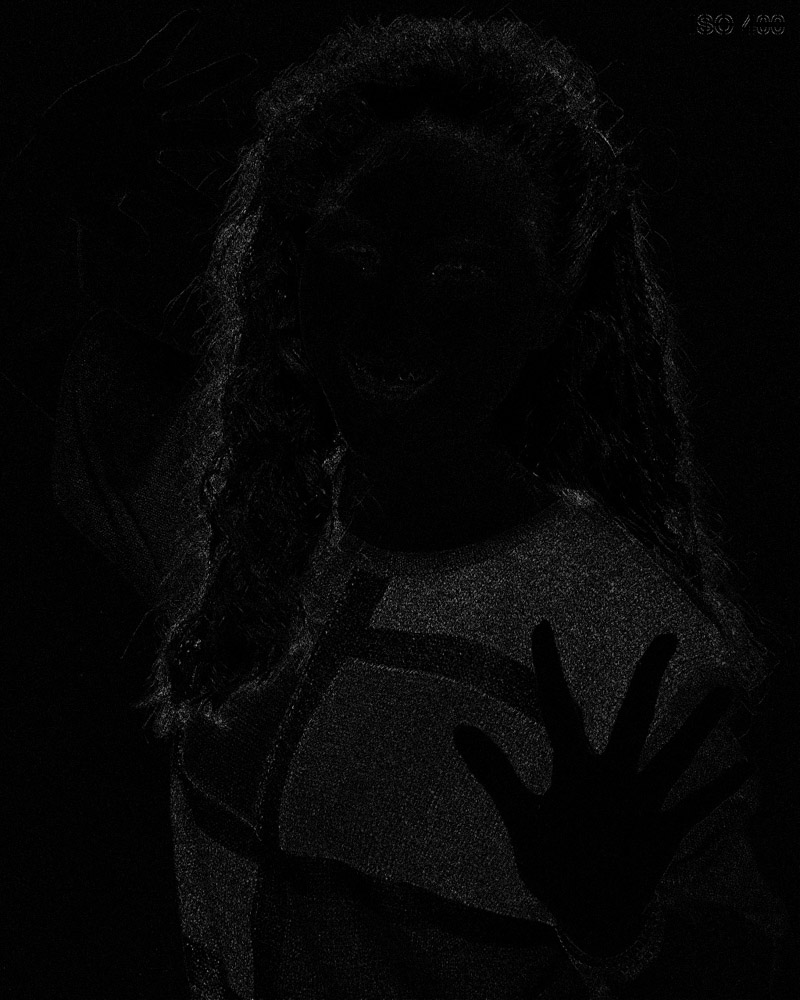 ADAPTIVE SCANNING ORDER
BITPLANE IMAGE CODING
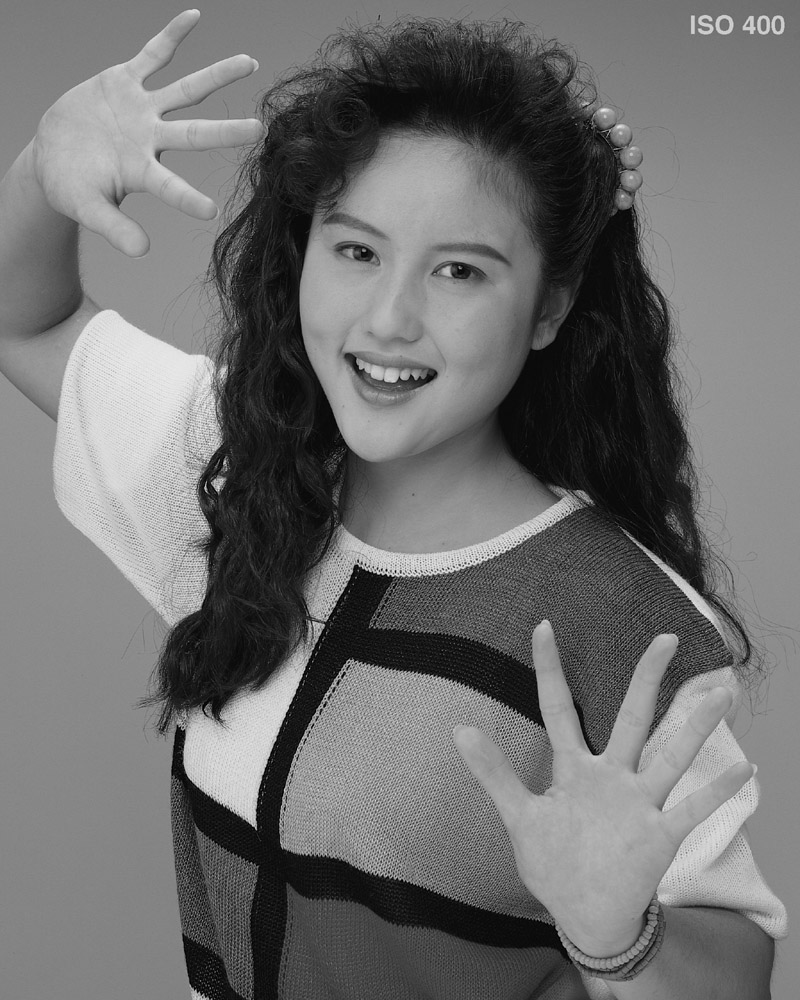 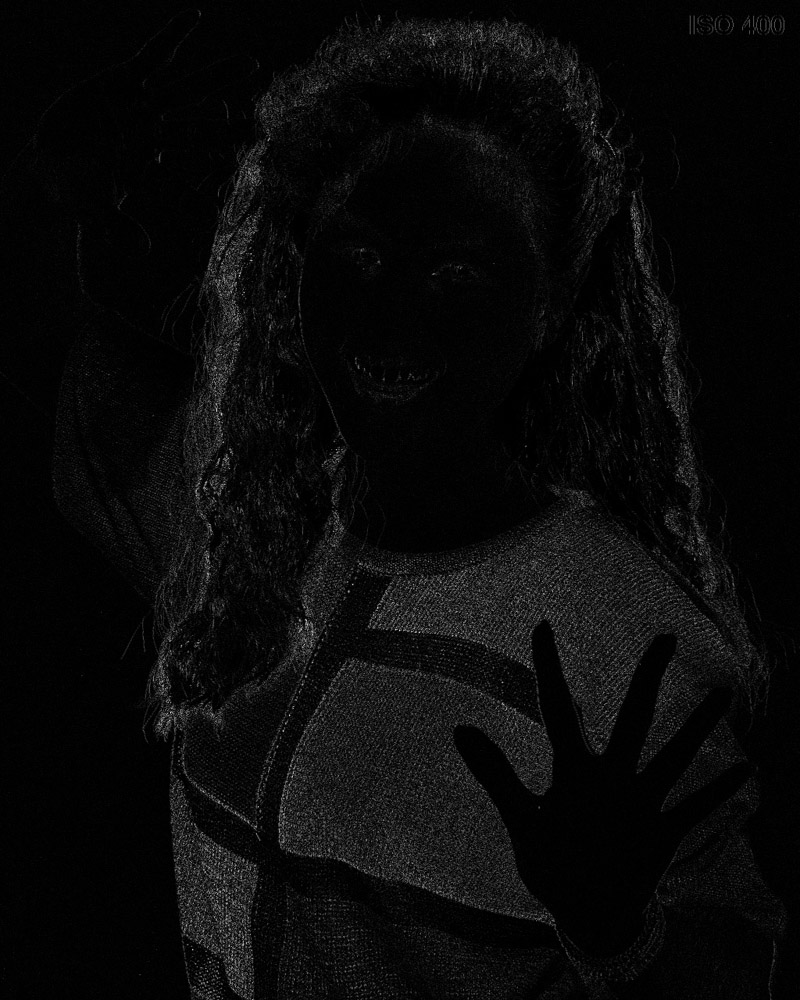 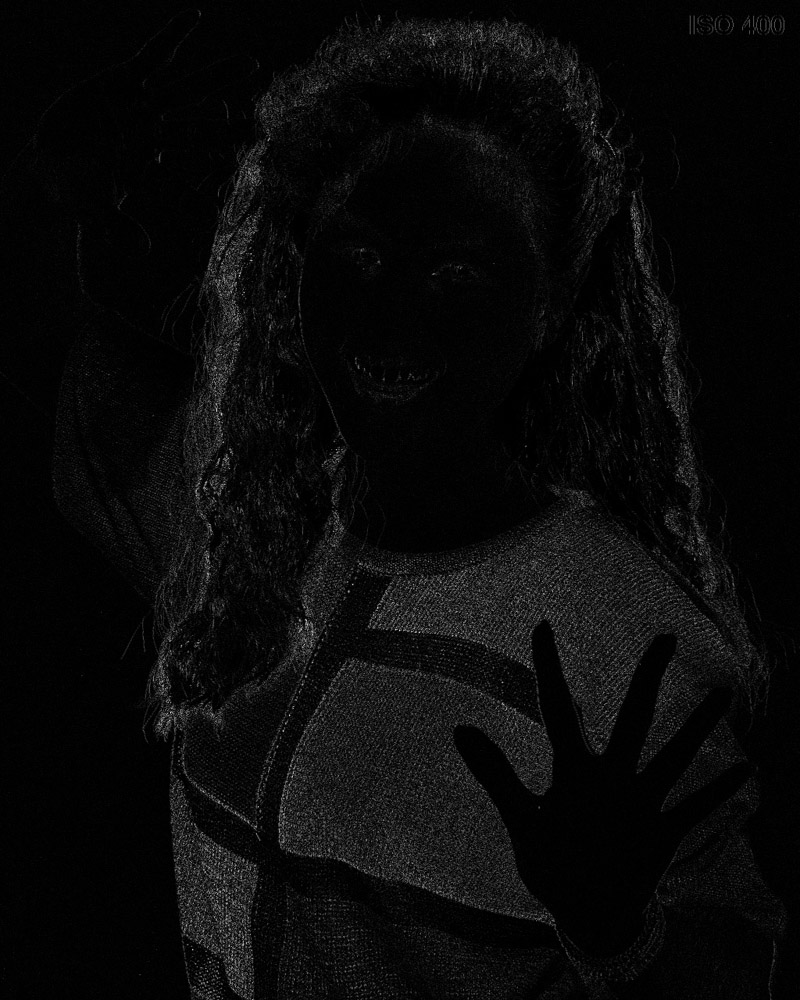 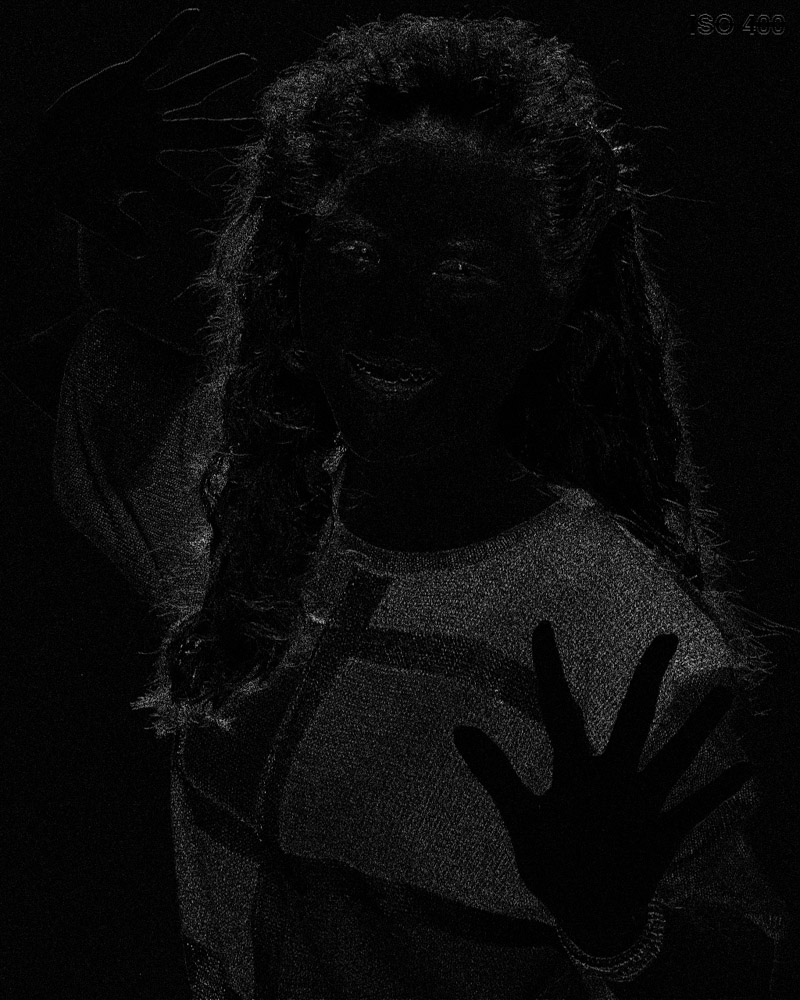 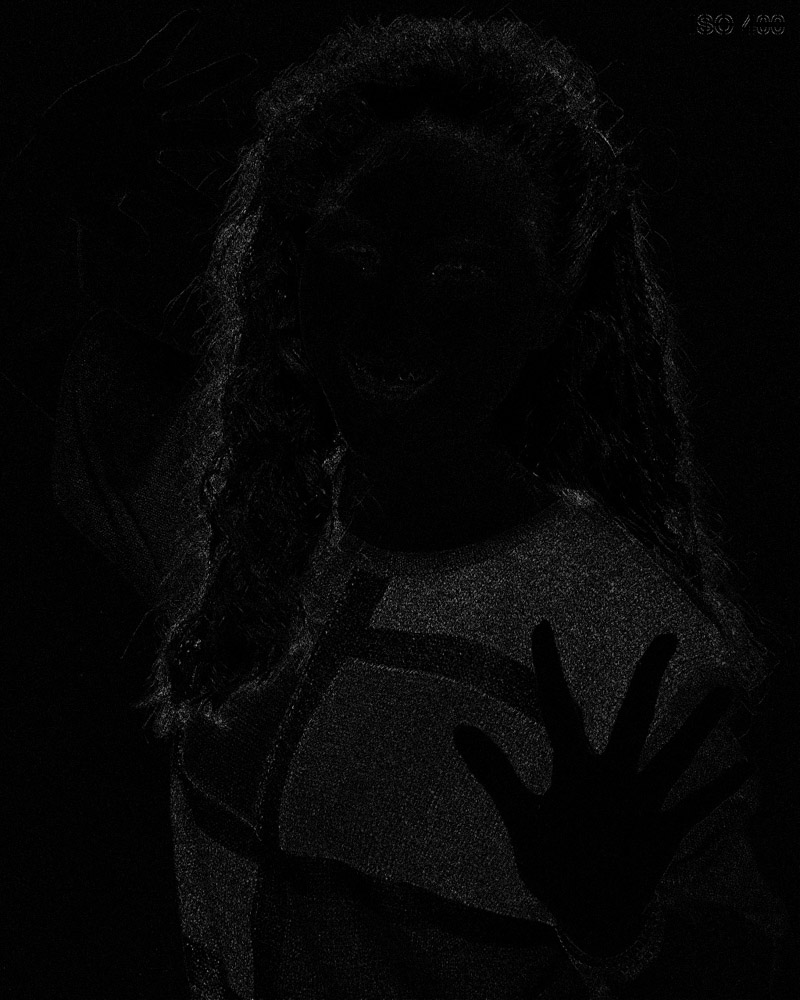 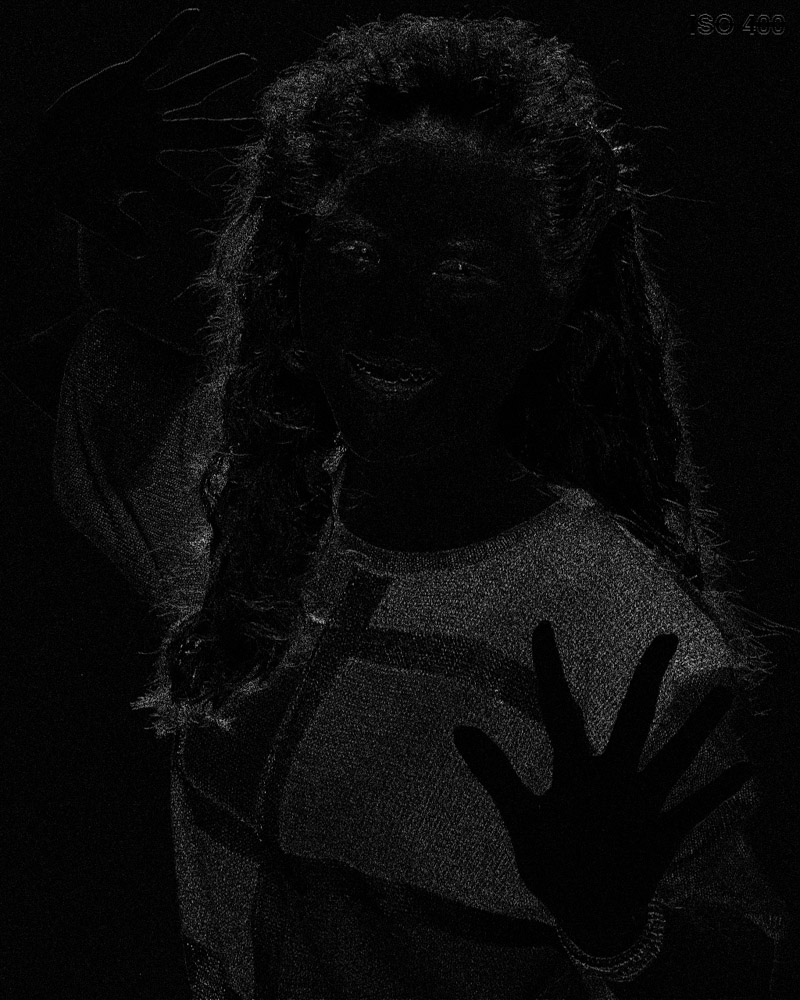 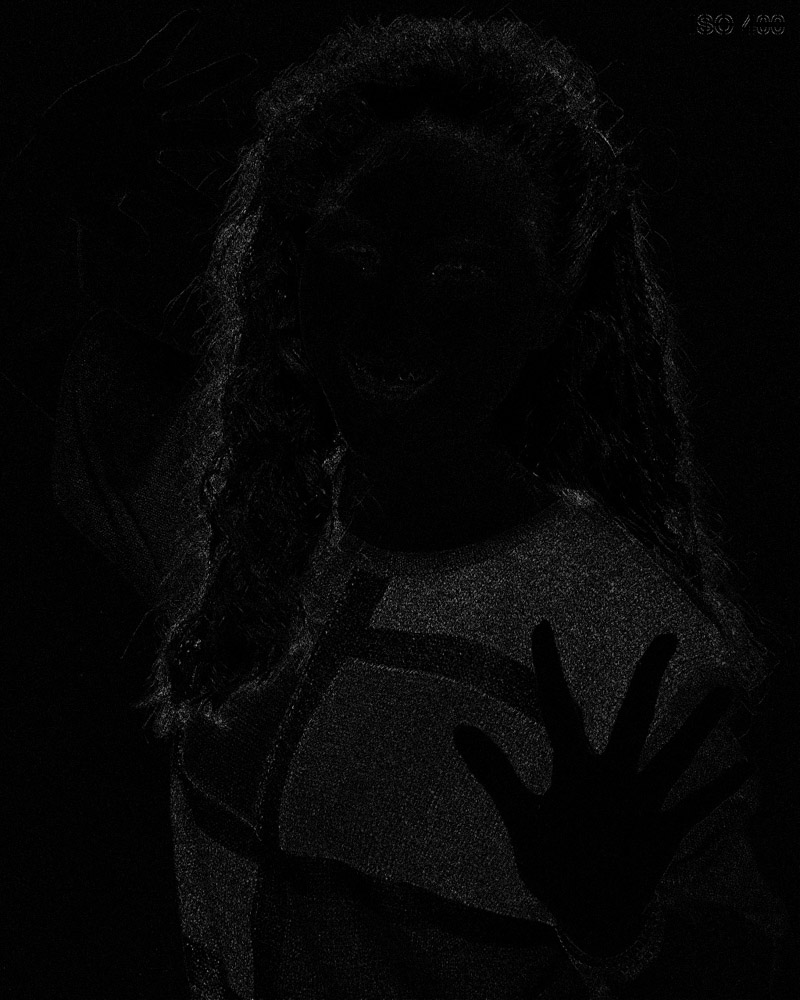 ADAPTIVE SCANNING ORDER
BITPLANE IMAGE CODING
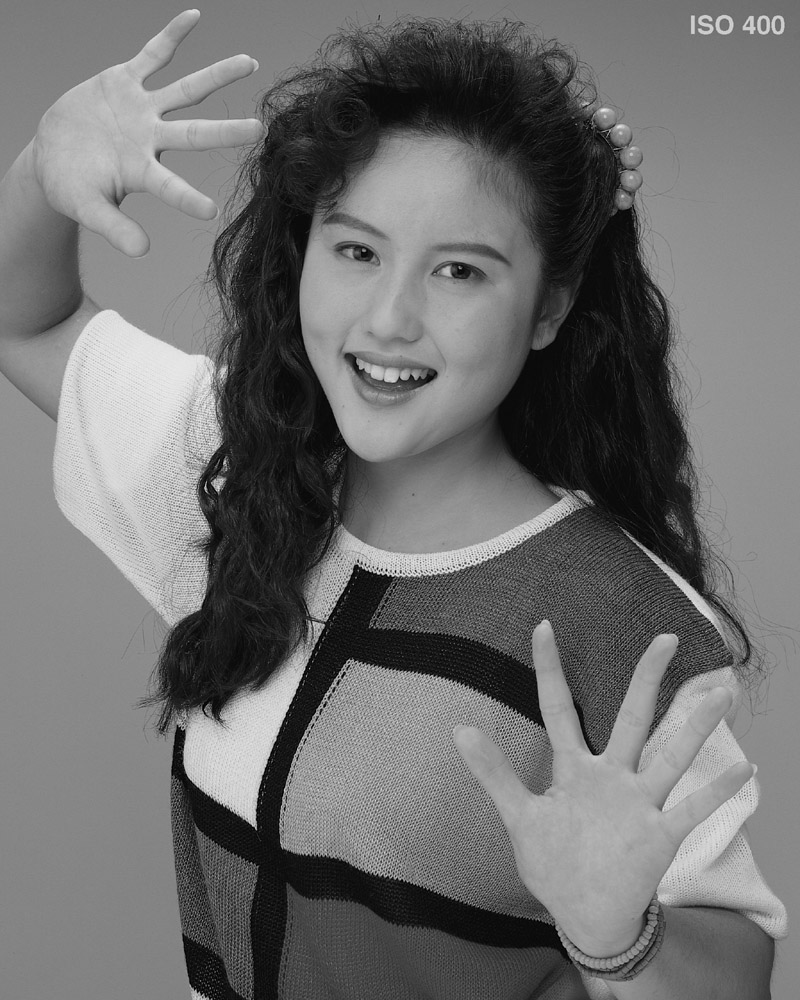 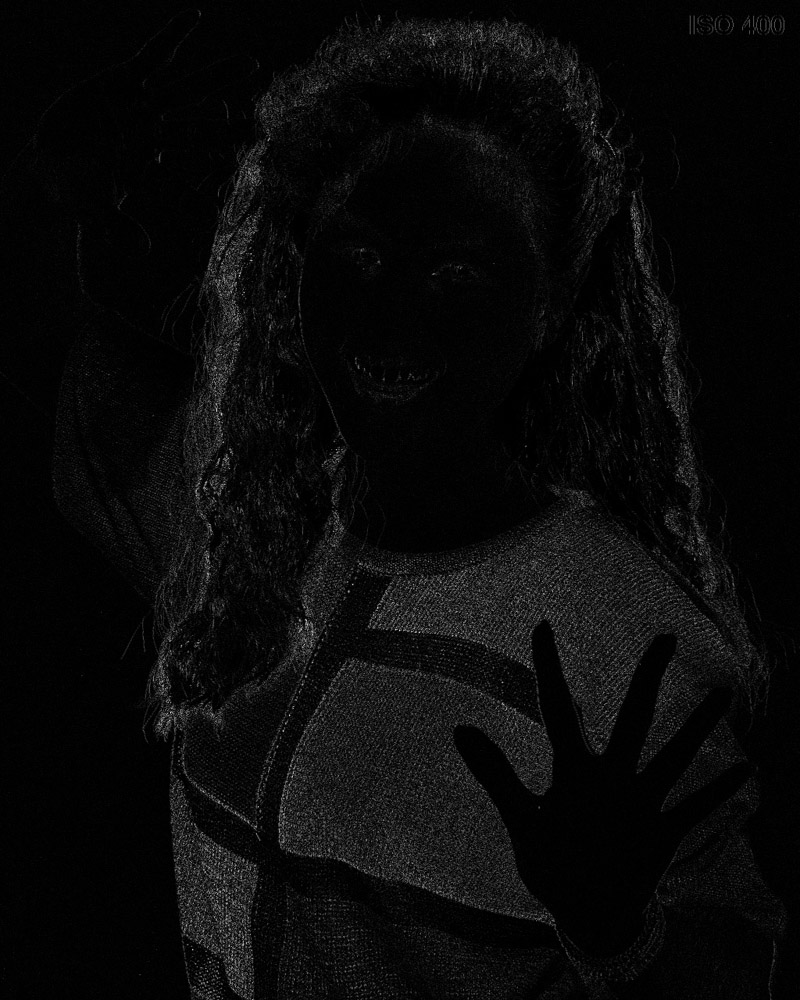 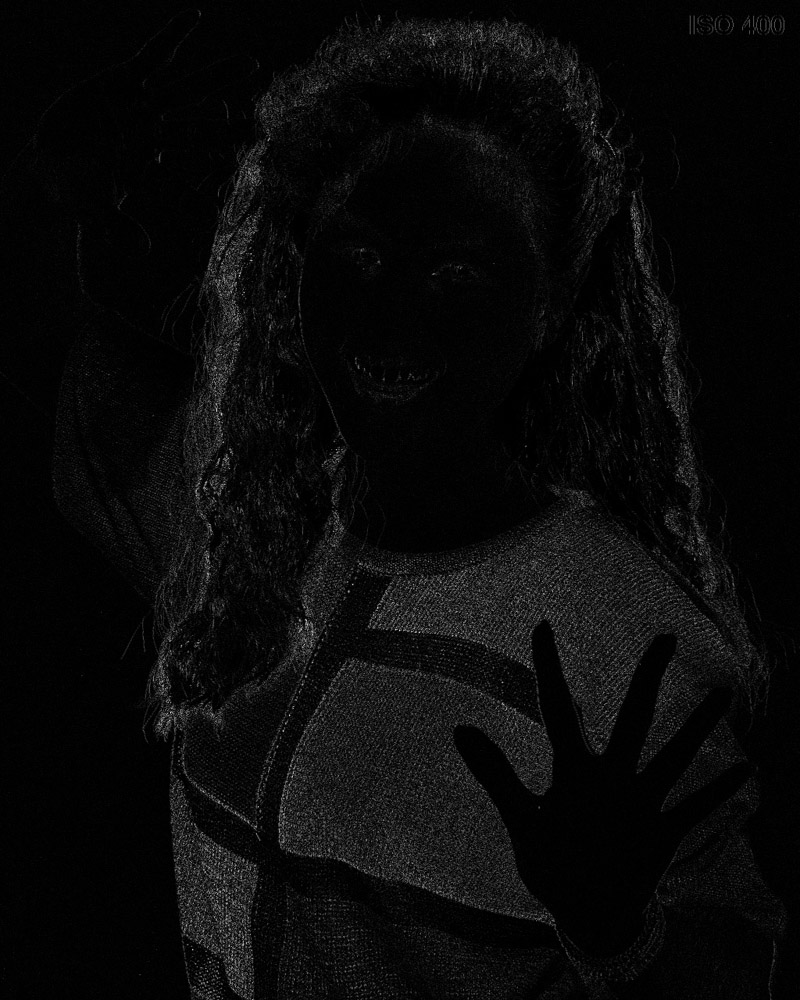 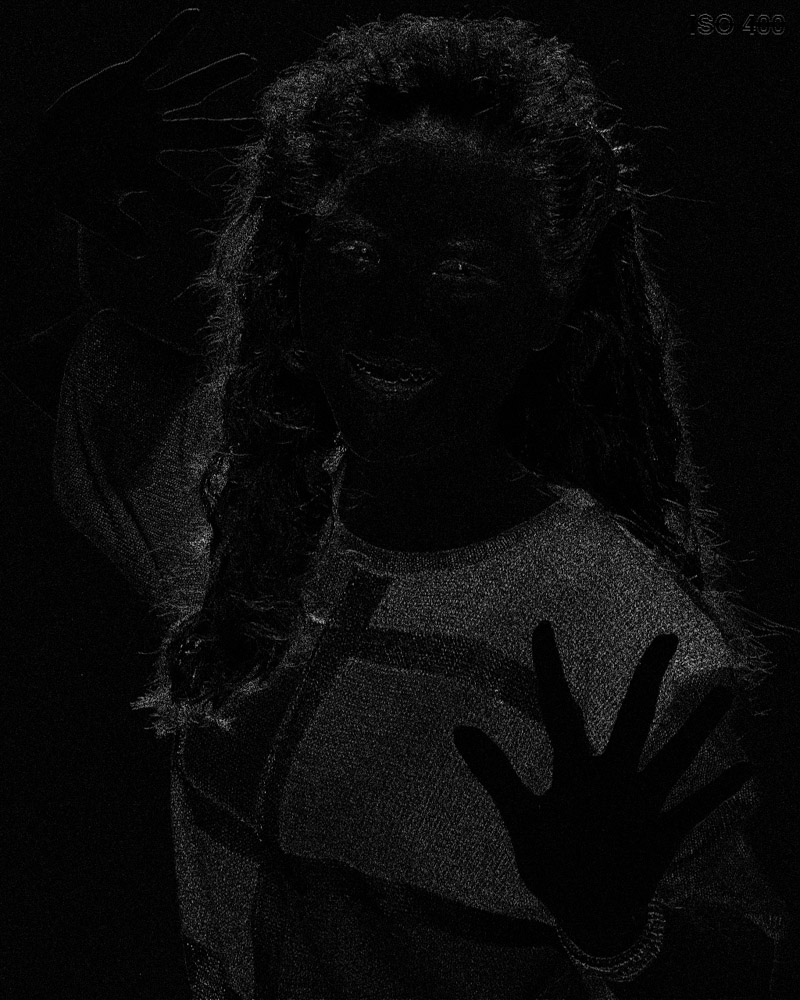 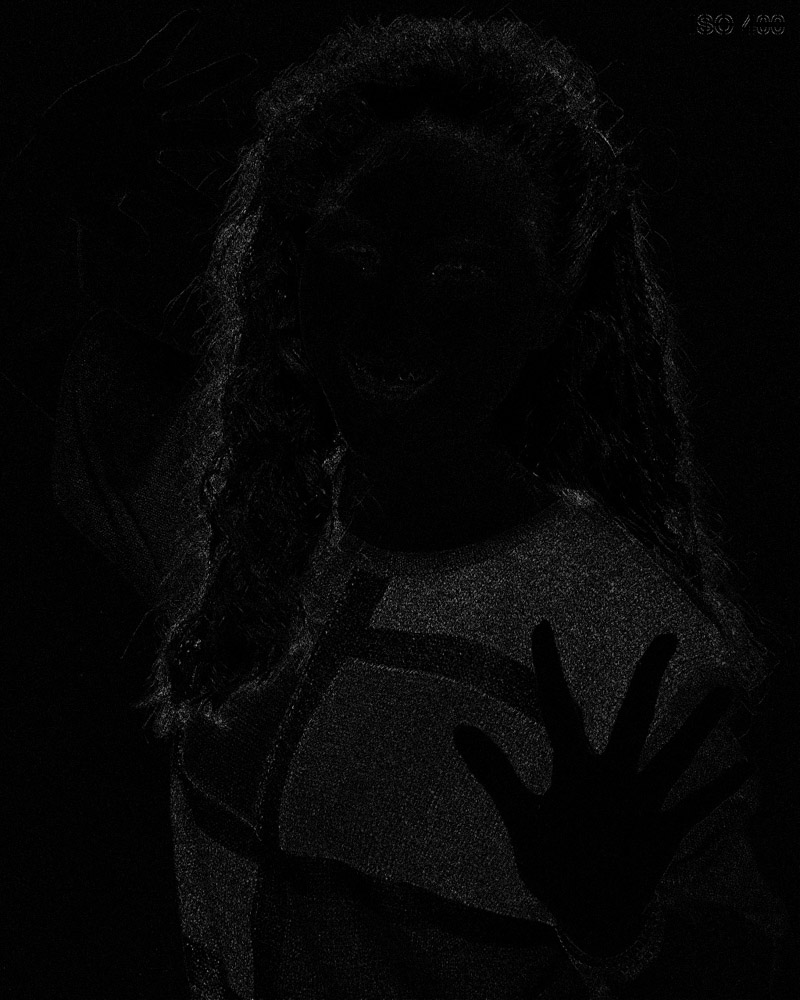 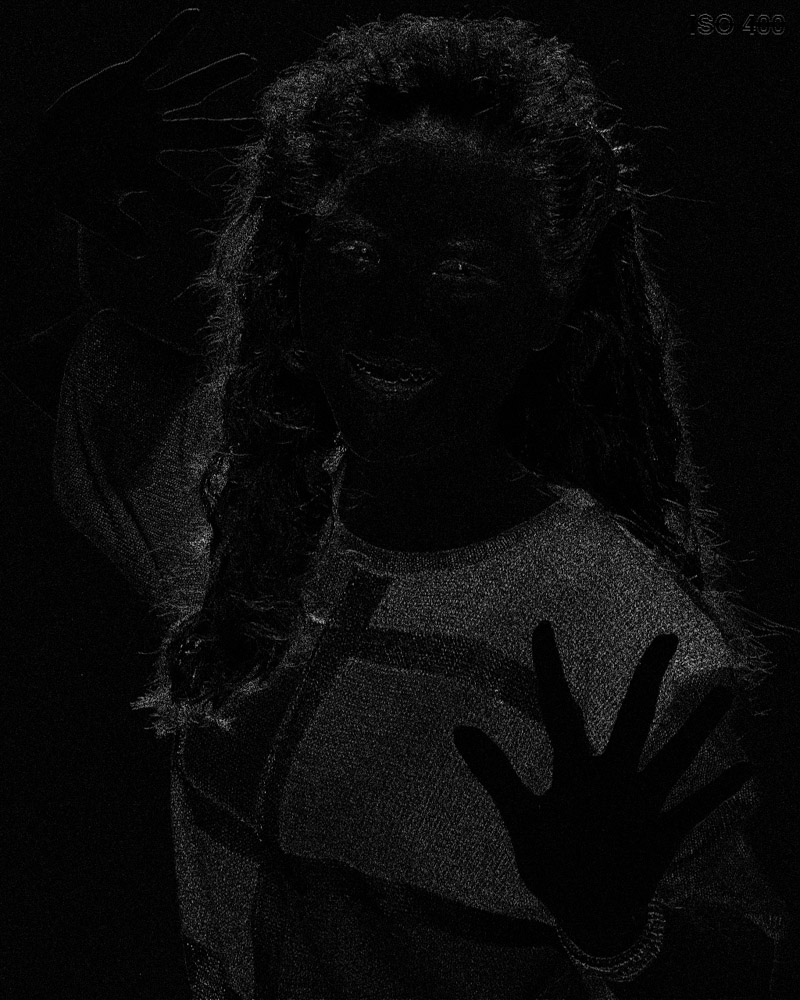 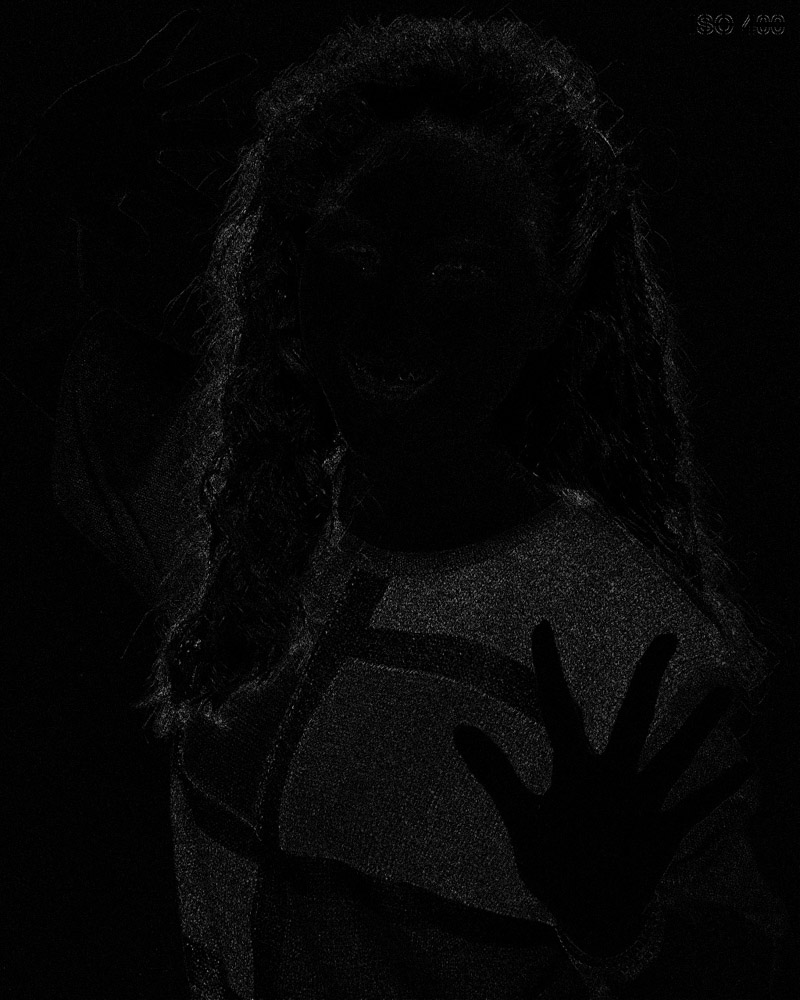 ADAPTIVE SCANNING ORDER
BITPLANE IMAGE CODING
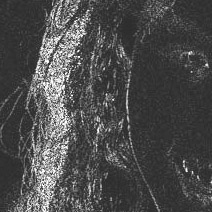 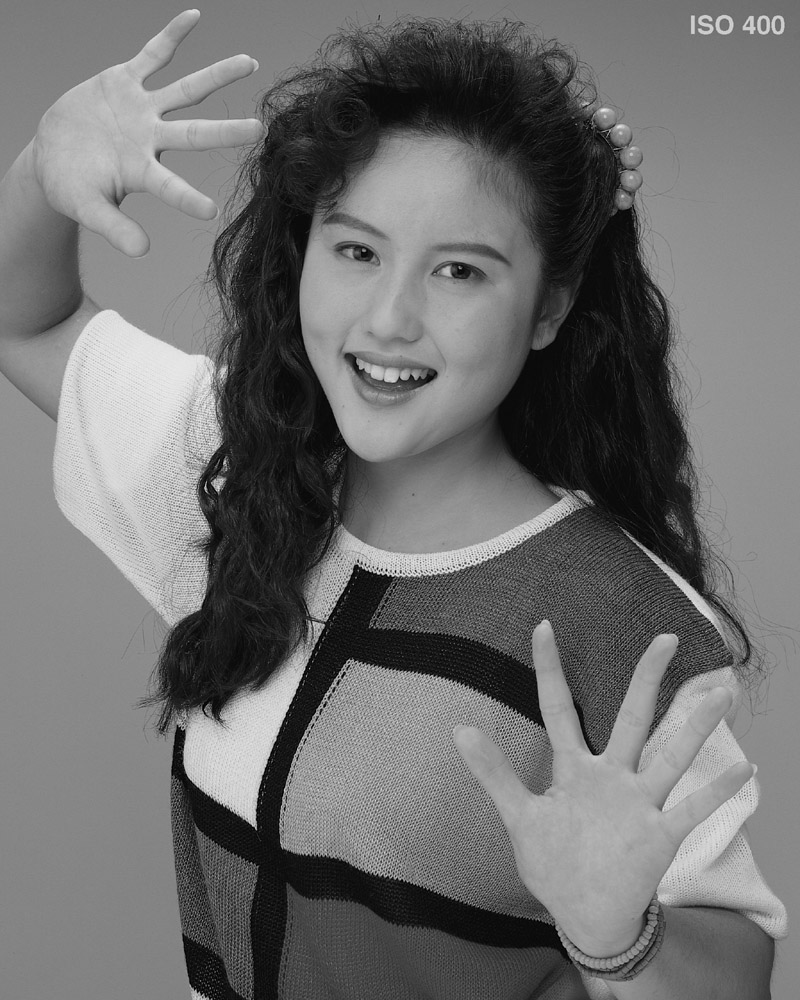 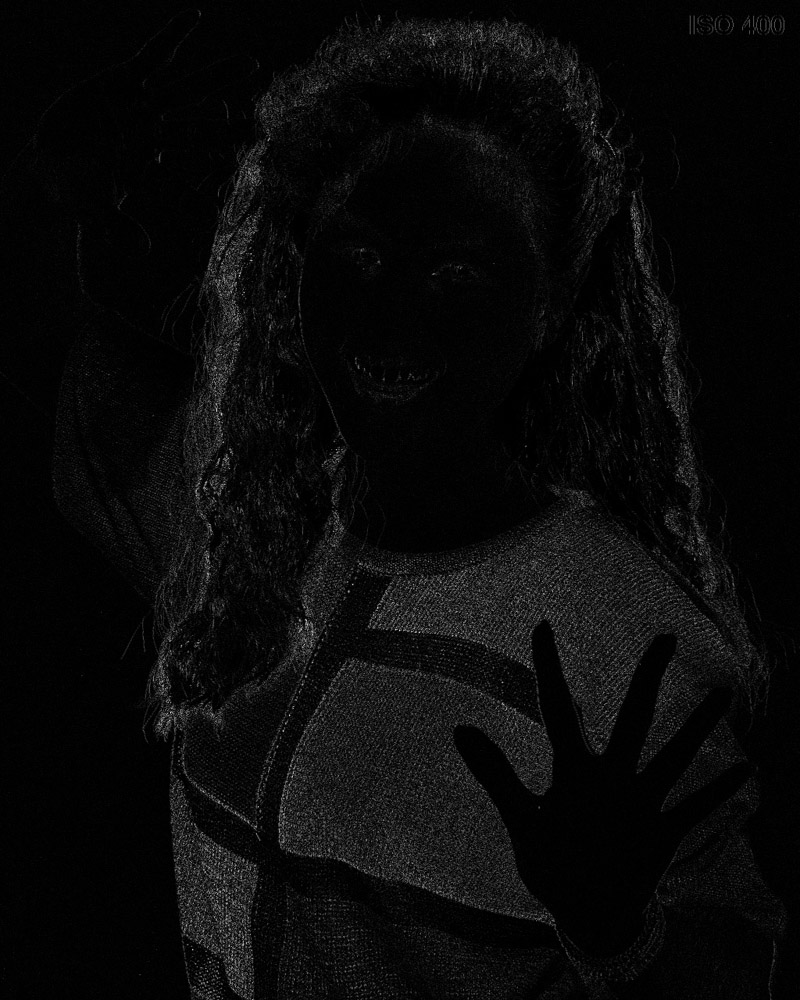 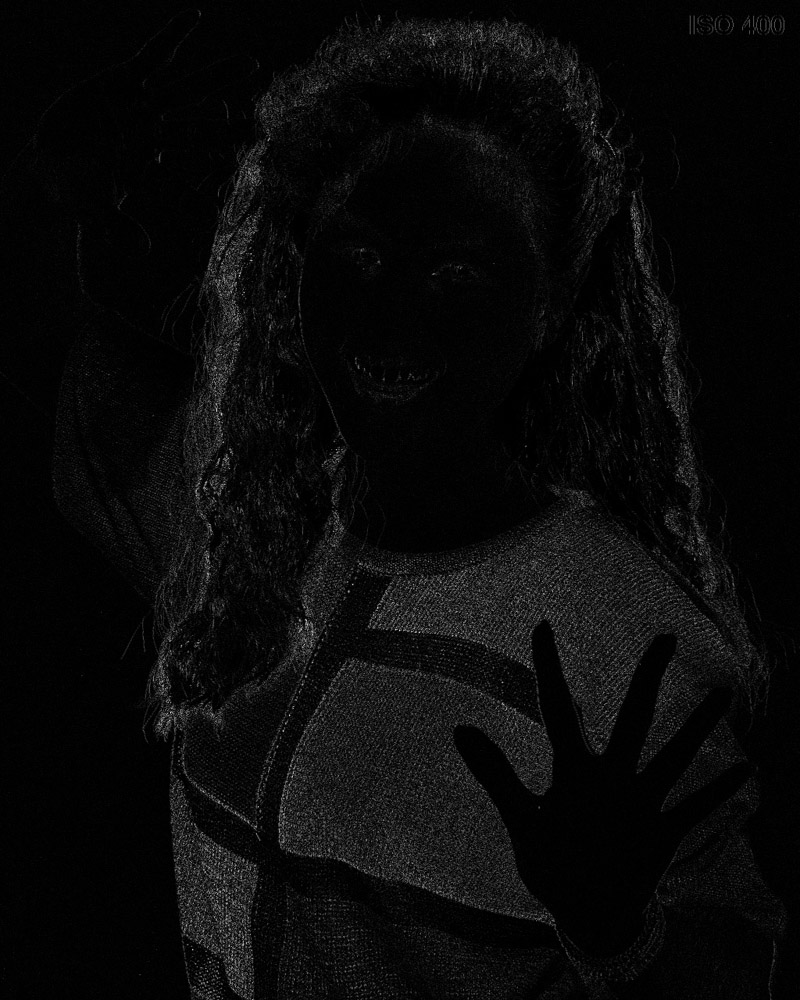 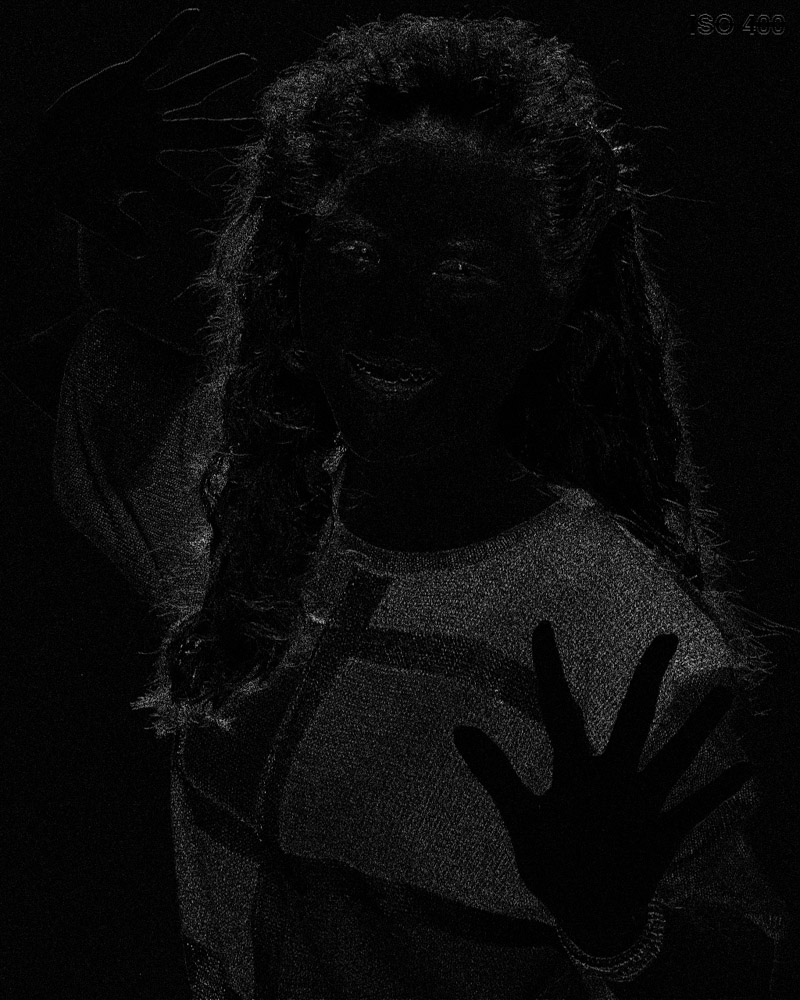 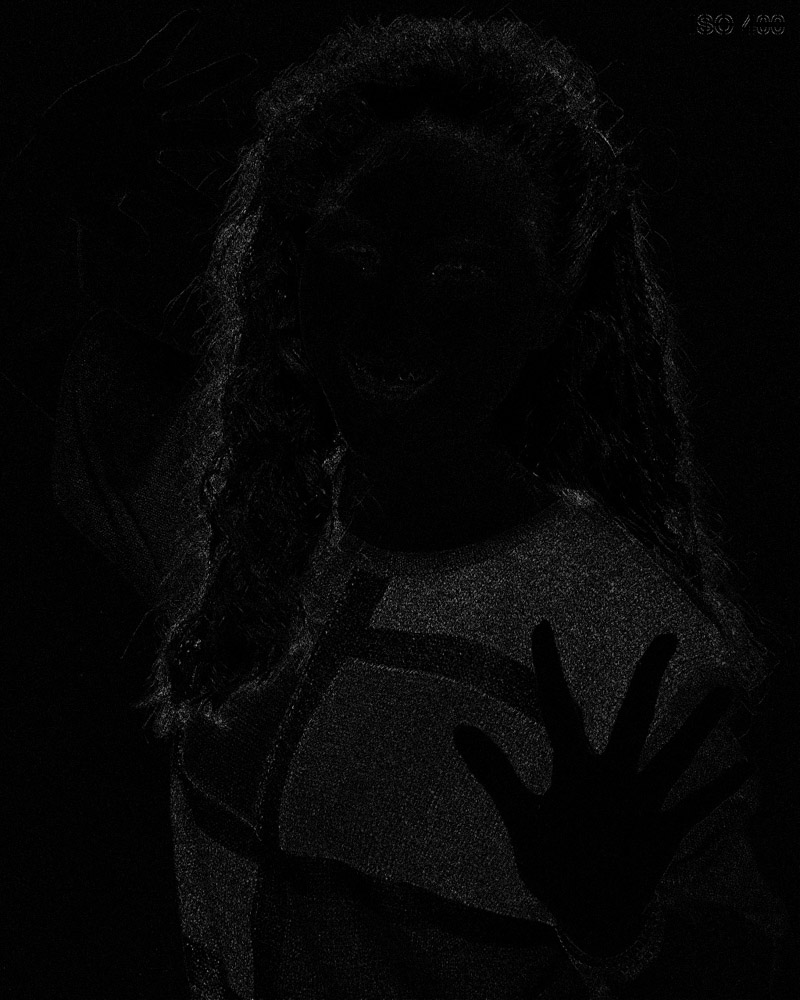 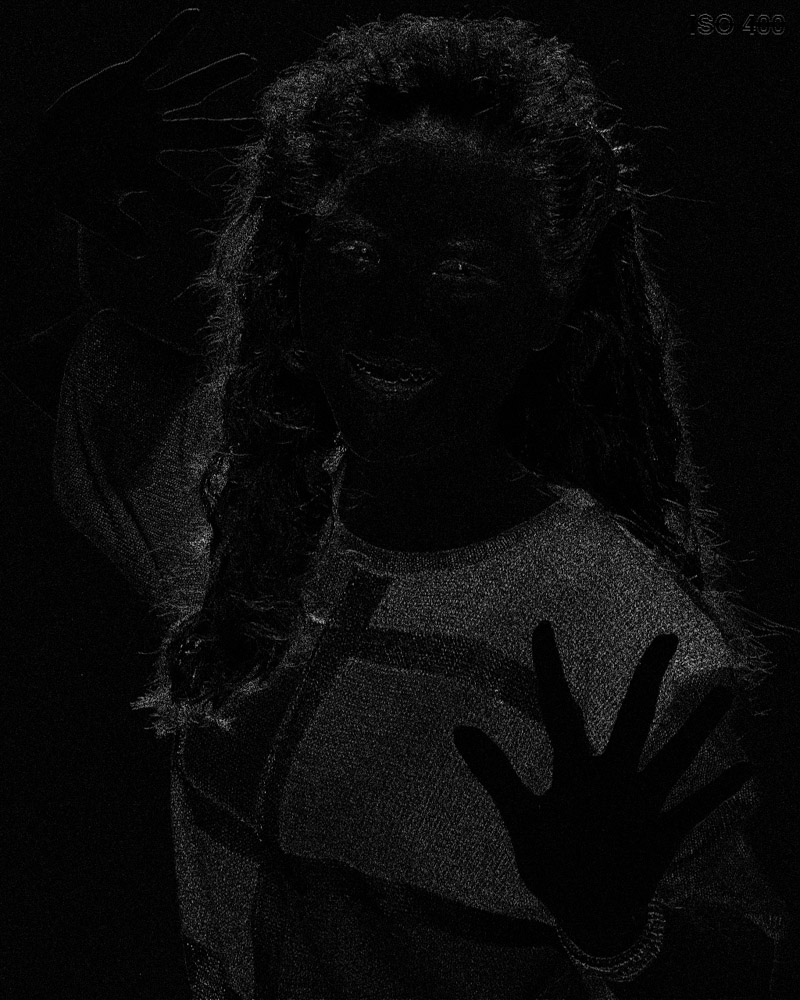 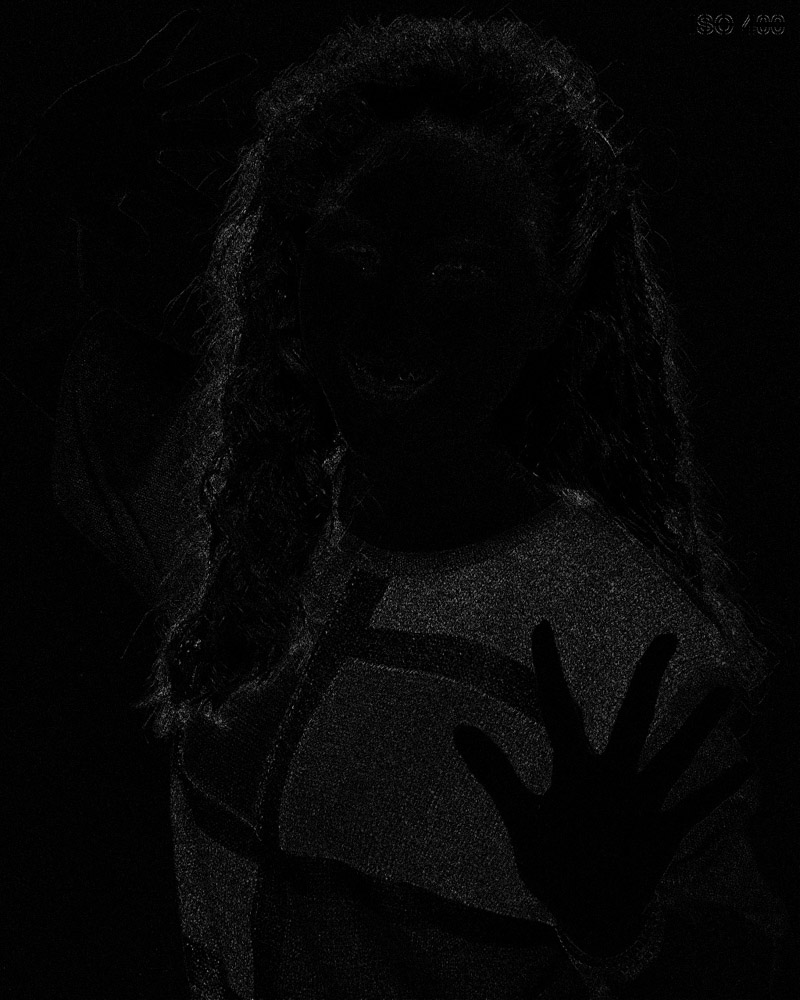 ADAPTIVE SCANNING ORDER
BITPLANE IMAGE CODING
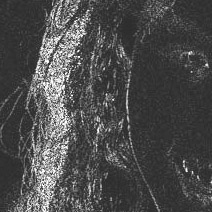 ADAPTIVE SCANNING ORDER
CLASSIC SCANNING ORDERS
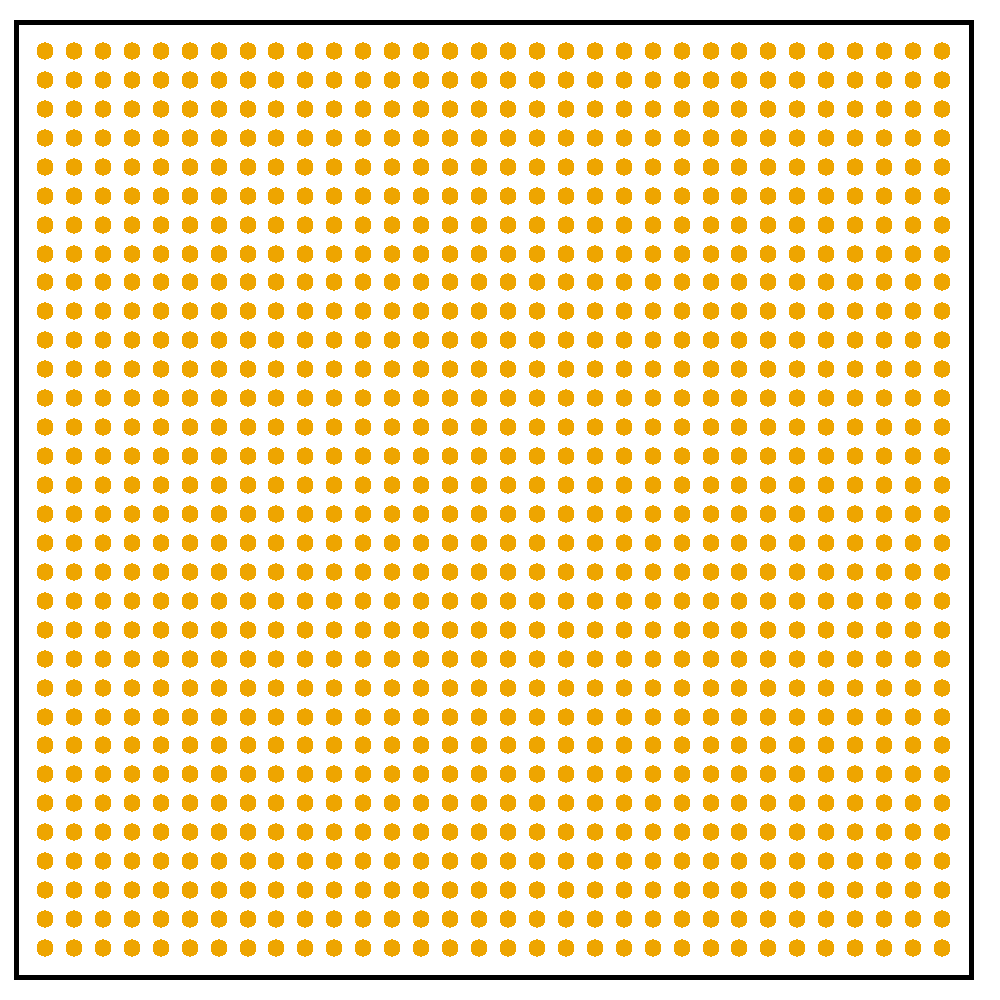 ADAPTIVE SCANNING ORDER
CLASSIC SCANNING ORDERS
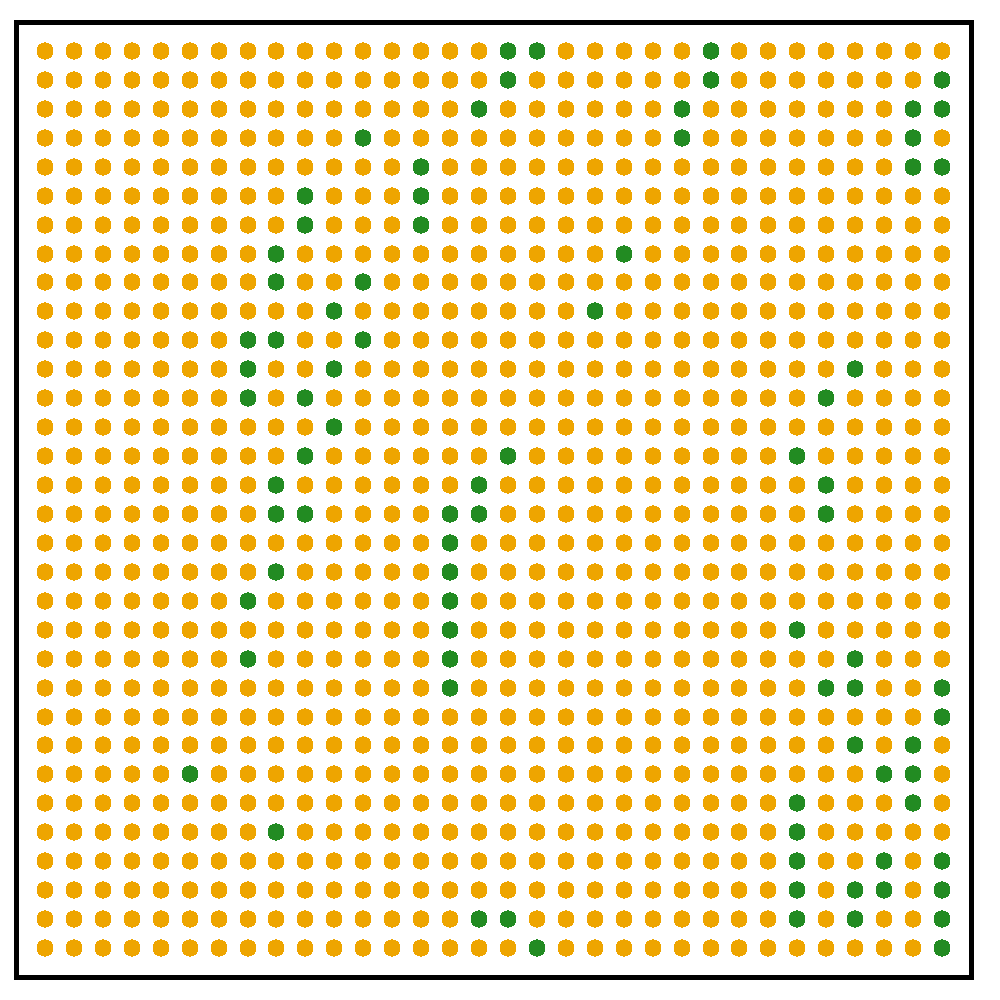 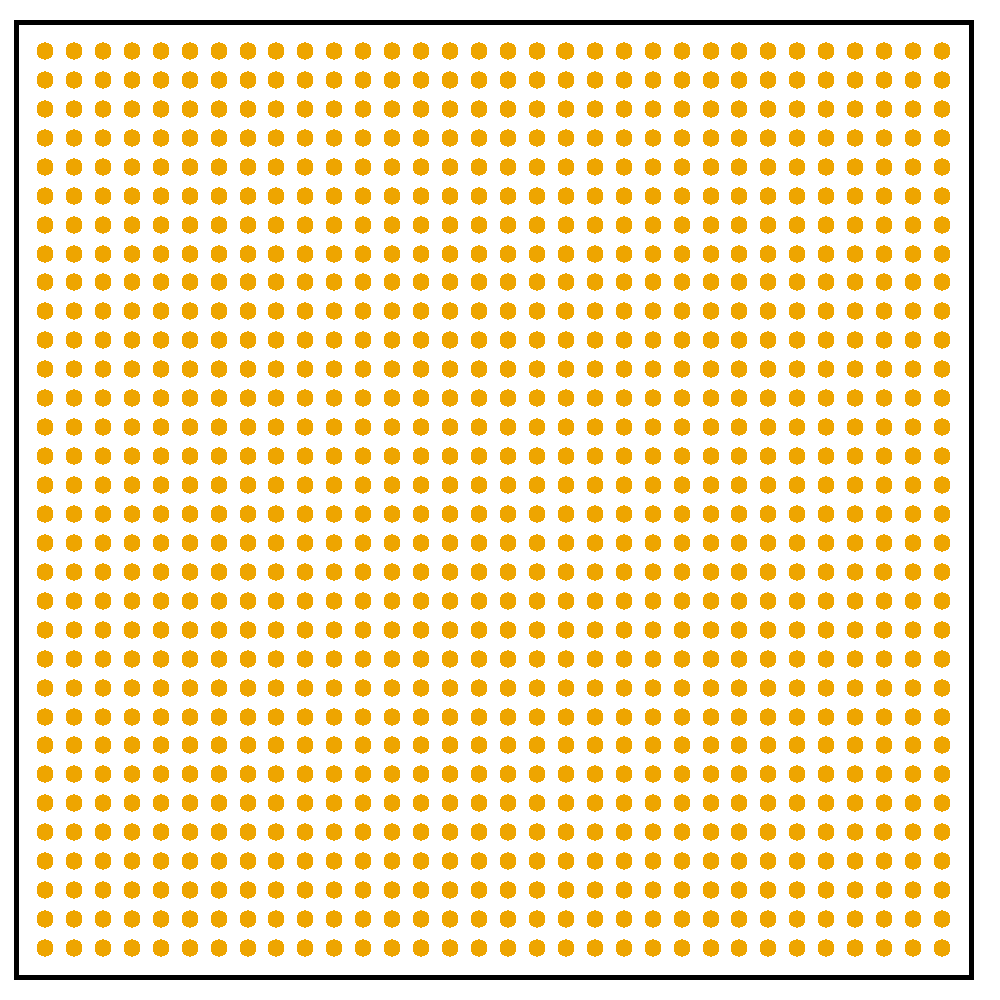 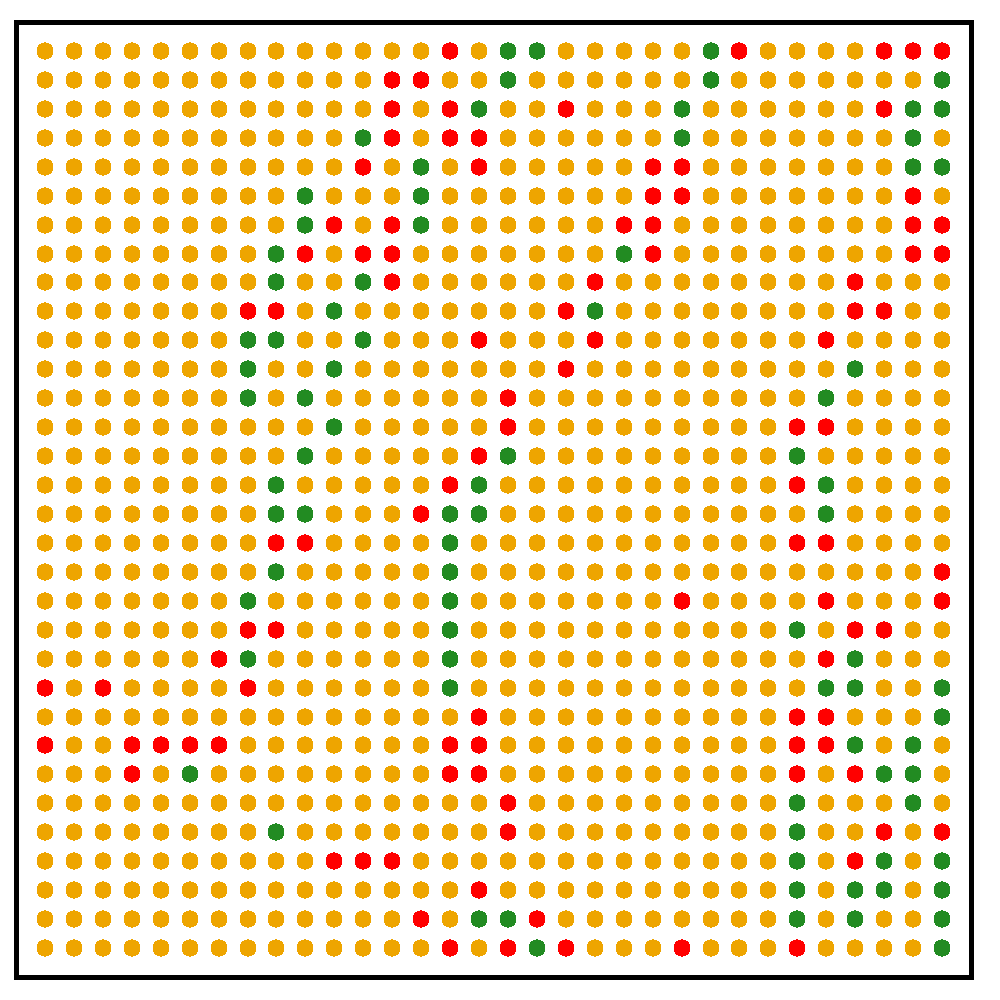 ADAPTIVE SCANNING ORDER
CLASSIC SCANNING ORDERS
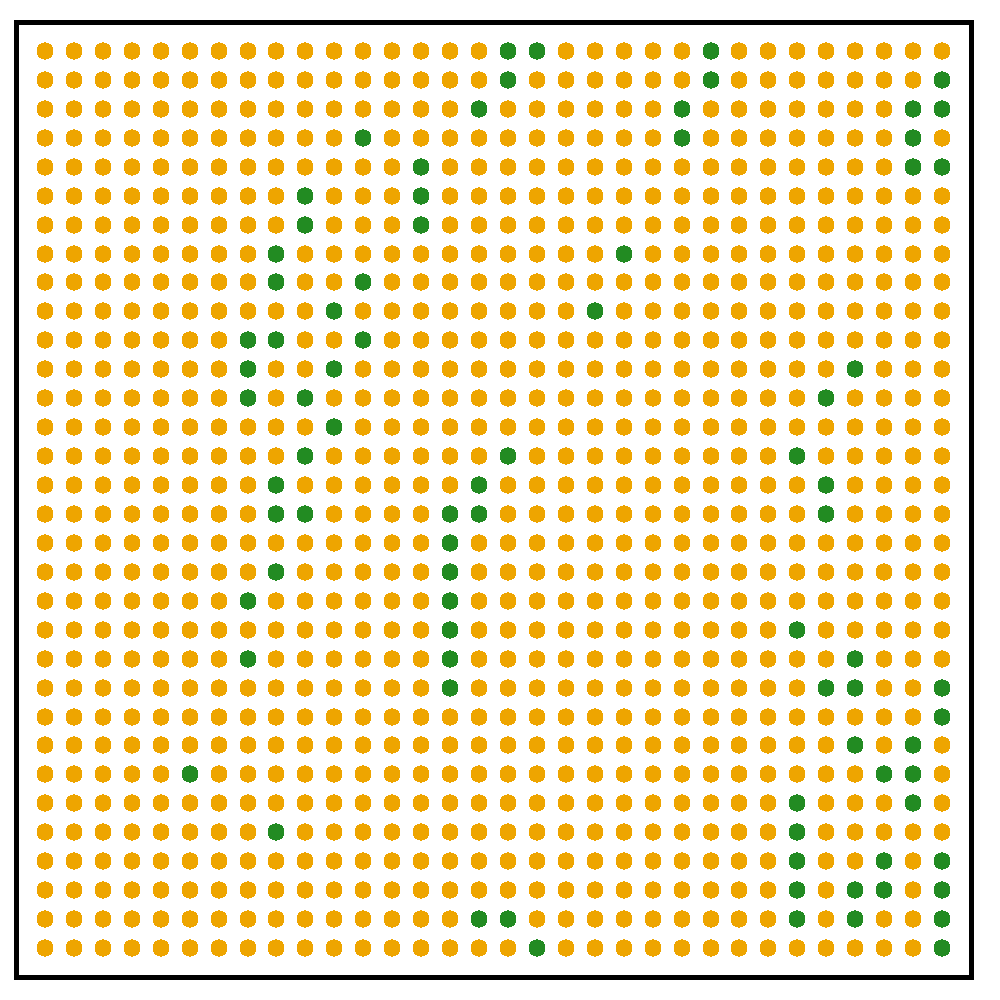 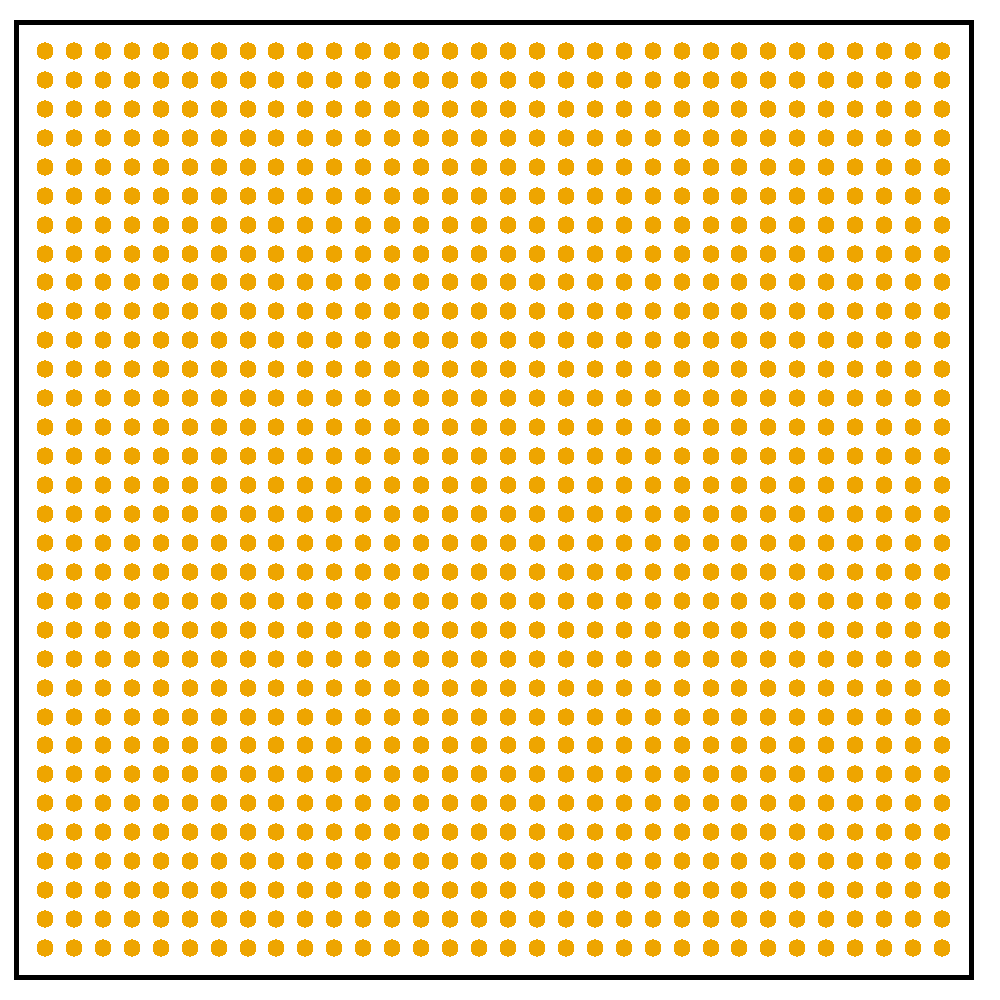 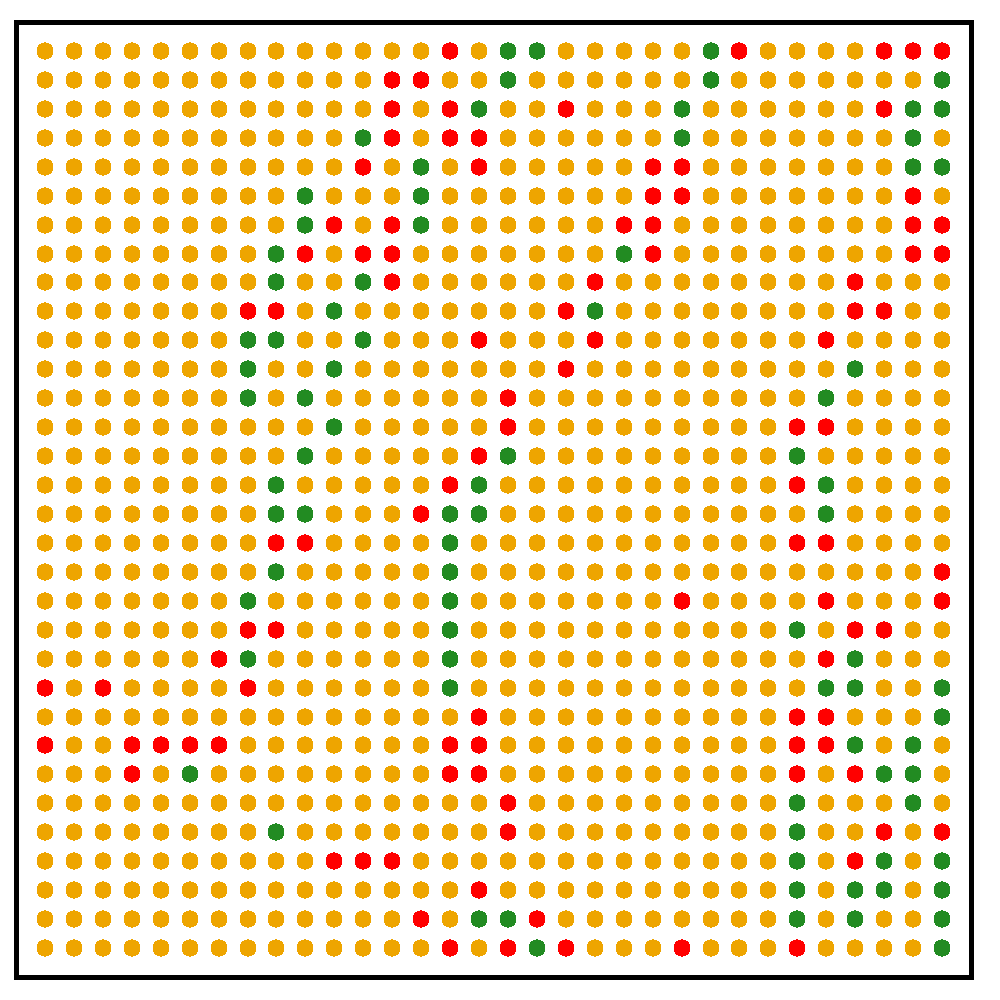 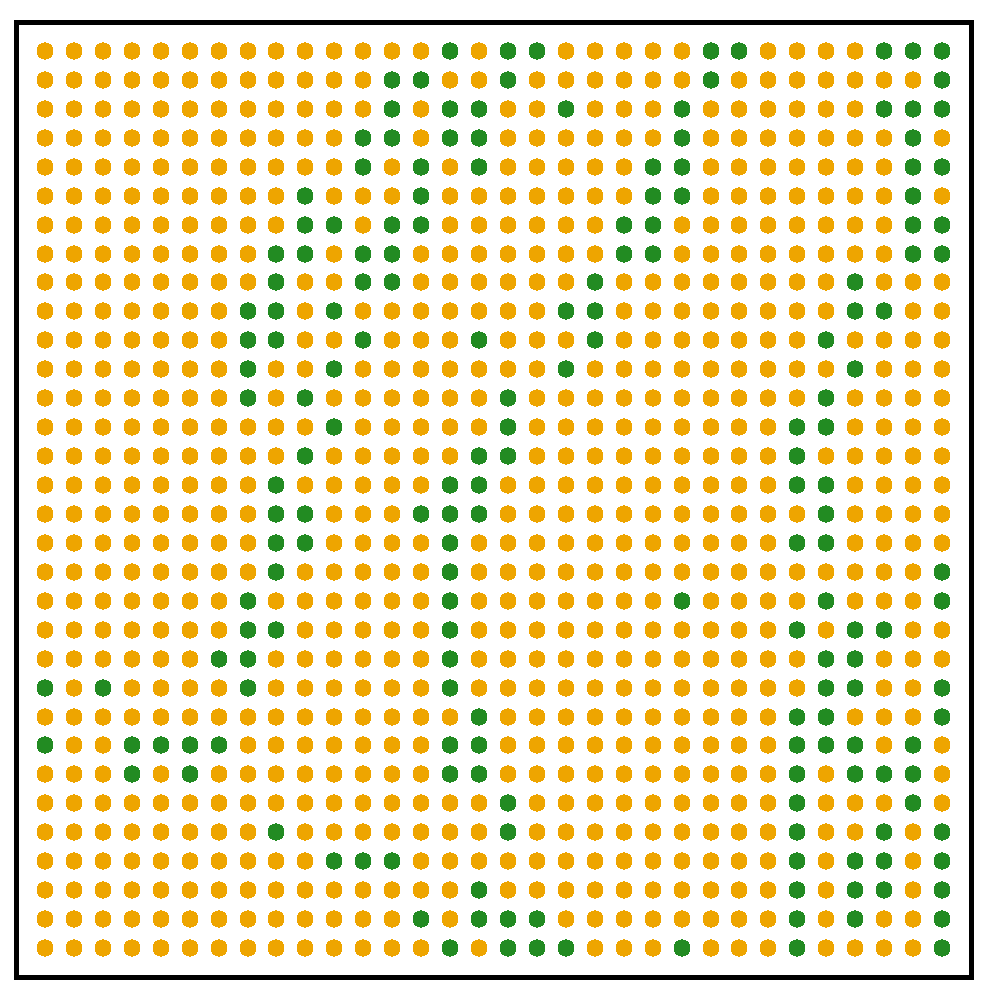 arithmetic mean
of the neighbors’
magnitude
scanned coefficient
ADAPTIVE SCANNING ORDER
CLASSIC SCANNING ORDERS
SINGLE-PASS STRATEGY
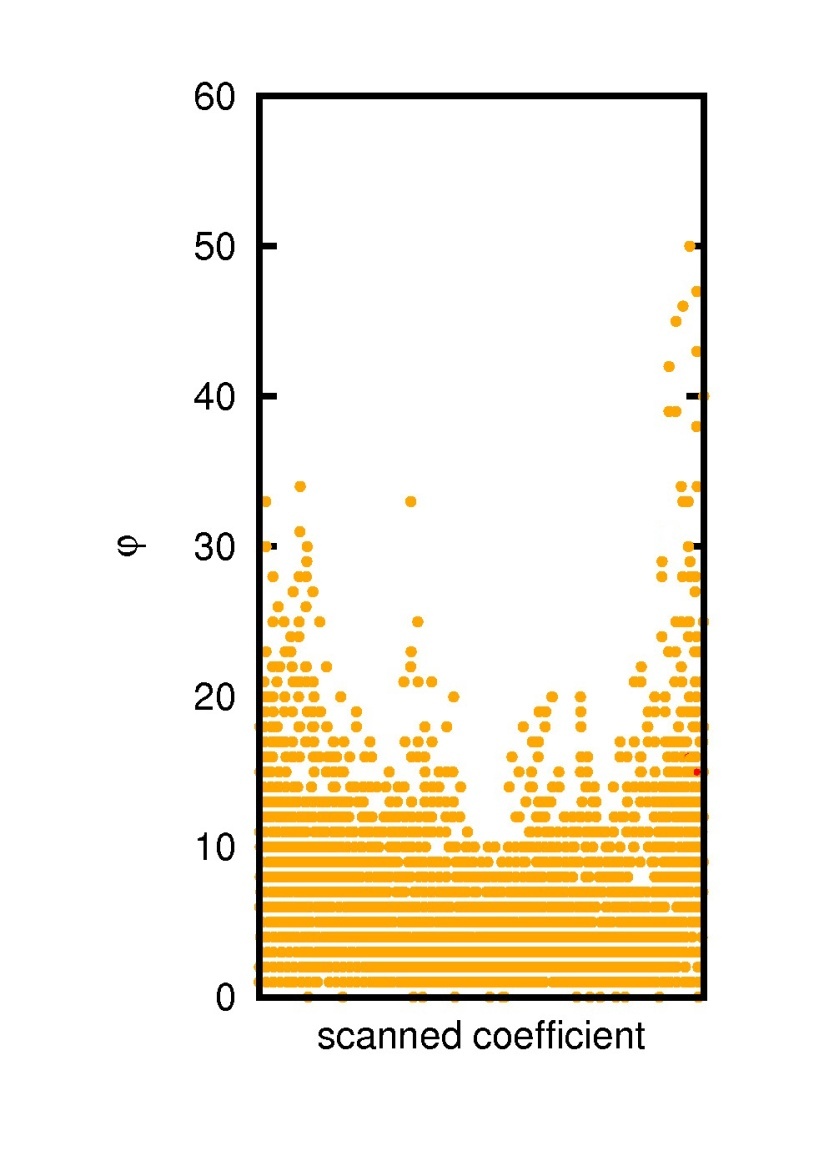 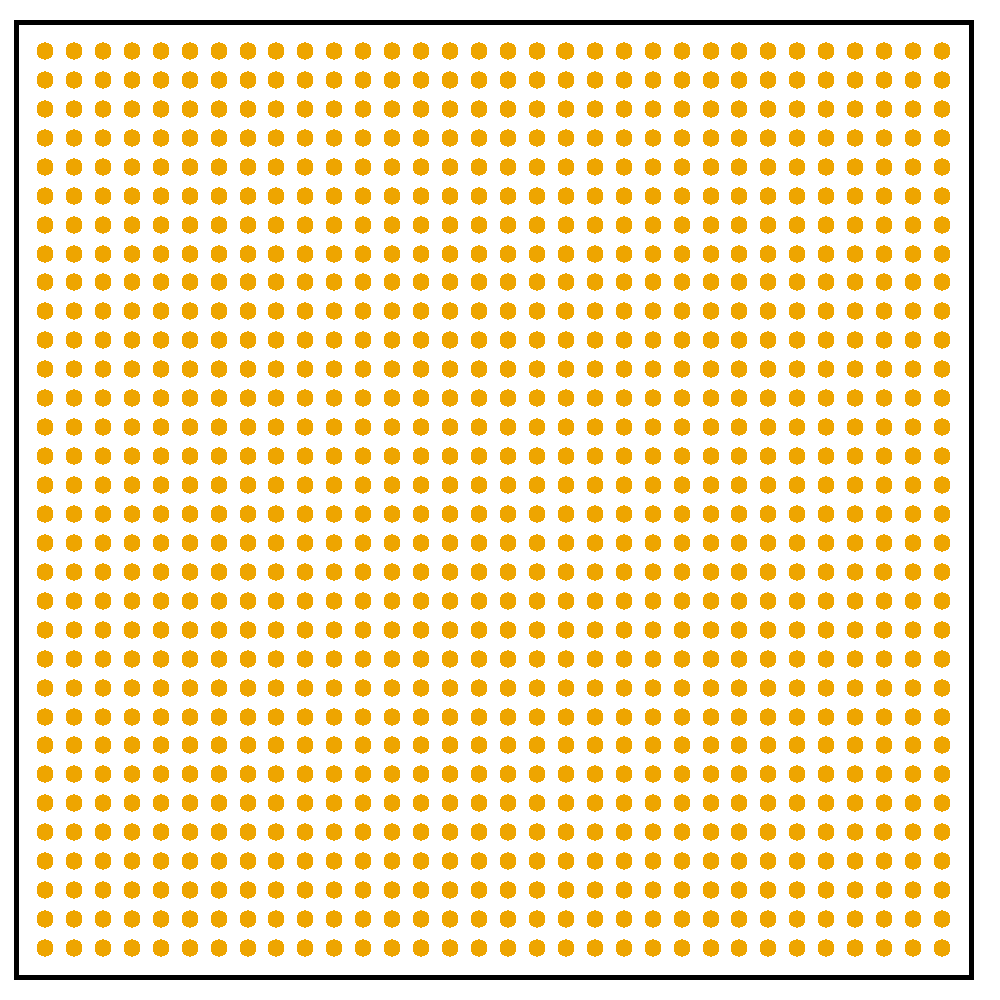 ADAPTIVE SCANNING ORDER
CLASSIC SCANNING ORDERS
SINGLE-PASS STRATEGY
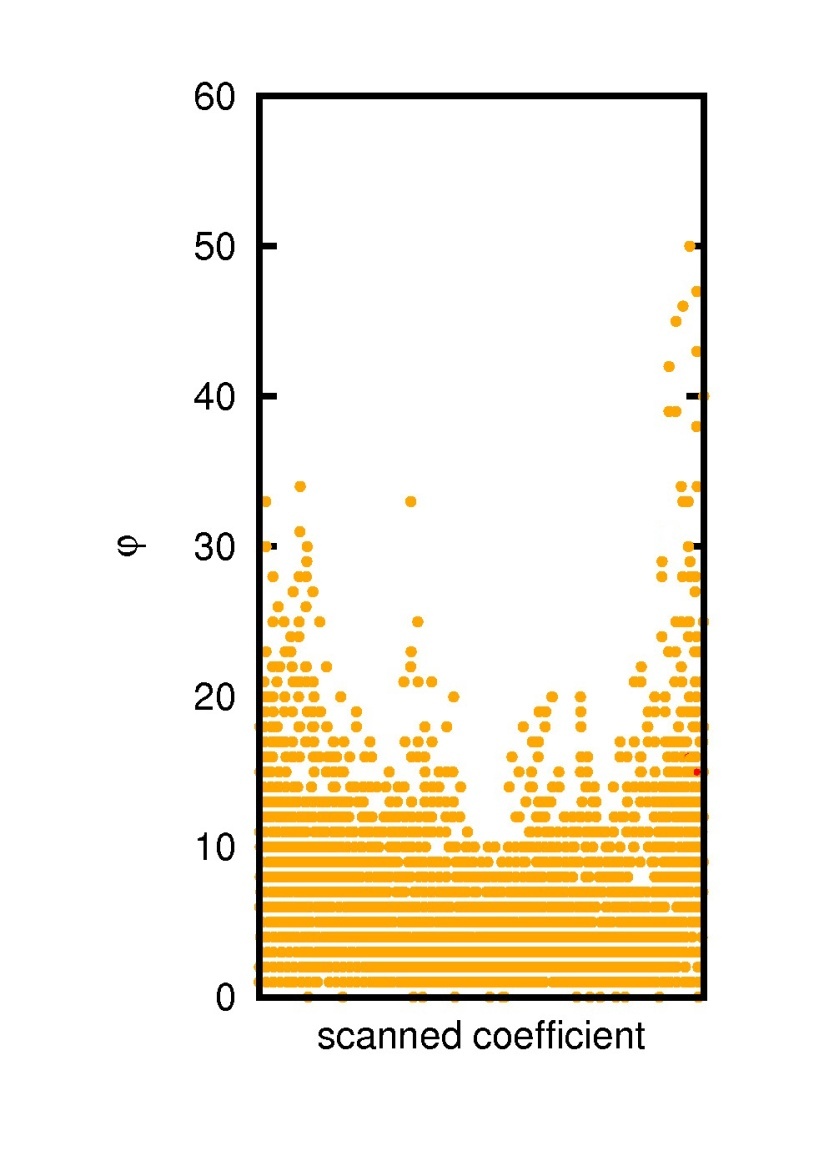 ADAPTIVE SCANNING ORDER
CLASSIC SCANNING ORDERS
SINGLE-PASS STRATEGY
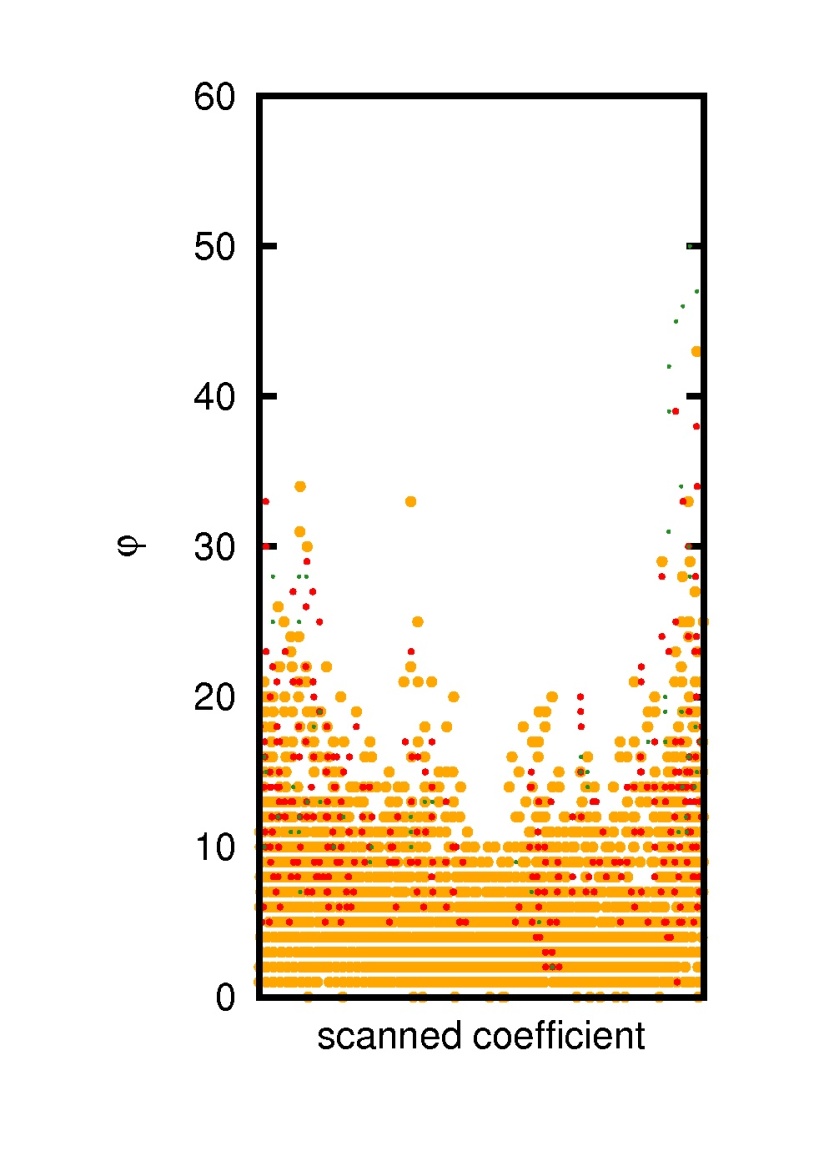 ADAPTIVE SCANNING ORDER
CLASSIC SCANNING ORDERS
SINGLE-PASS STRATEGY
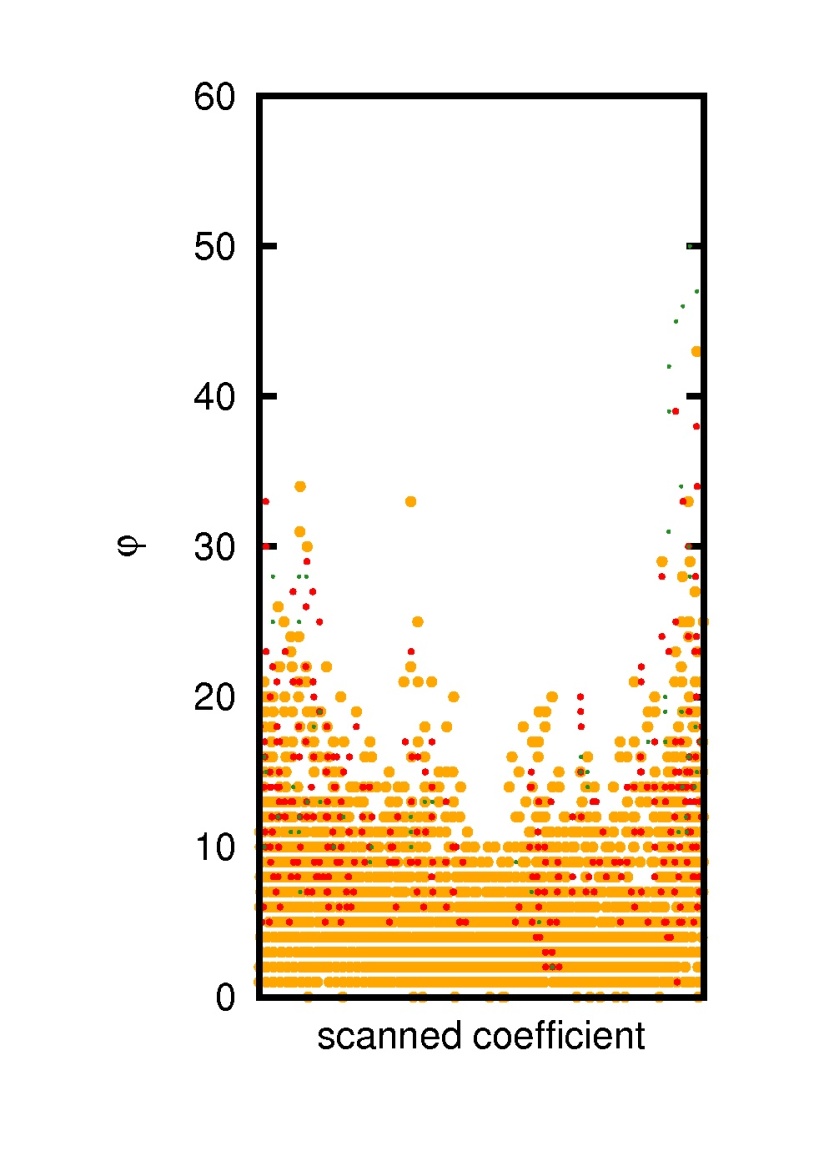 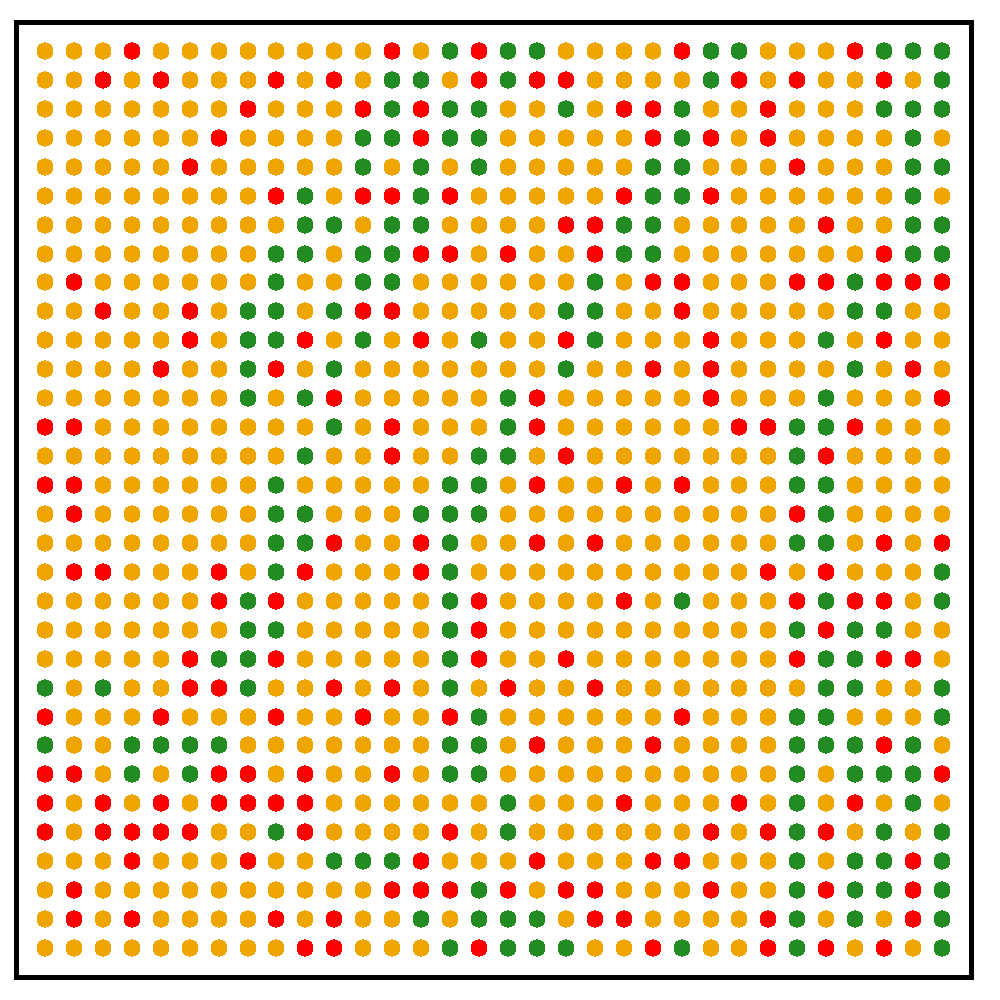 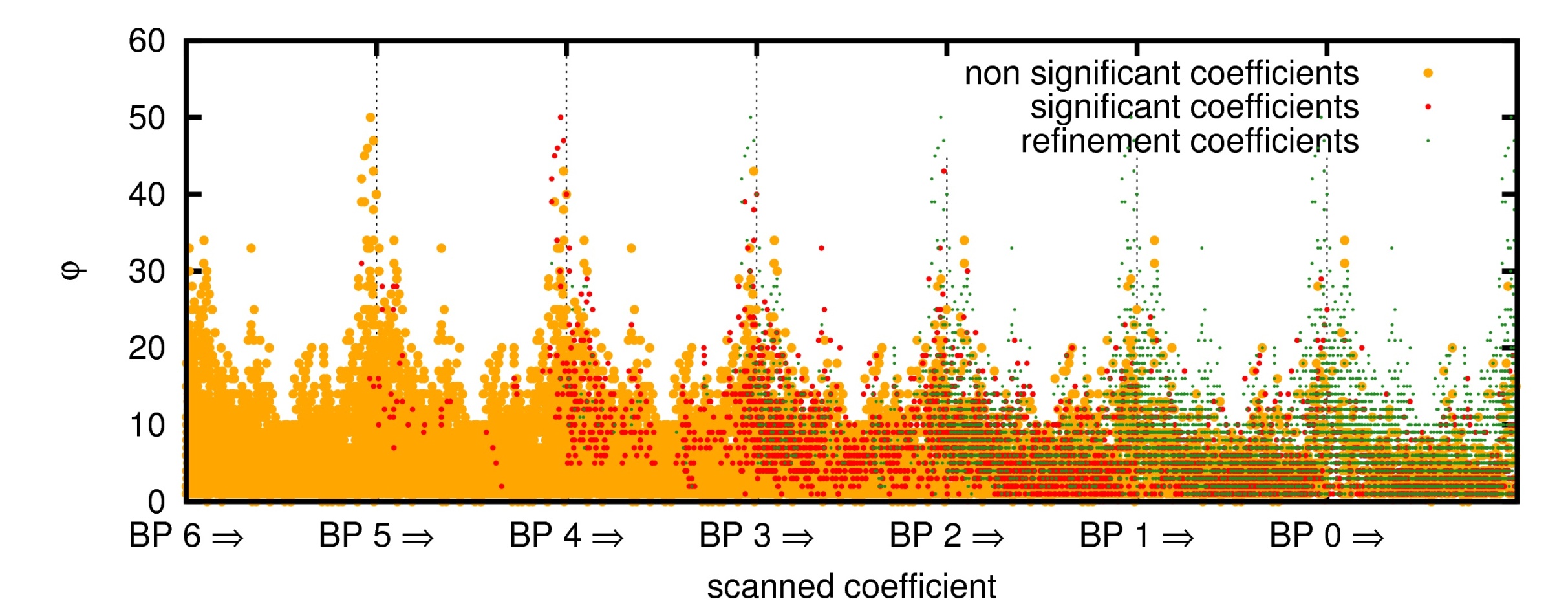 ADAPTIVE SCANNING ORDER
CLASSIC SCANNING ORDERS
TWO-PASS STRATEGY
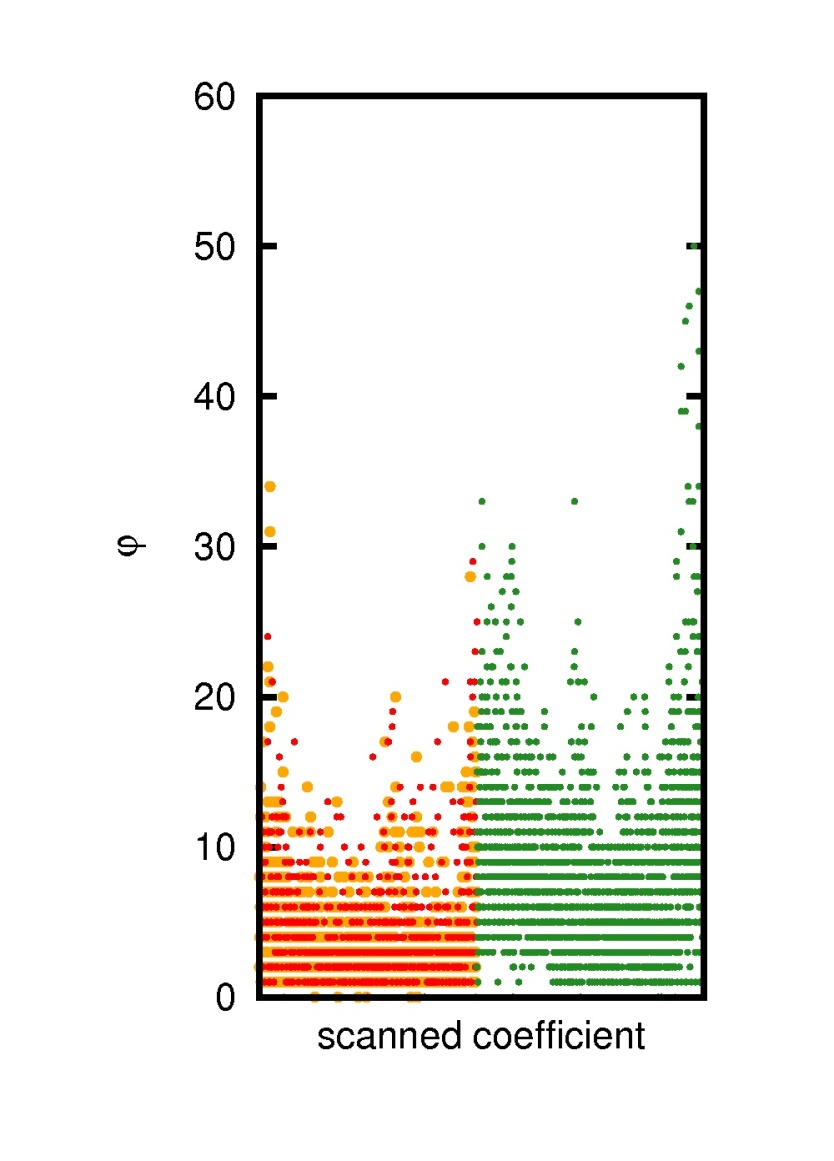 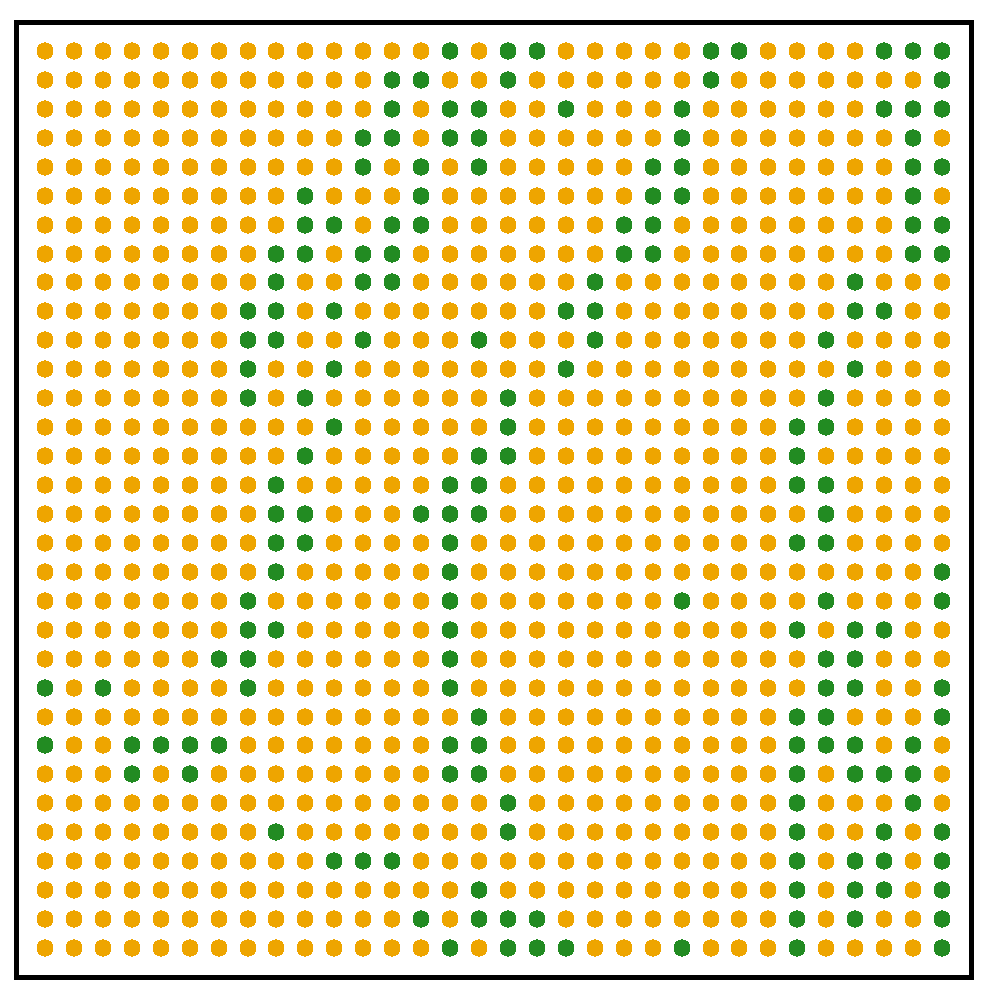 ADAPTIVE SCANNING ORDER
CLASSIC SCANNING ORDERS
TWO-PASS STRATEGY
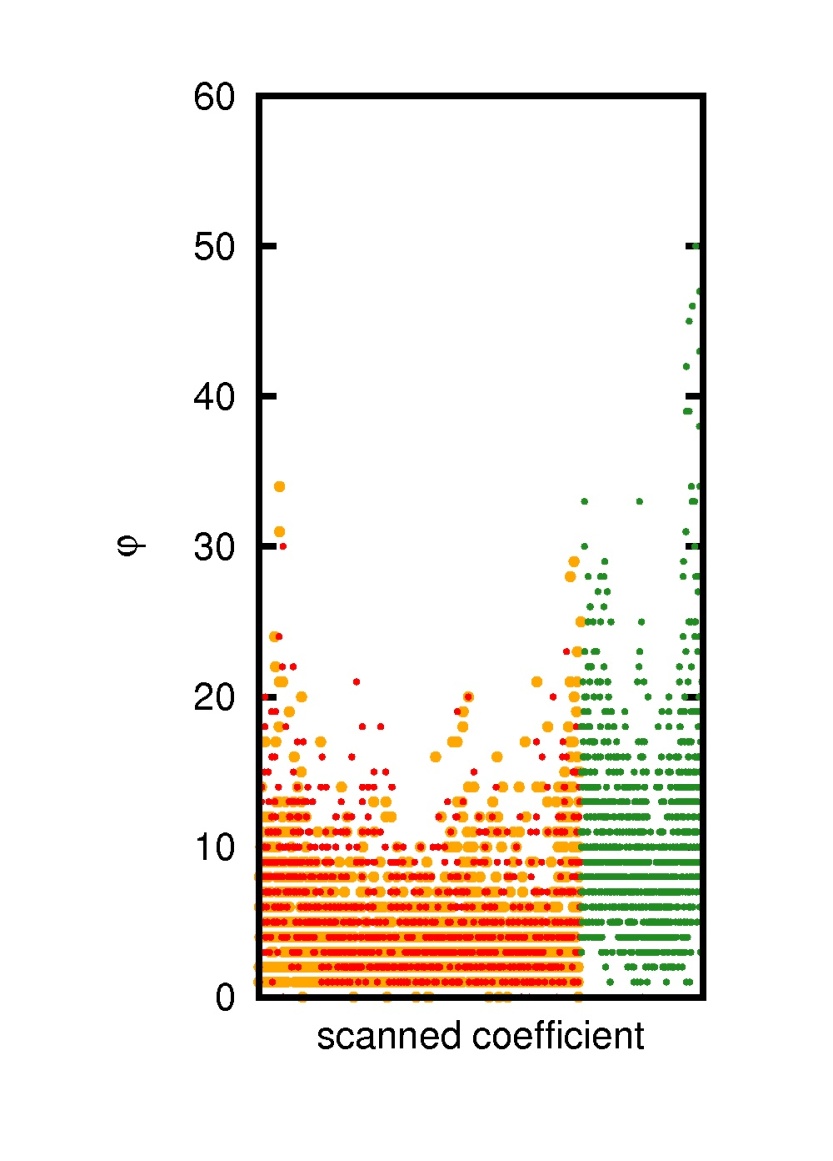 ADAPTIVE SCANNING ORDER
CLASSIC SCANNING ORDERS
TWO-PASS STRATEGY
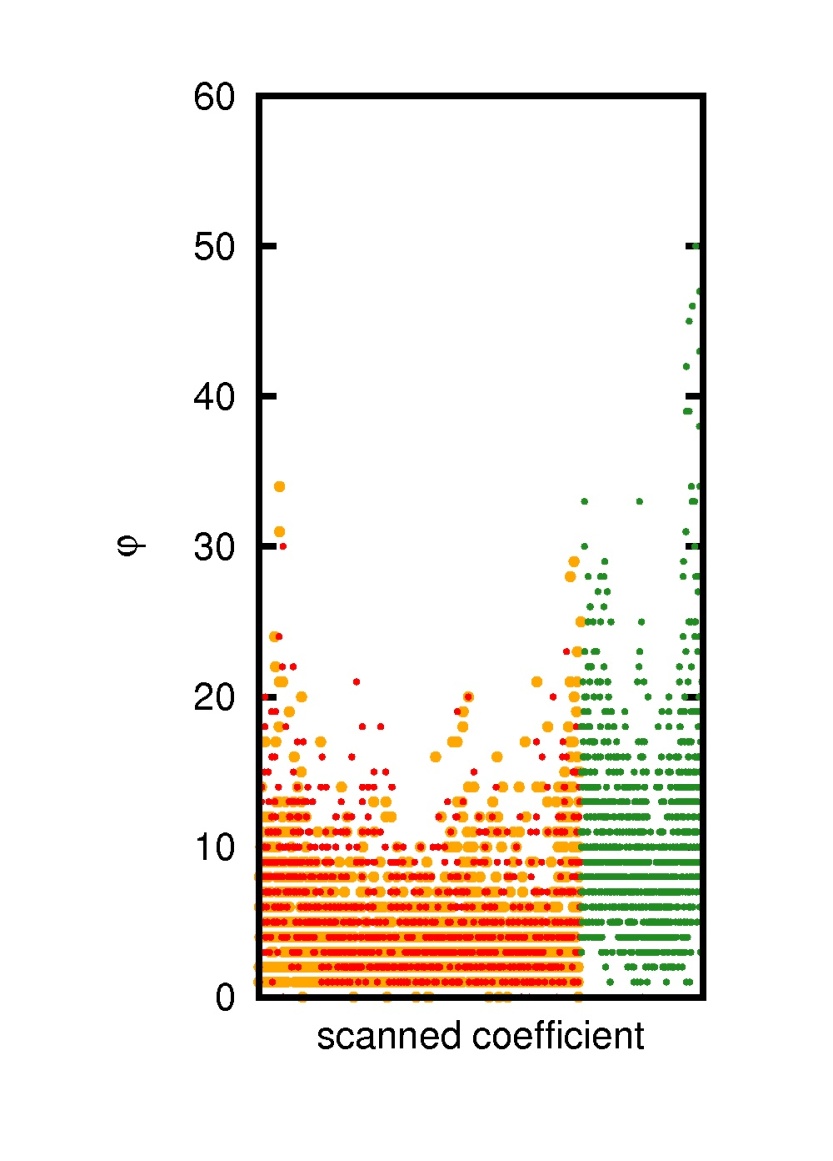 ADAPTIVE SCANNING ORDER
CLASSIC SCANNING ORDERS
TWO-PASS STRATEGY
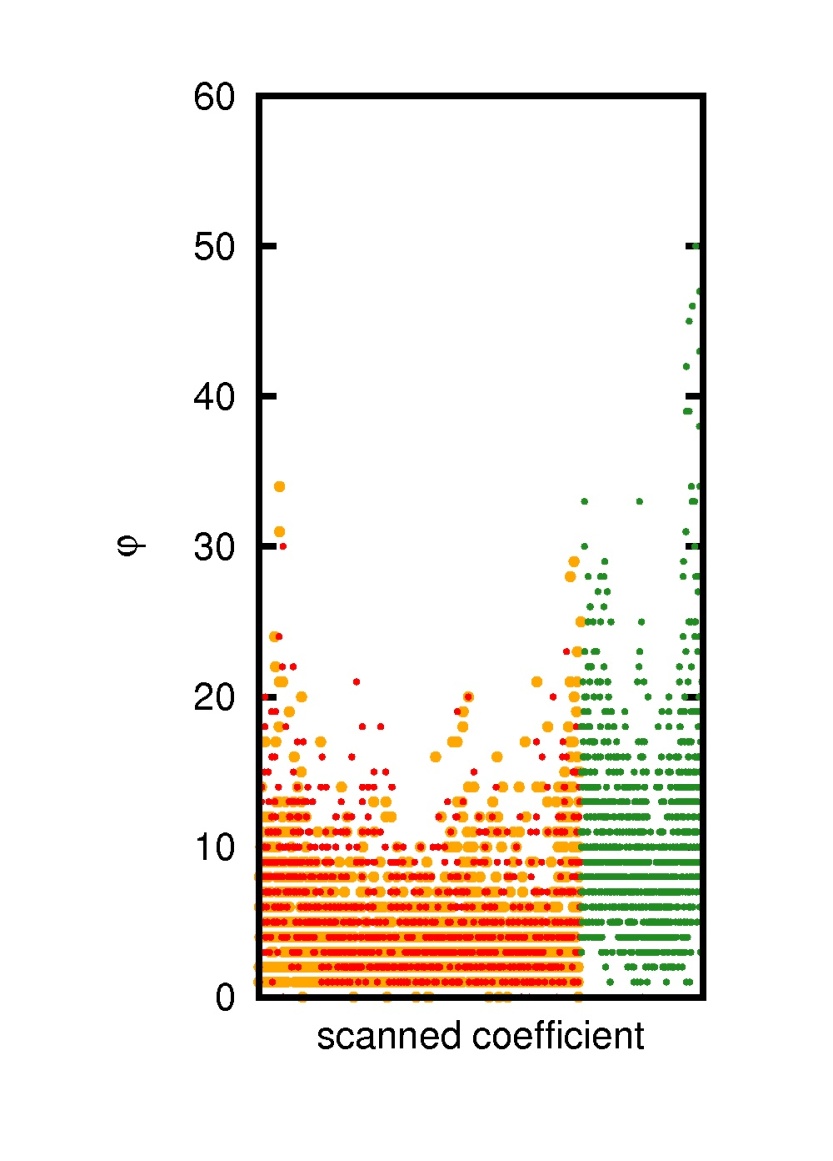 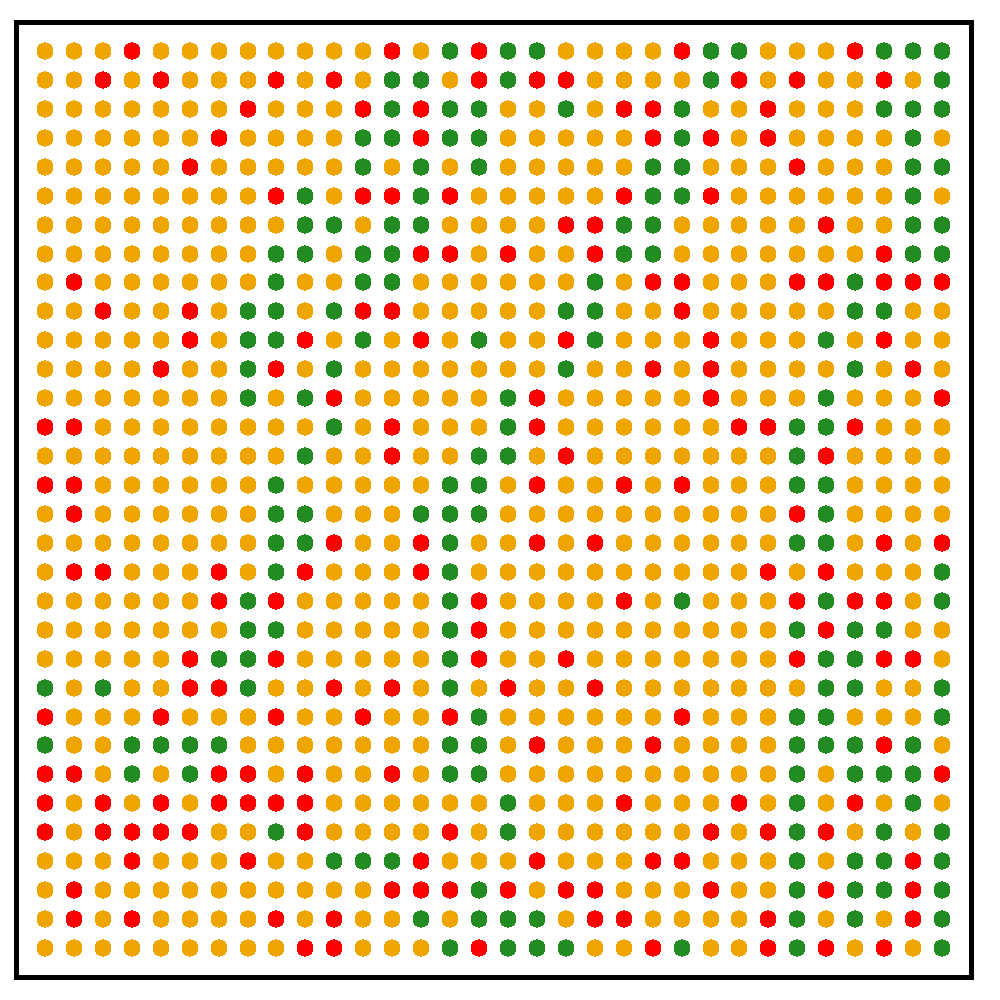 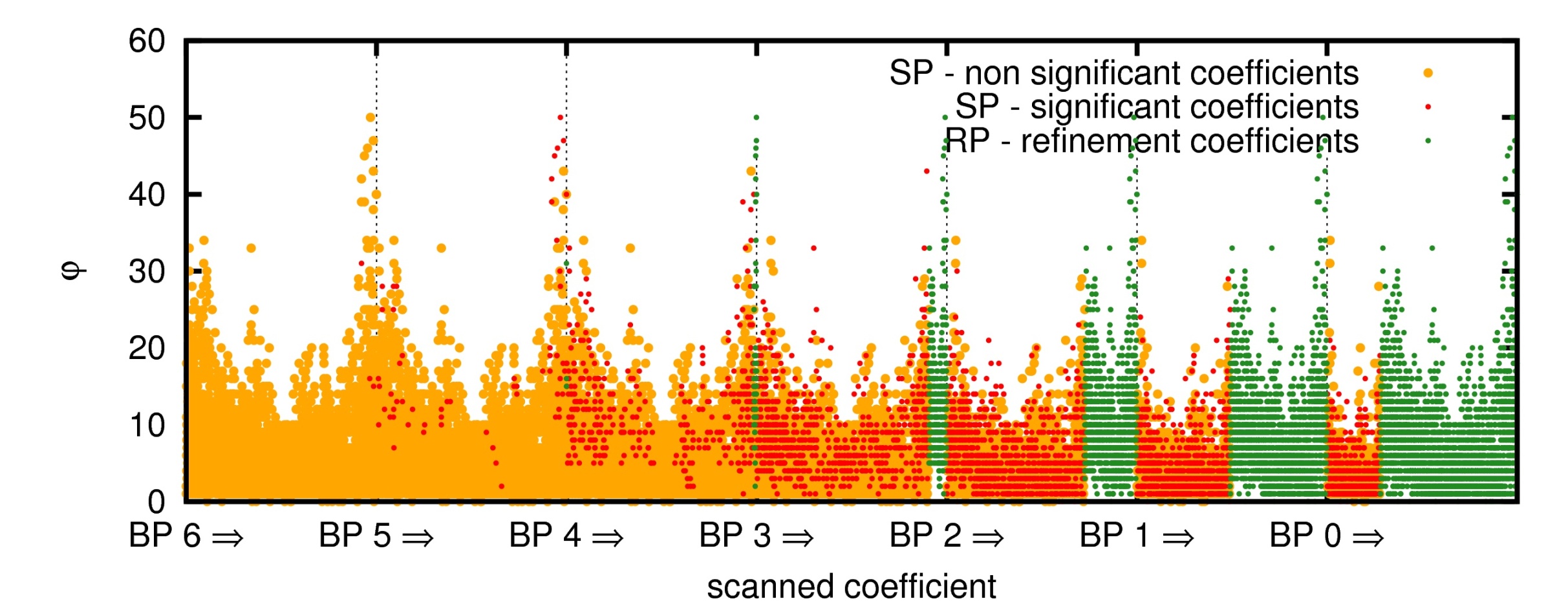 ADAPTIVE SCANNING ORDER
CLASSIC SCANNING ORDERS
3-PASS JPEG2000 STRATEGY
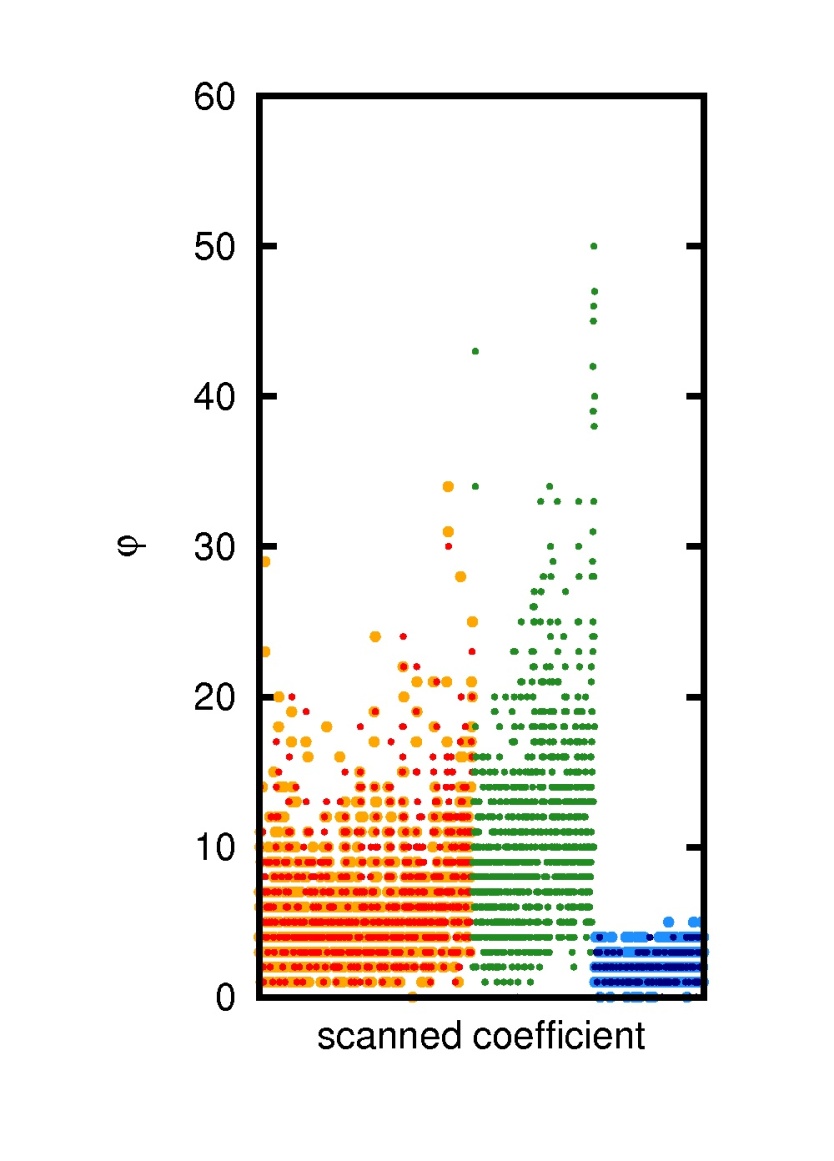 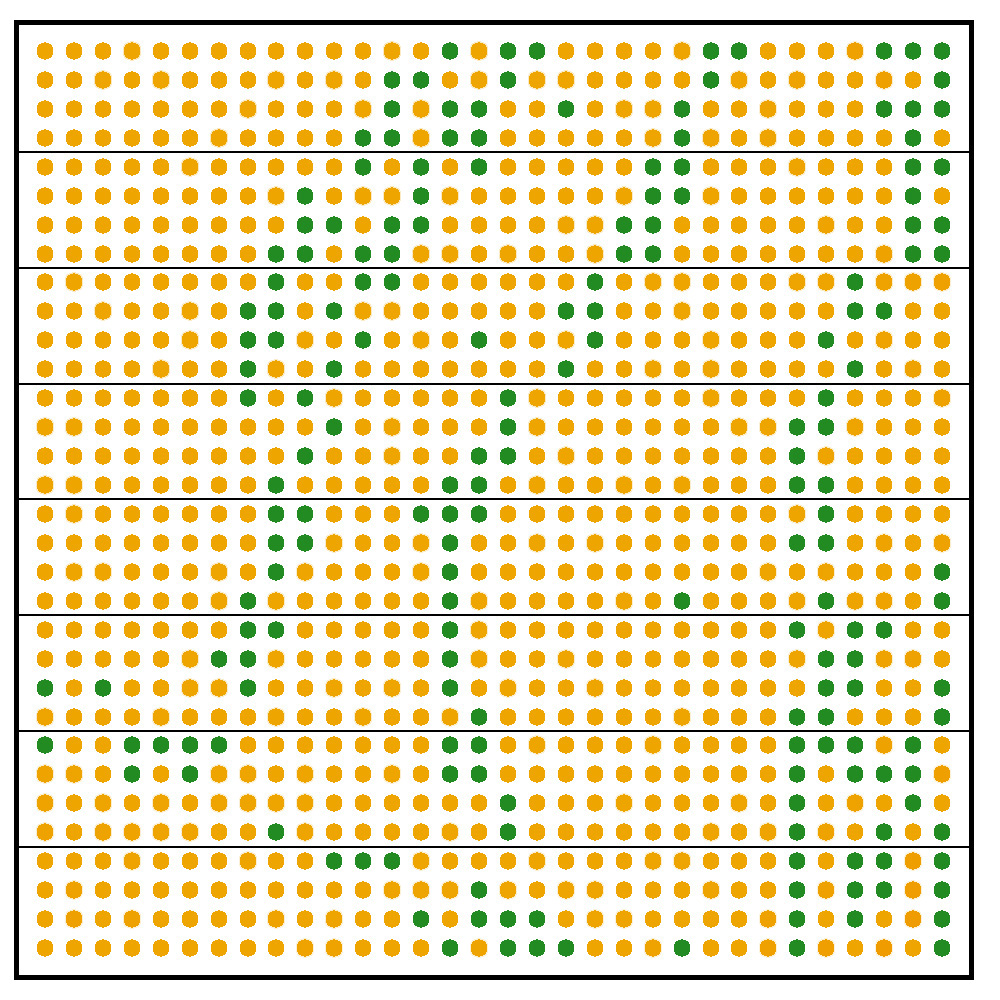 ADAPTIVE SCANNING ORDER
CLASSIC SCANNING ORDERS
3-PASS JPEG2000 STRATEGY
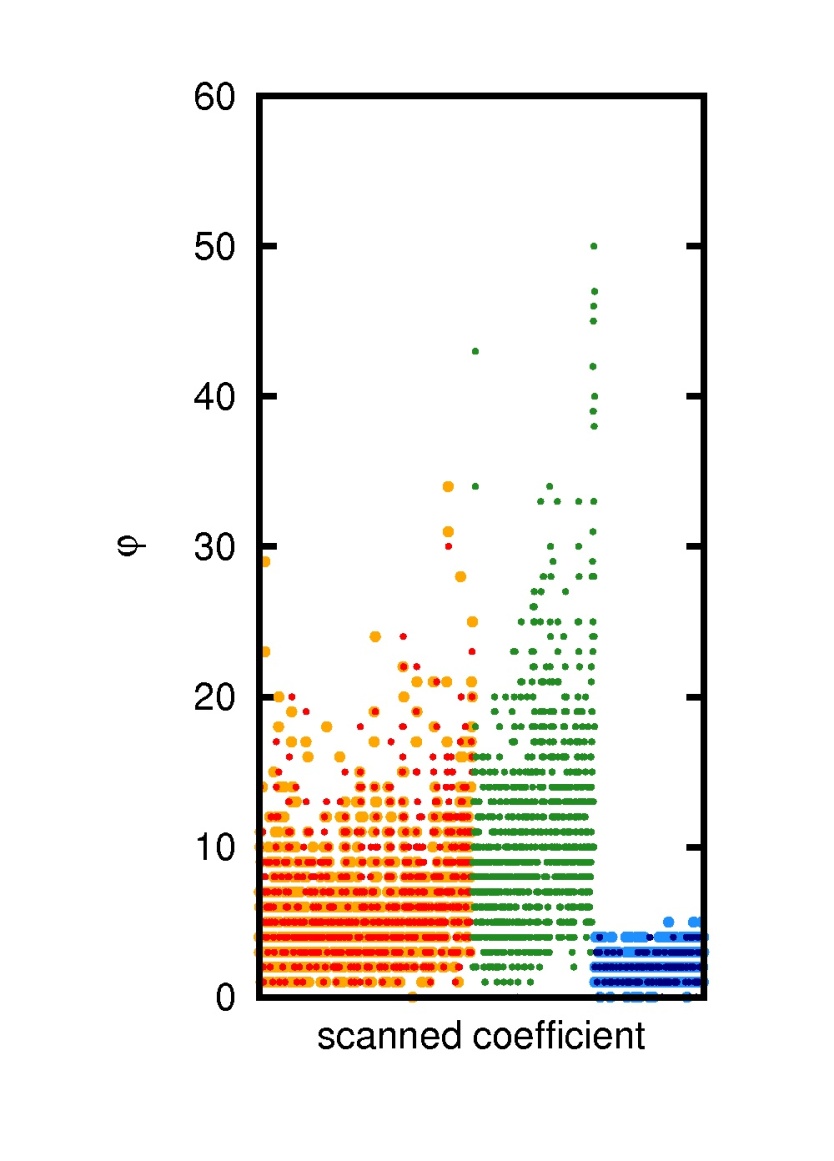 ADAPTIVE SCANNING ORDER
CLASSIC SCANNING ORDERS
3-PASS JPEG2000 STRATEGY
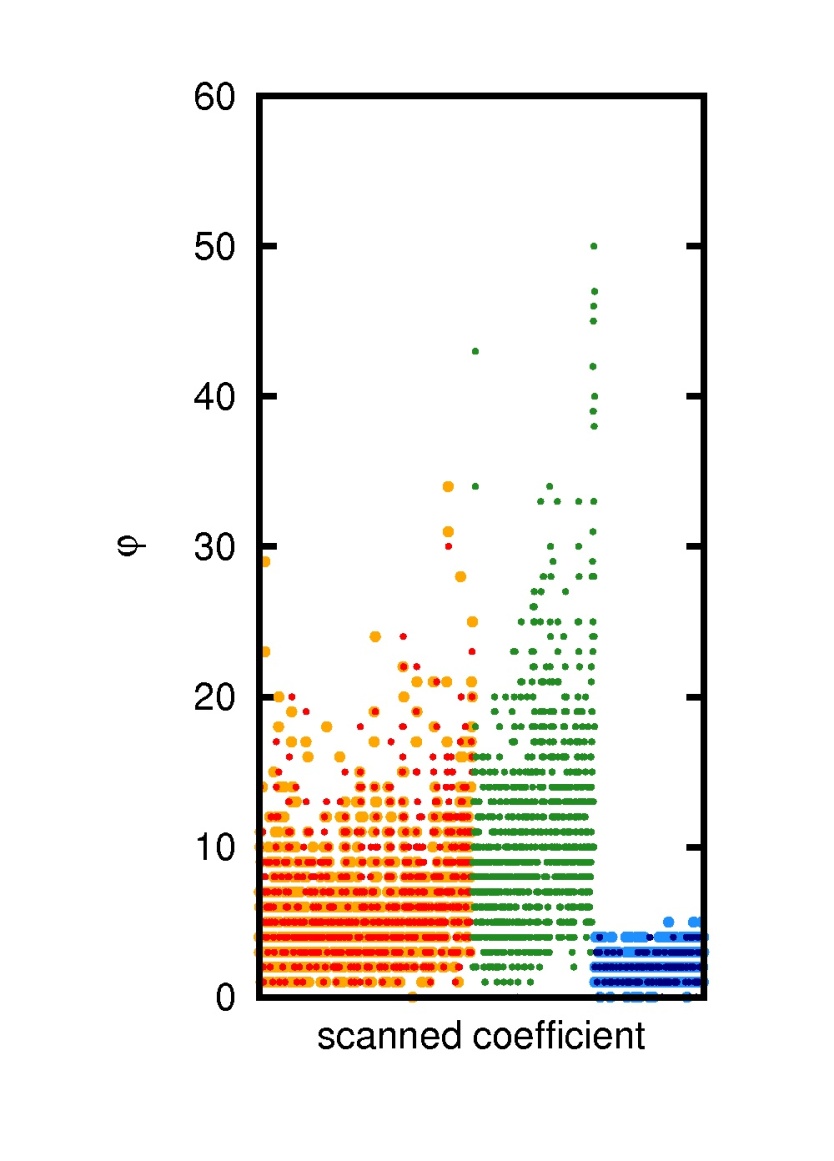 ADAPTIVE SCANNING ORDER
CLASSIC SCANNING ORDERS
3-PASS JPEG2000 STRATEGY
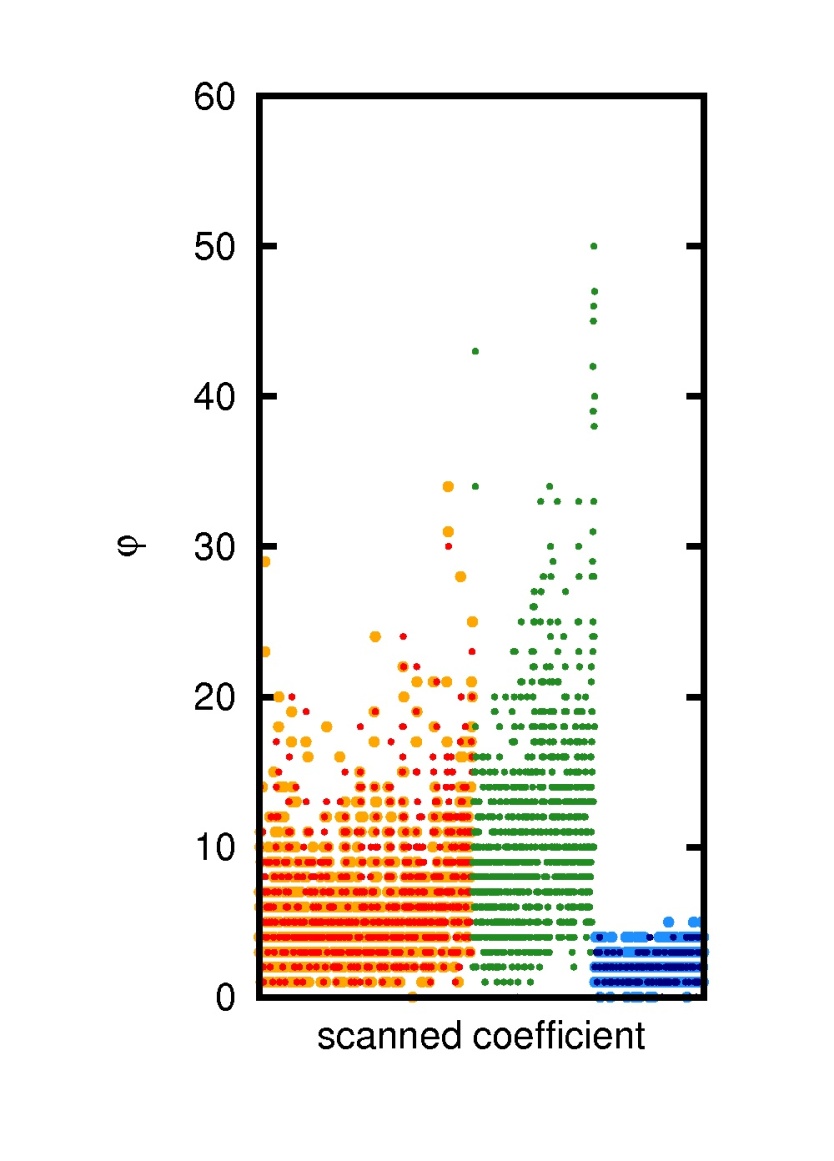 ADAPTIVE SCANNING ORDER
CLASSIC SCANNING ORDERS
3-PASS JPEG2000 STRATEGY
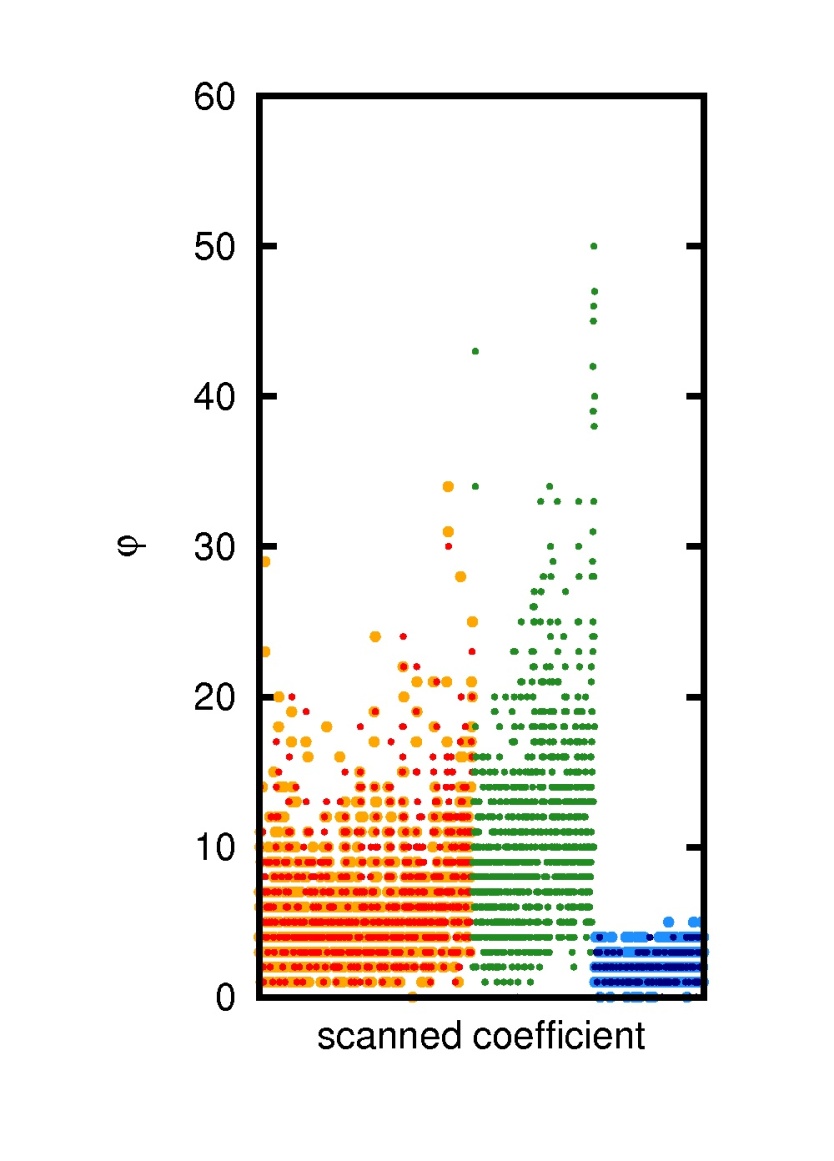 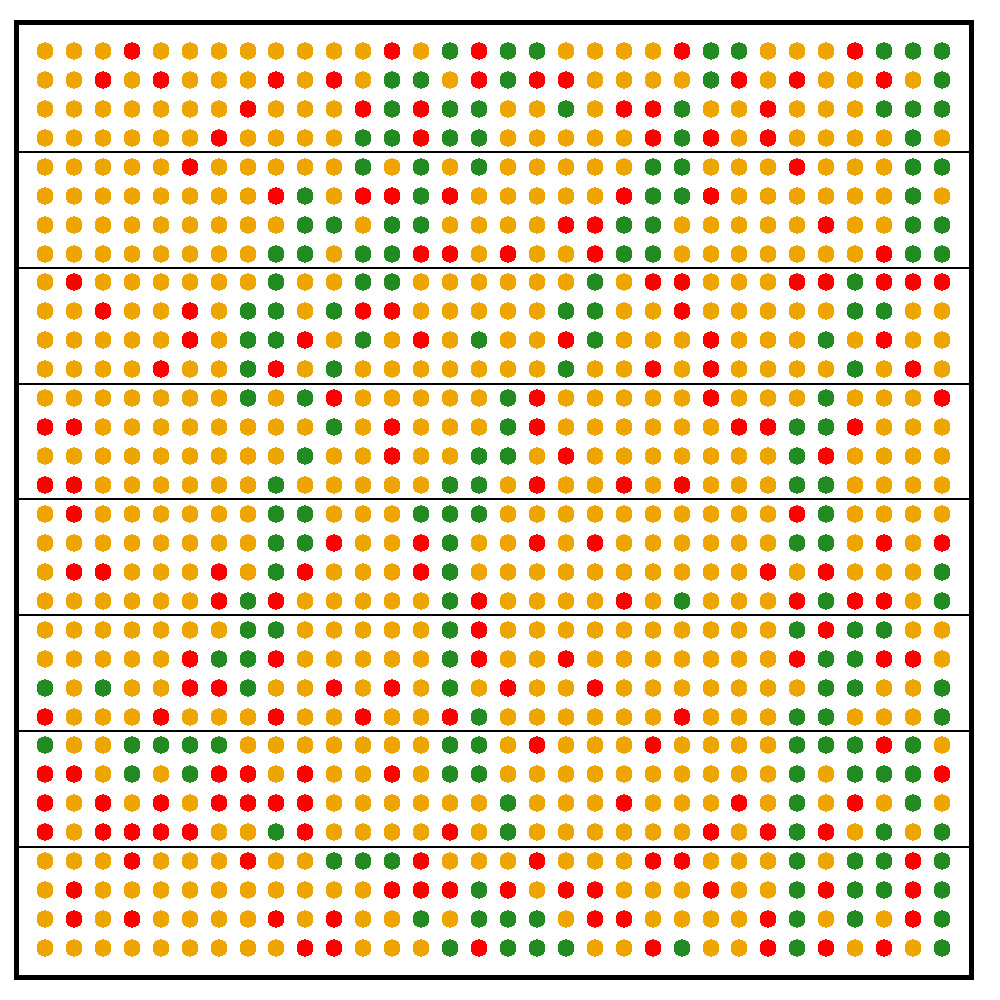 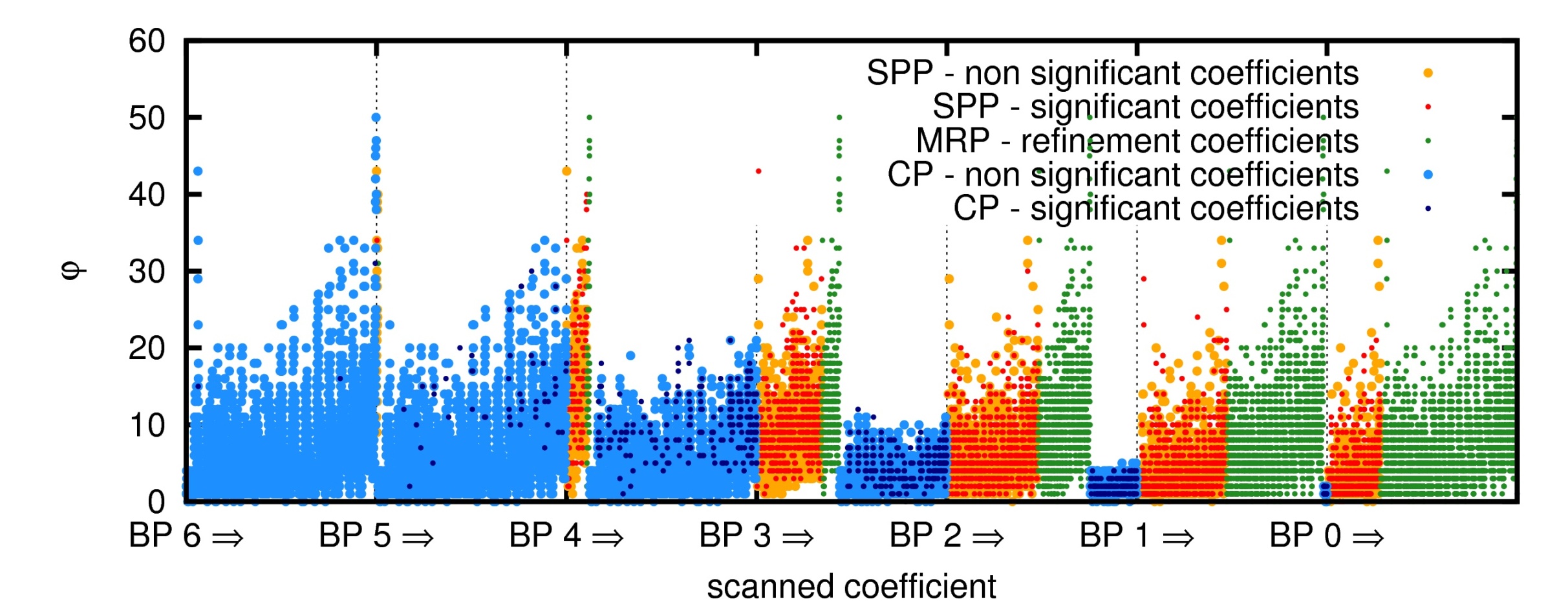 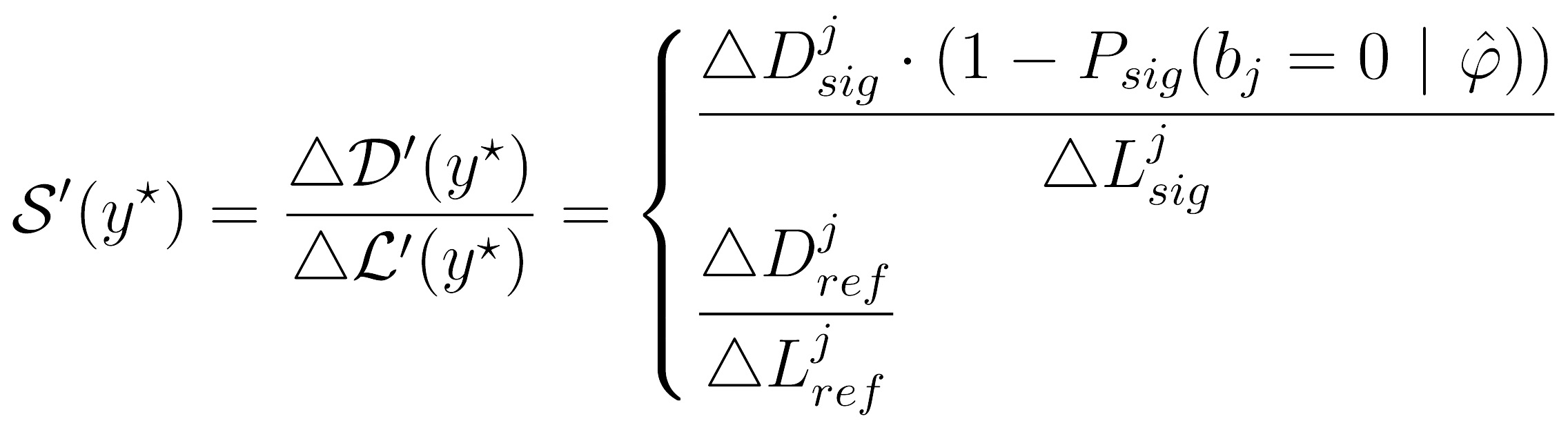 ADAPTIVE SCANNING ORDER
PROPOSED
ADAPTIVE SCANNING ORDER
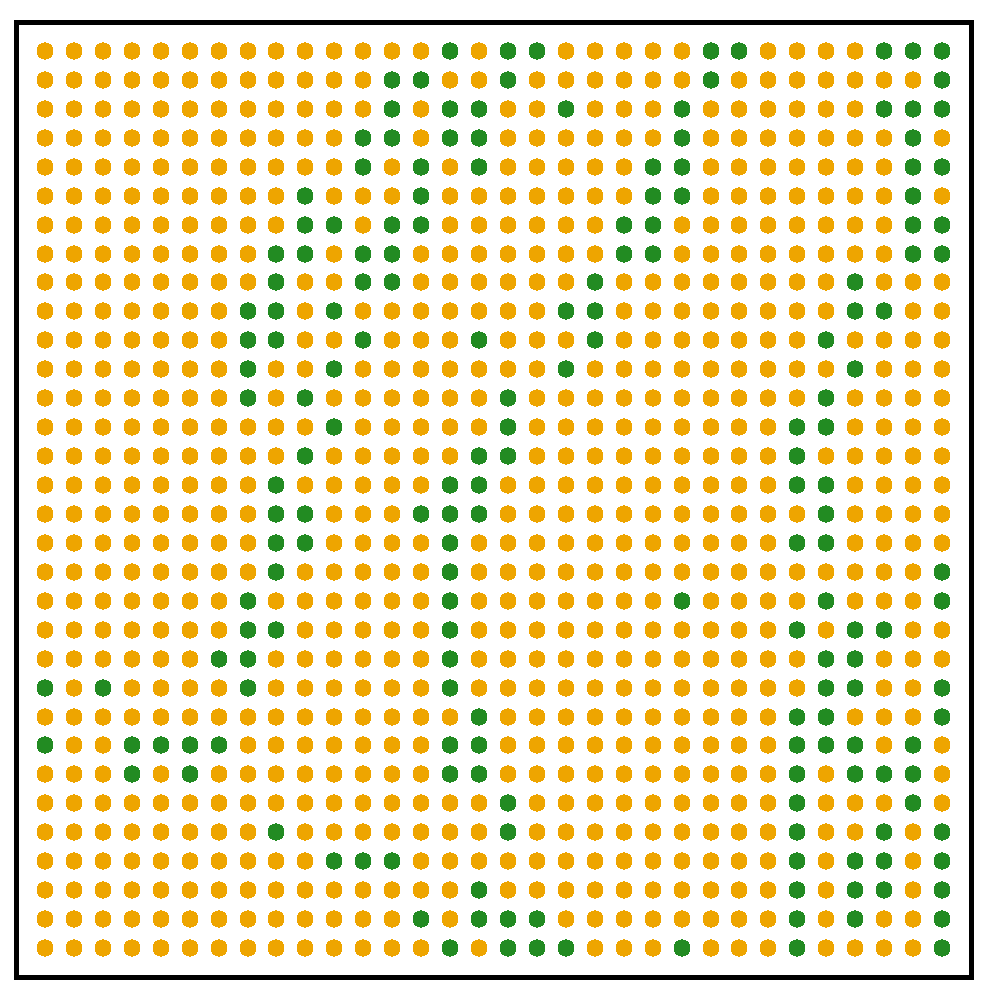 ADAPTIVE SCANNING ORDER
PROPOSED
ADAPTIVE SCANNING ORDER
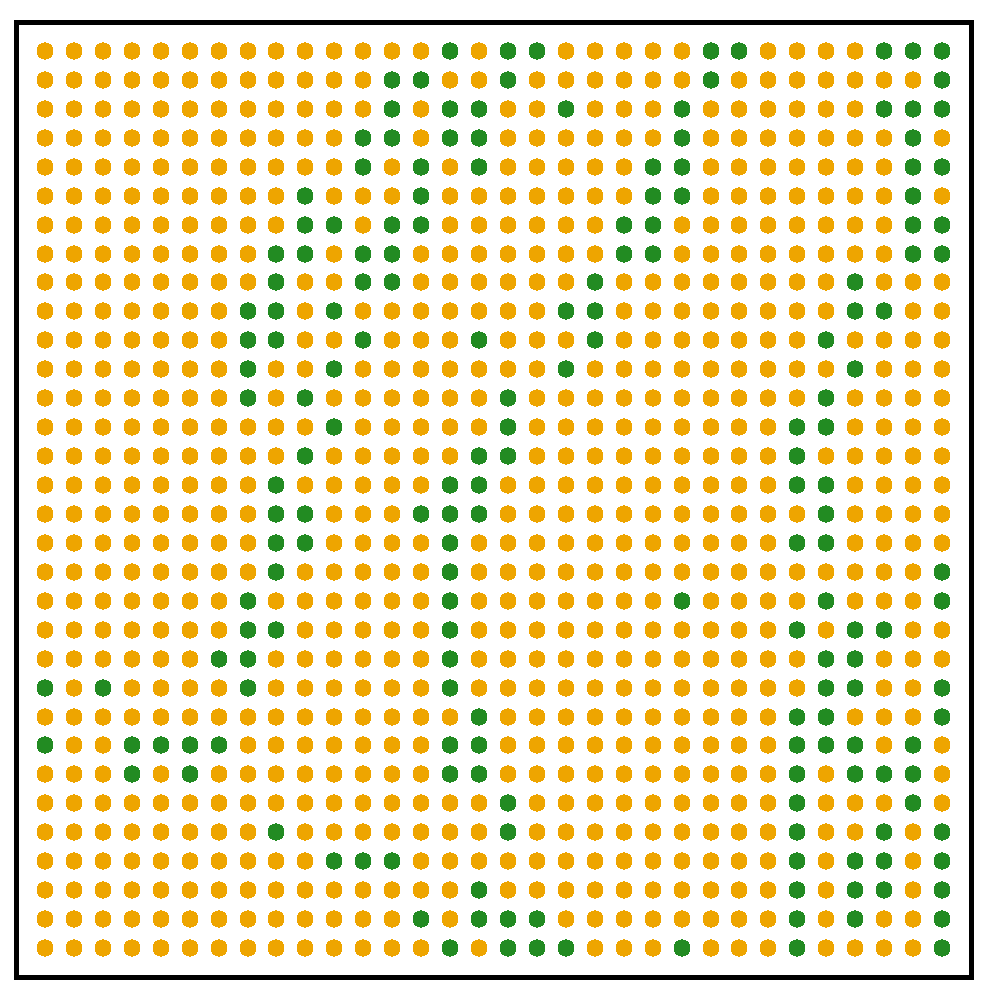 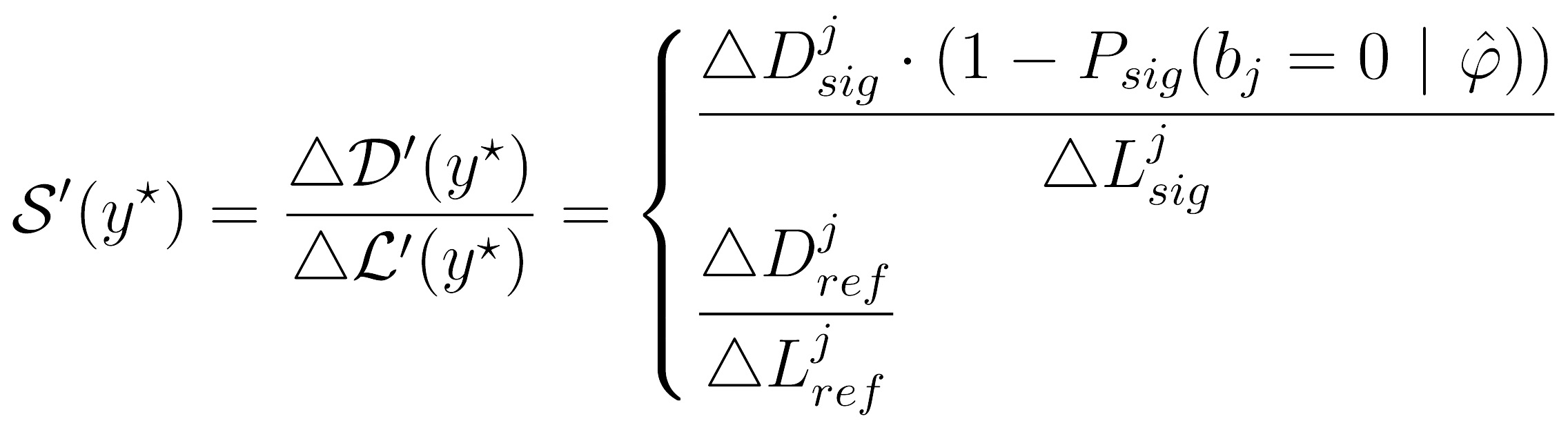 ADAPTIVE SCANNING ORDER
PROPOSED
ADAPTIVE SCANNING ORDER
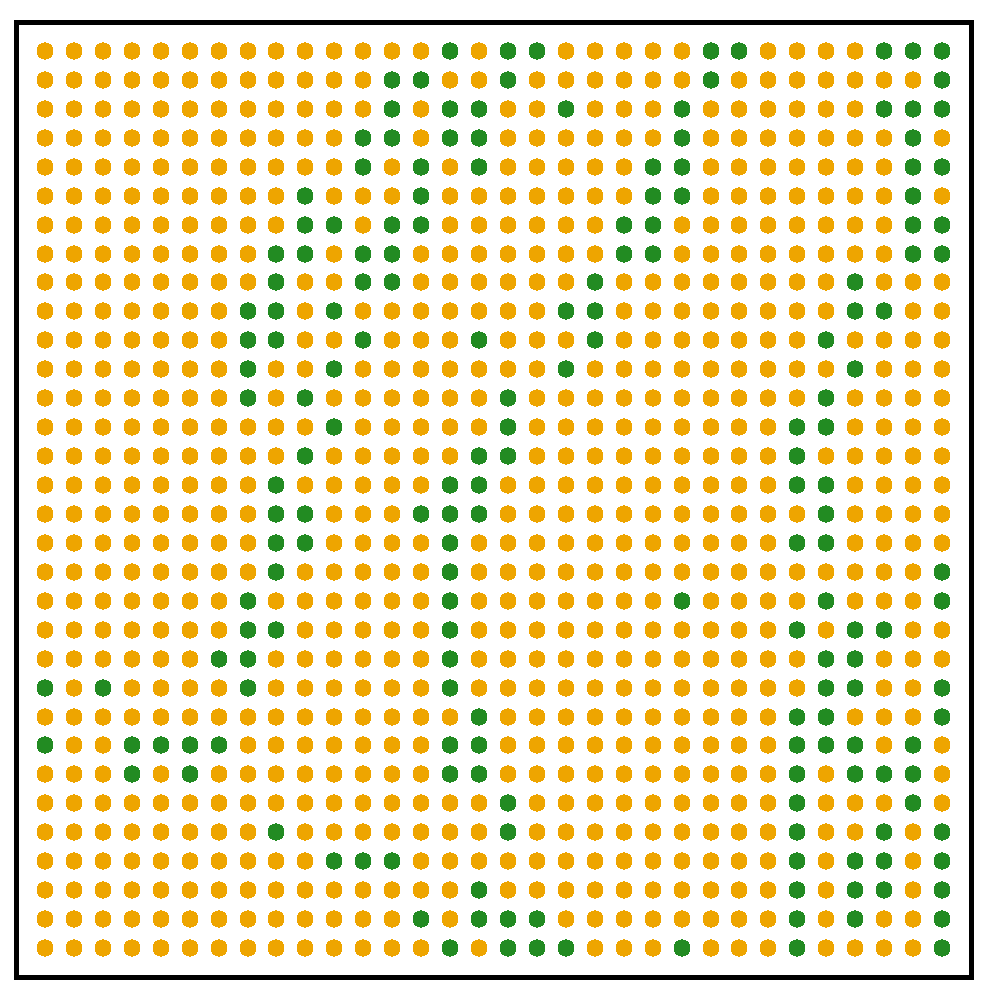 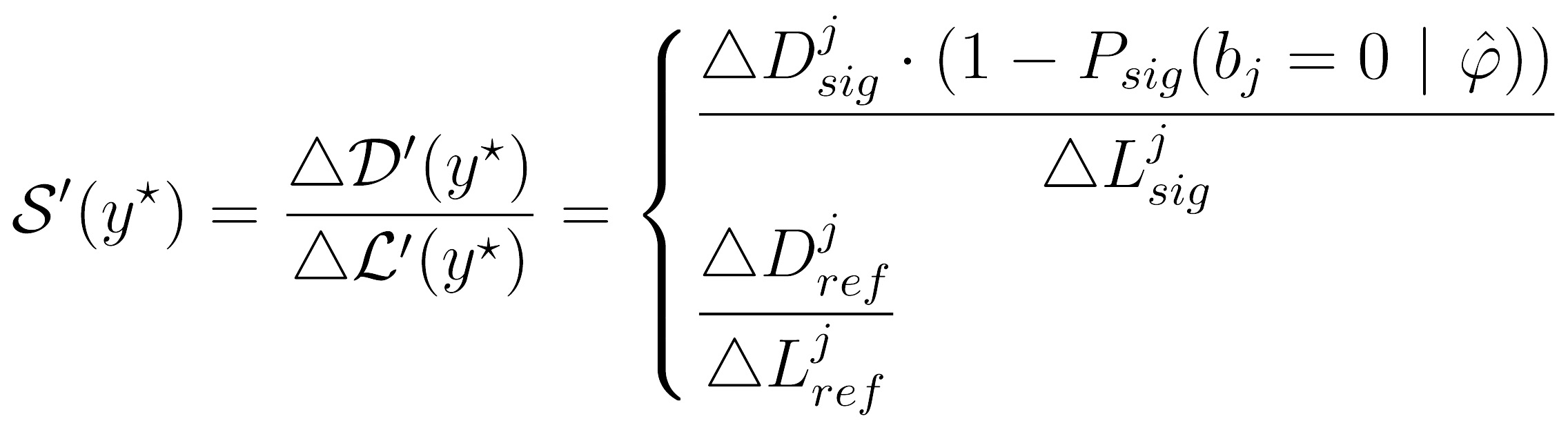 ADAPTIVE SCANNING ORDER
PROPOSED
ADAPTIVE SCANNING ORDER
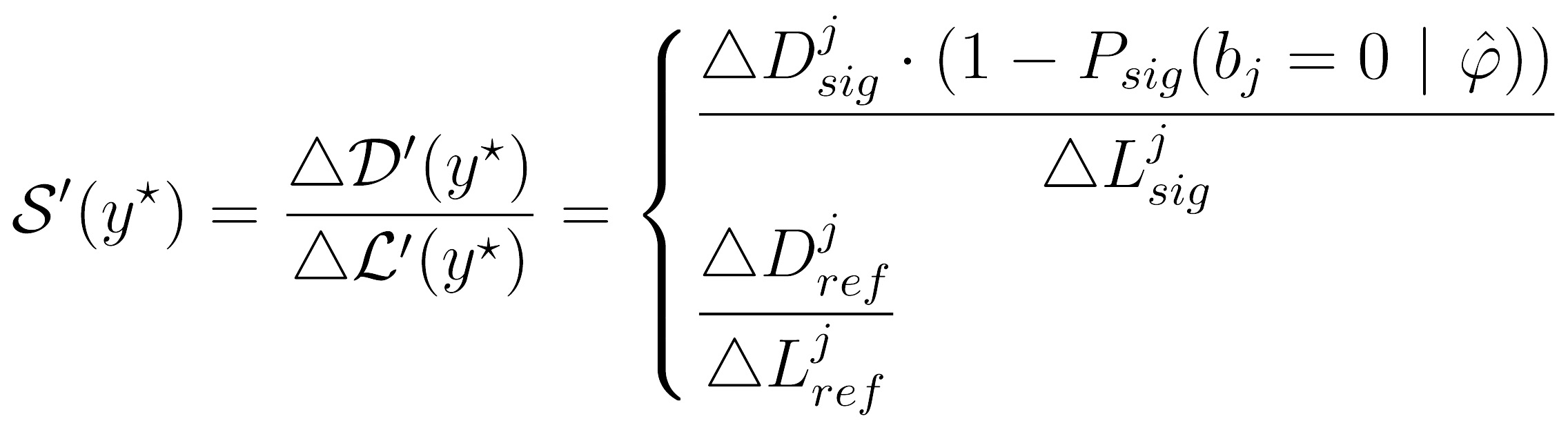 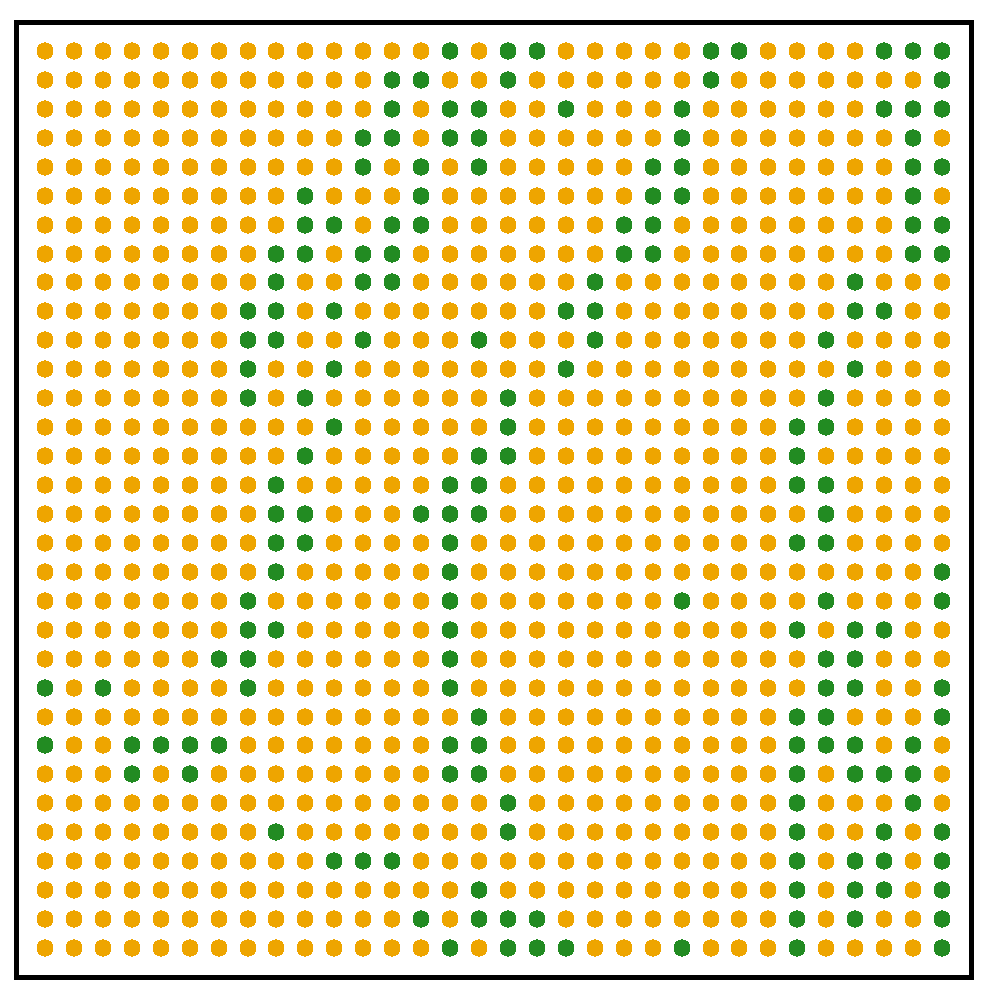 ADAPTIVE SCANNING ORDER
PROPOSED
ADAPTIVE SCANNING ORDER
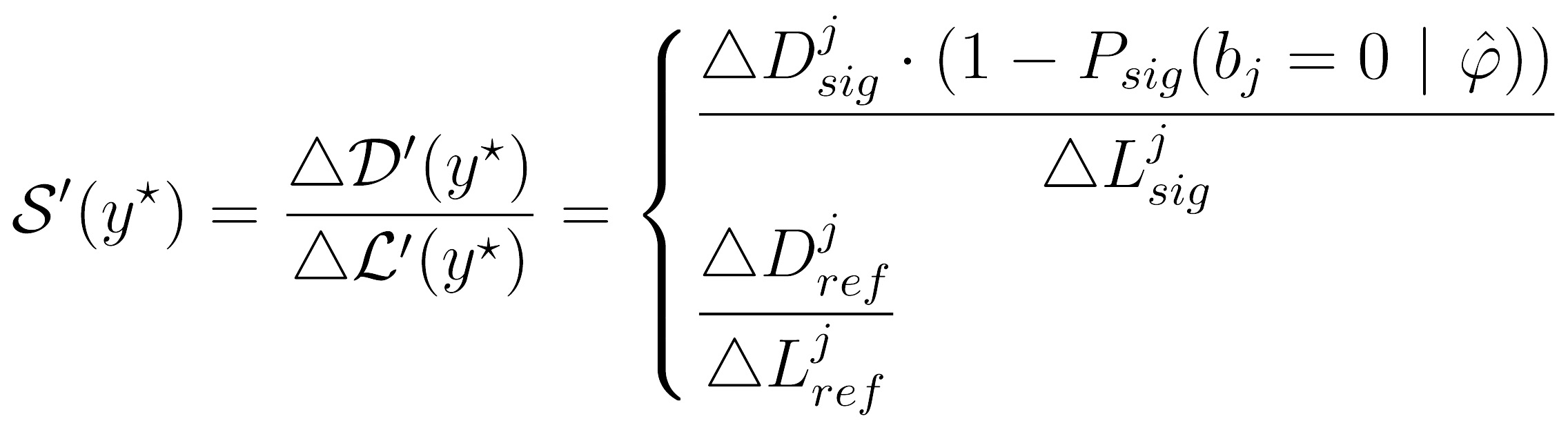 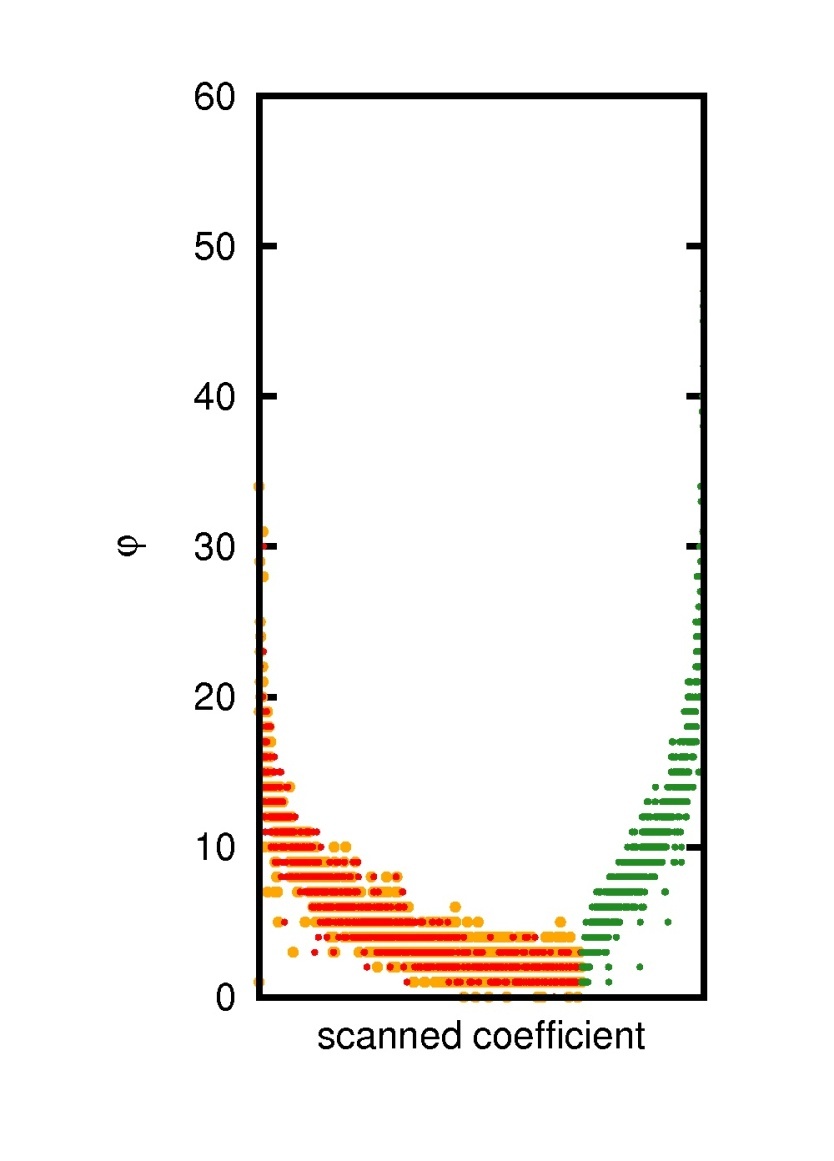 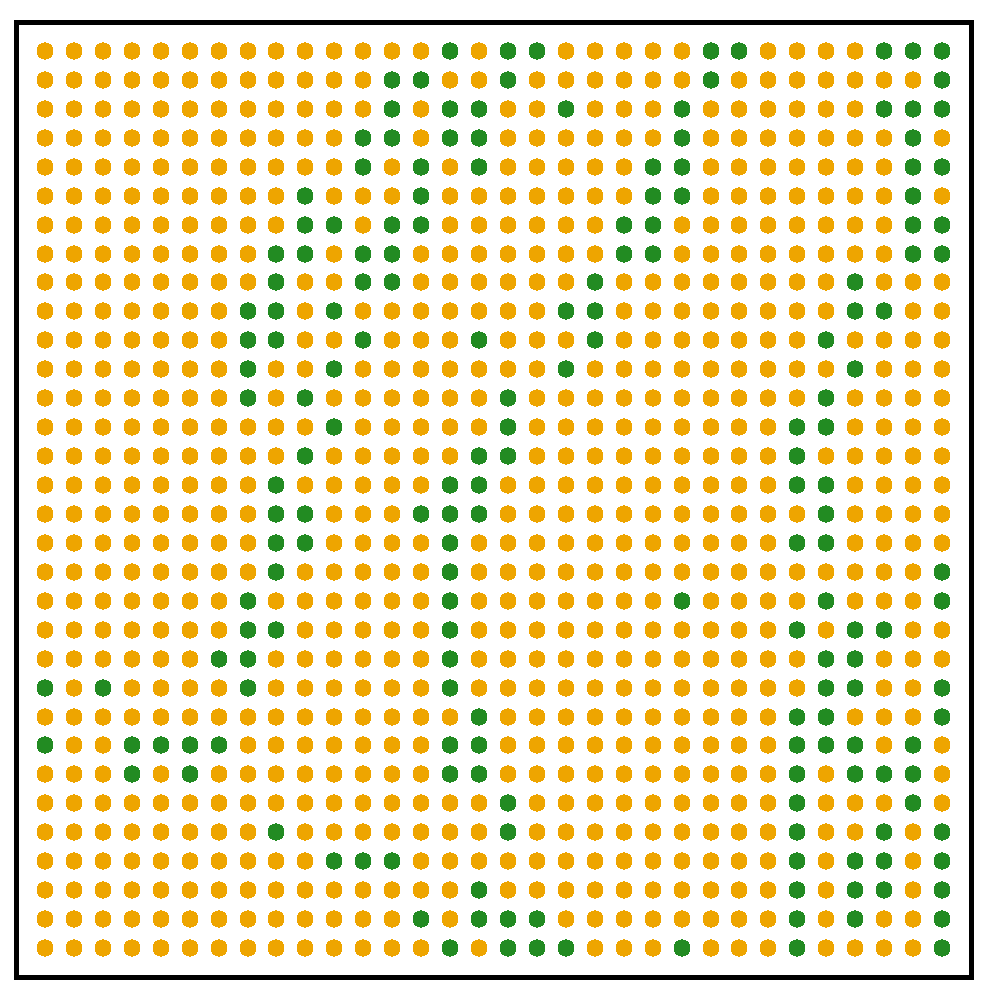 ADAPTIVE SCANNING ORDER
PROPOSED
ADAPTIVE SCANNING ORDER
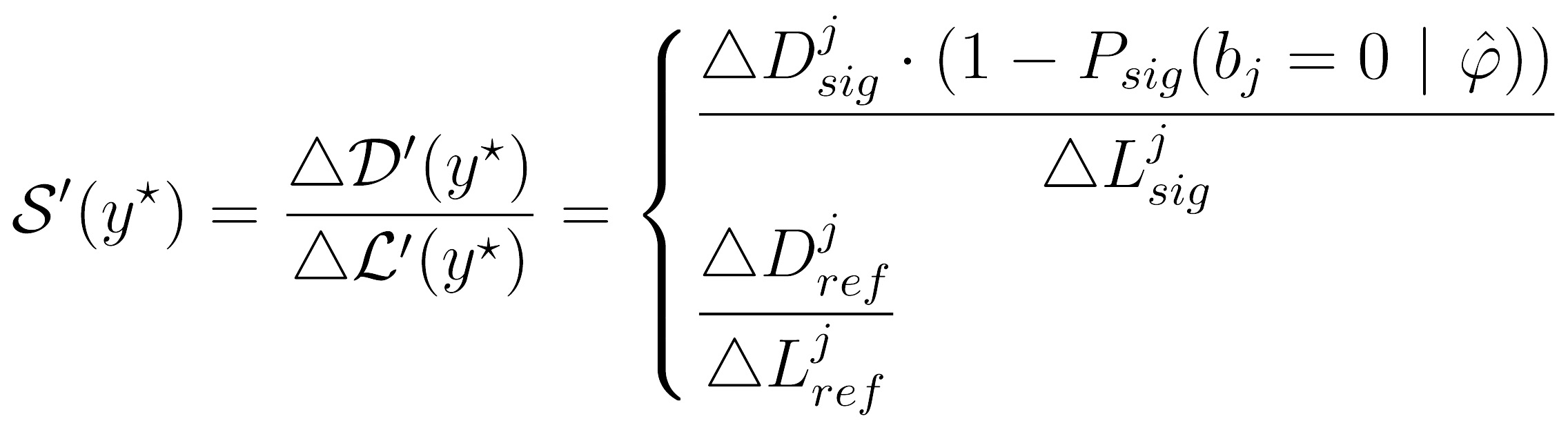 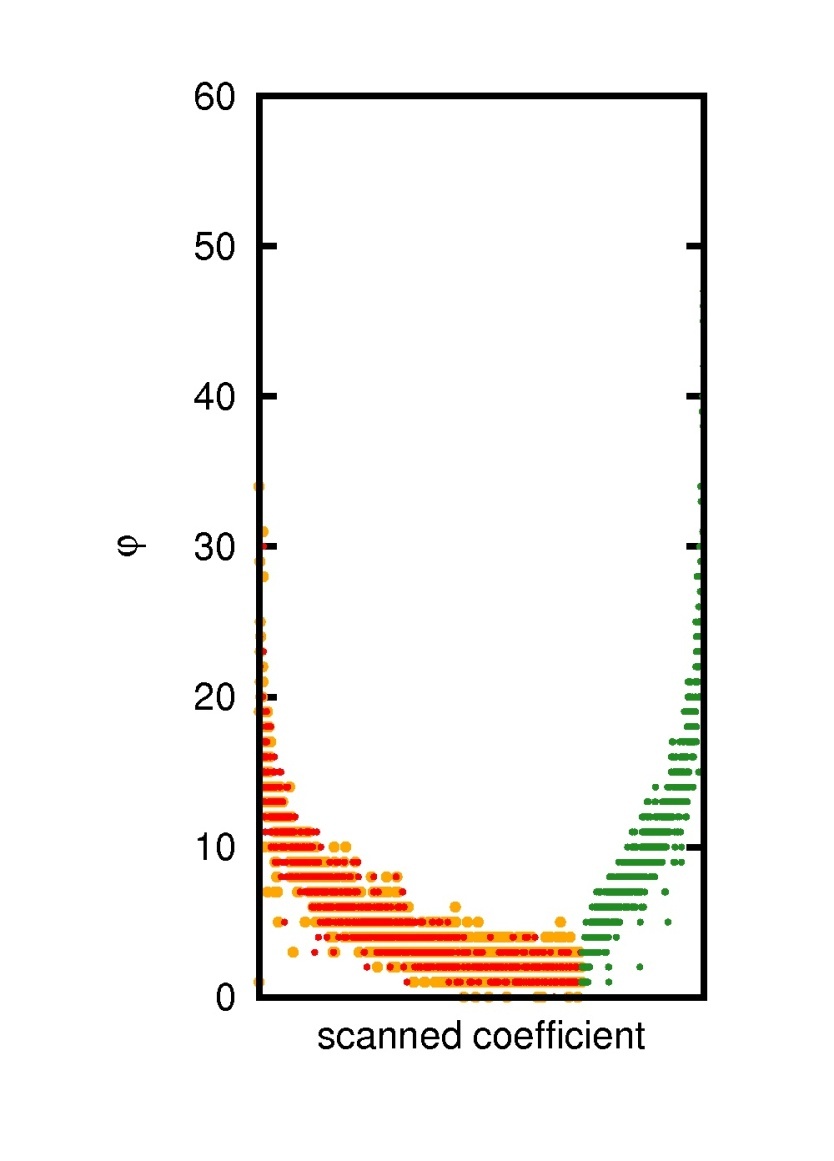 ADAPTIVE SCANNING ORDER
PROPOSED
ADAPTIVE SCANNING ORDER
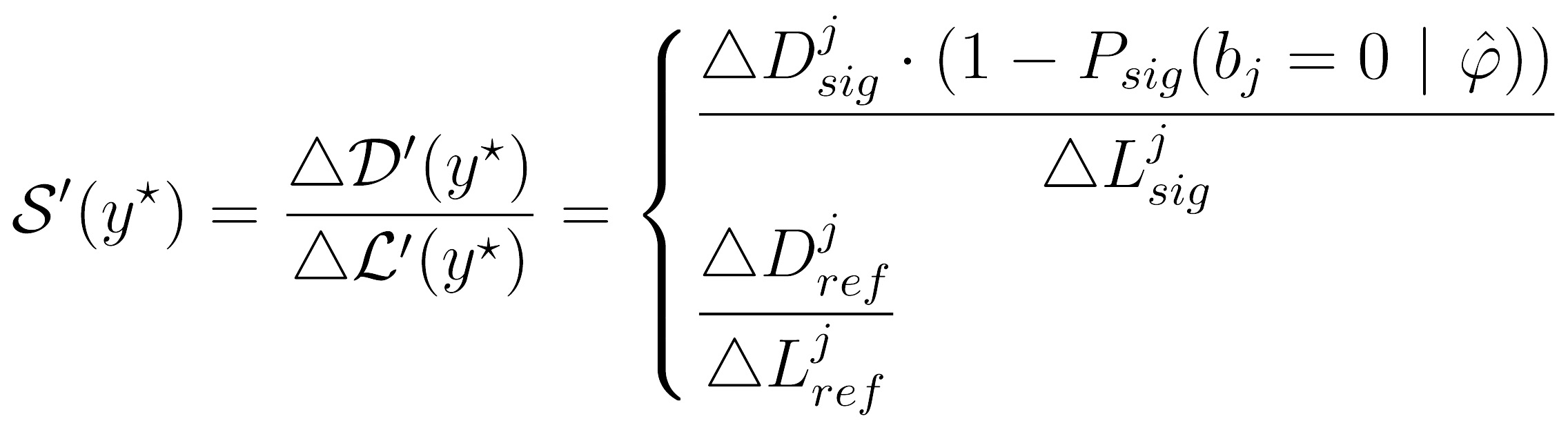 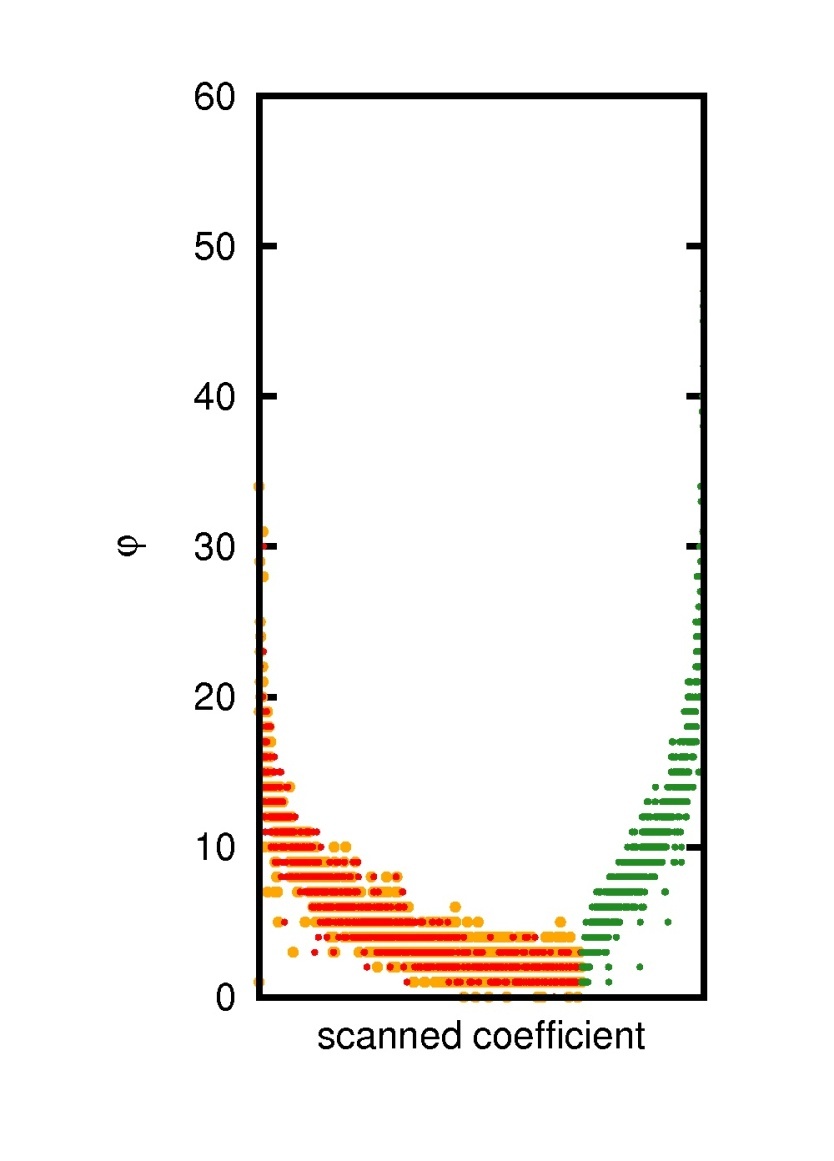 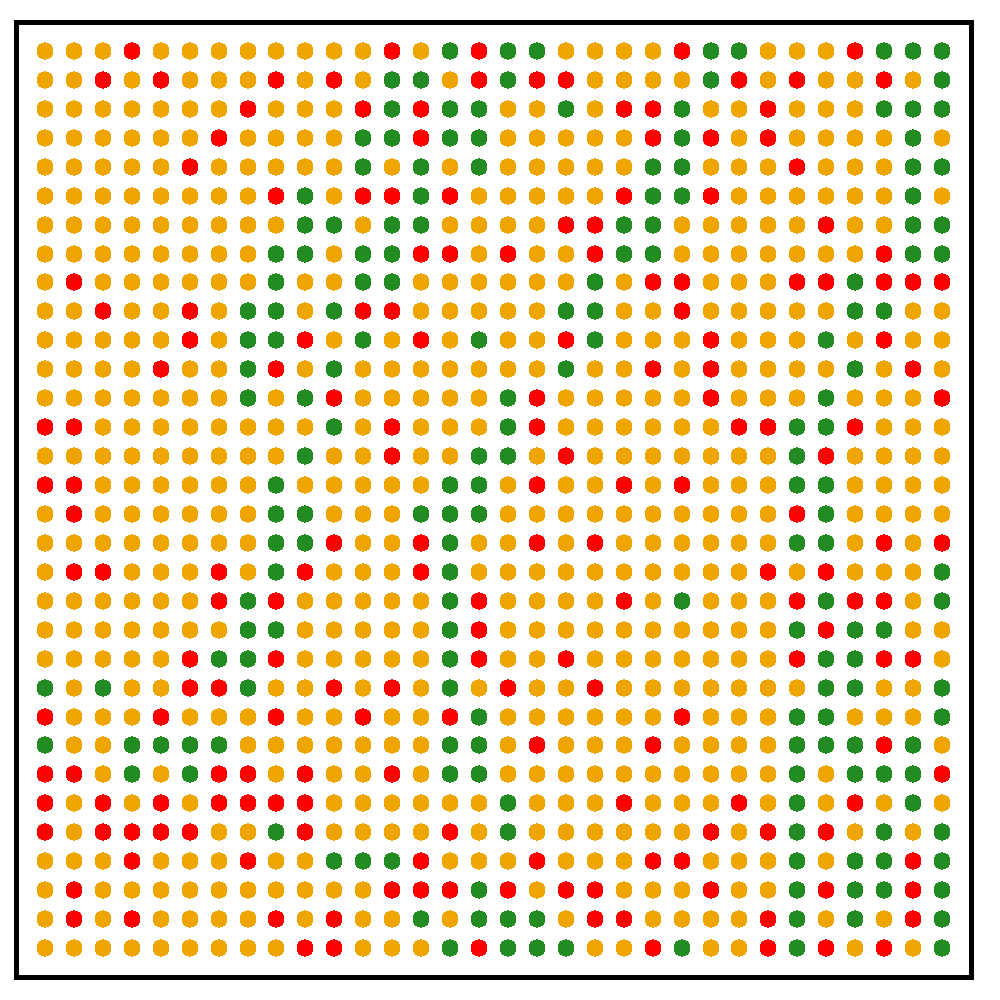 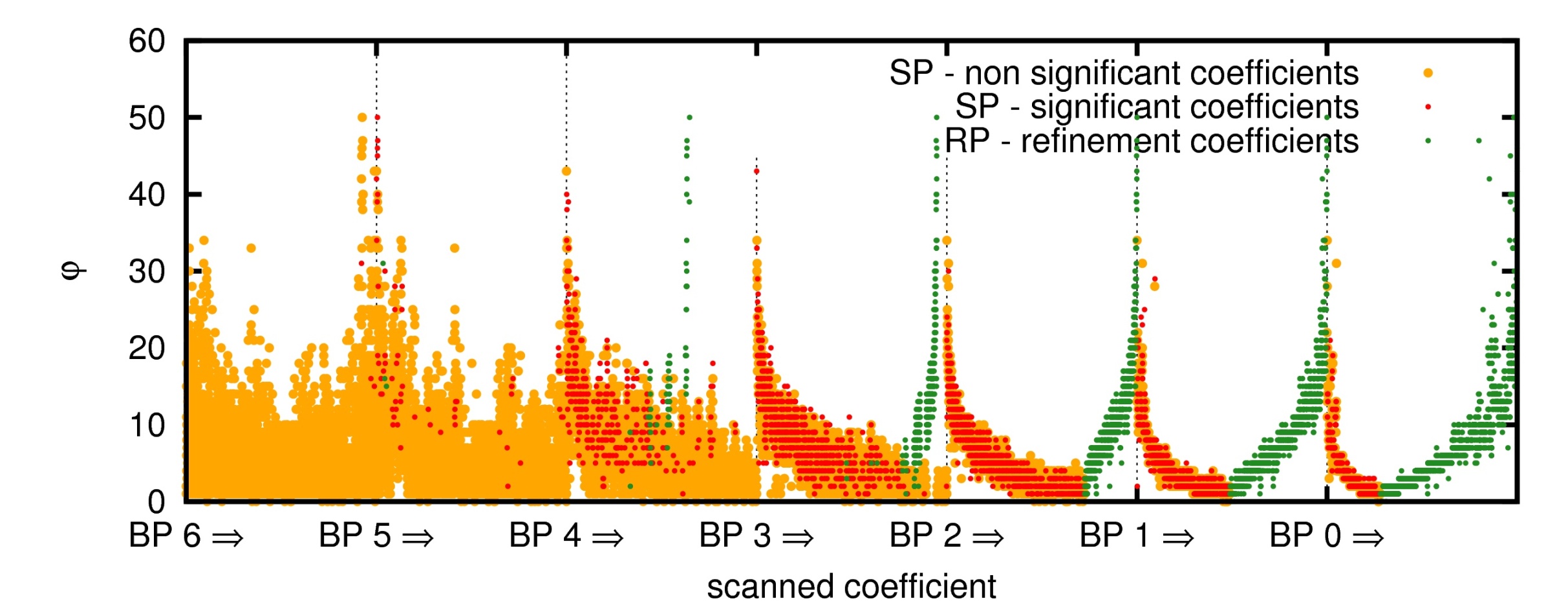 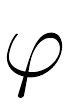 ADAPTIVE SCANNING ORDER
PROPOSED
ADAPTIVE SCANNING ORDER
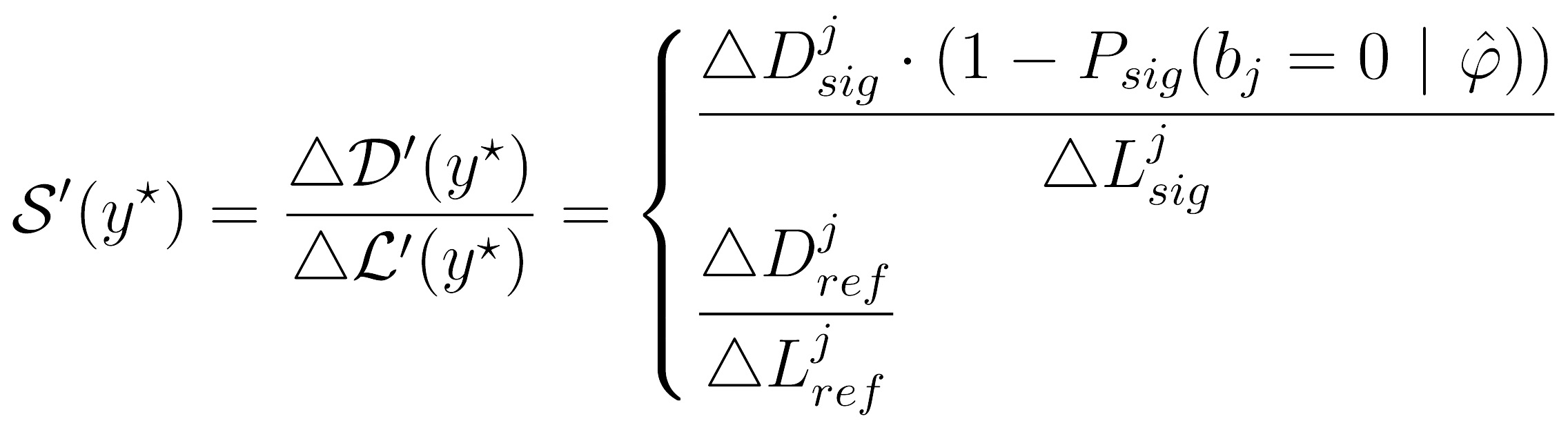 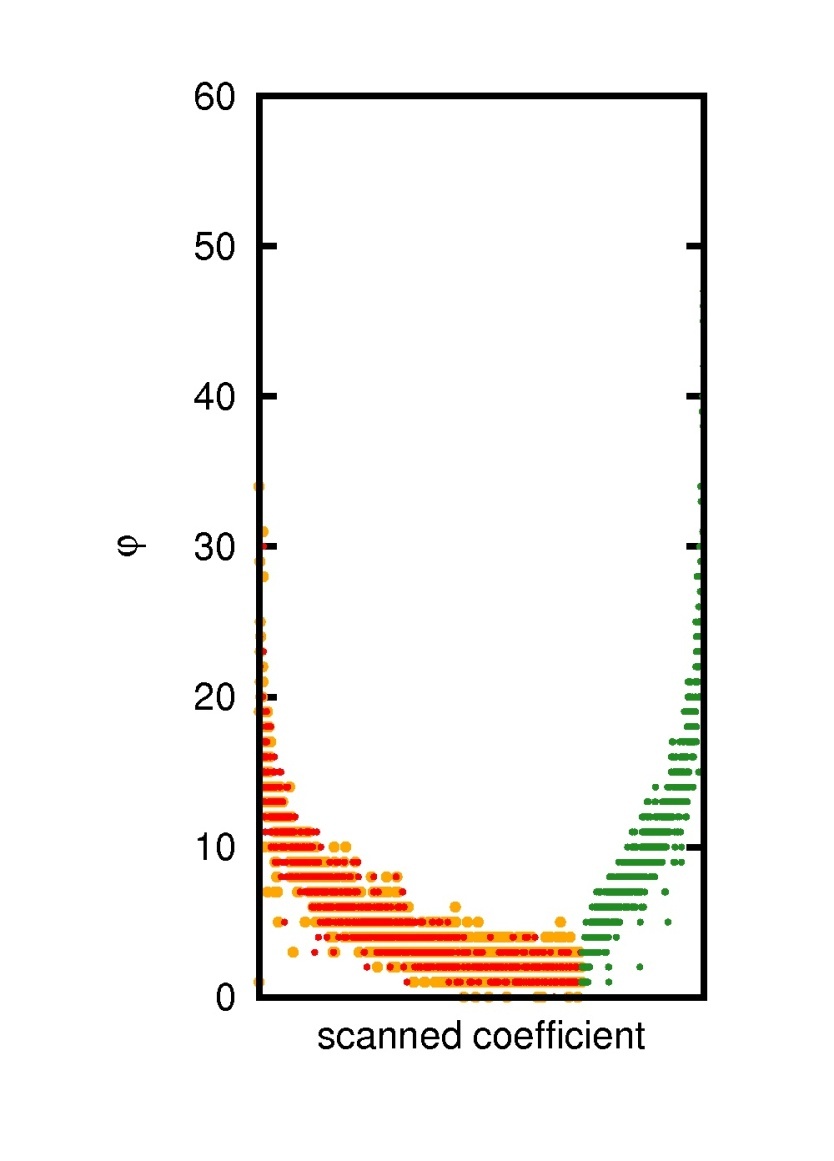 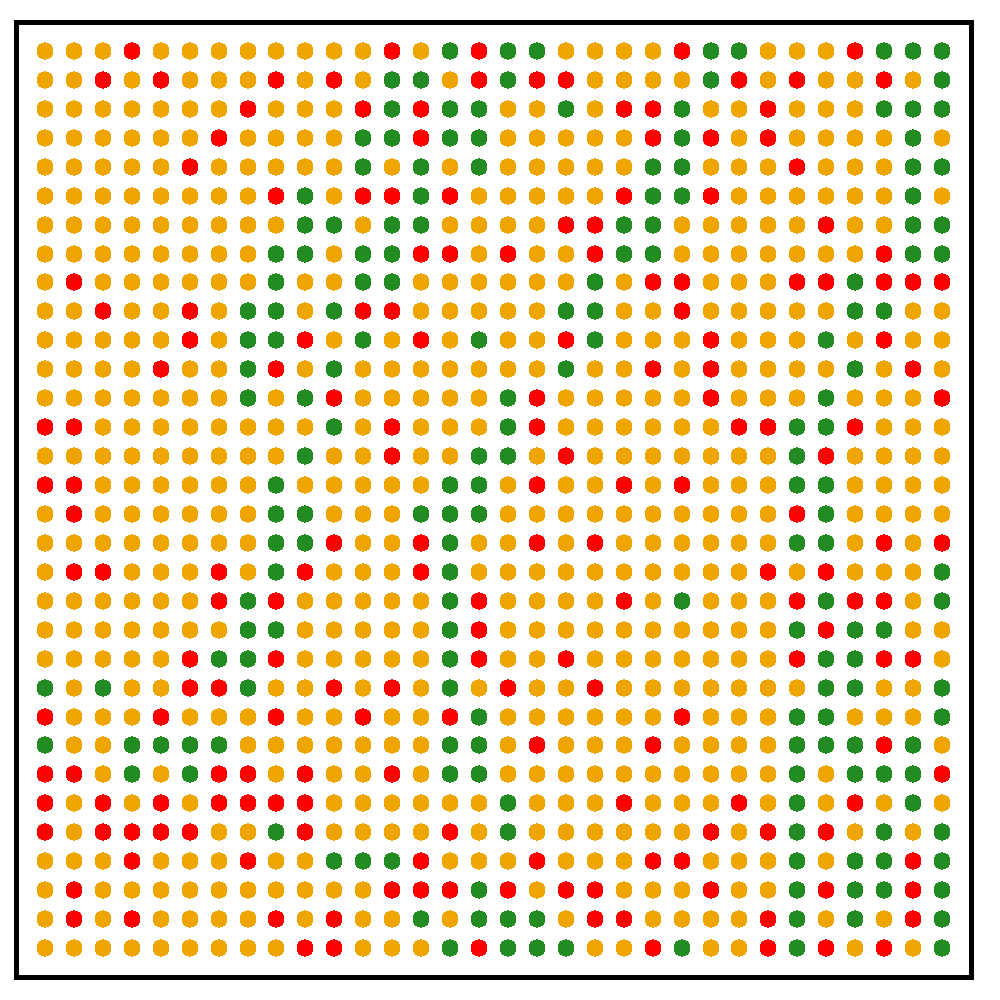 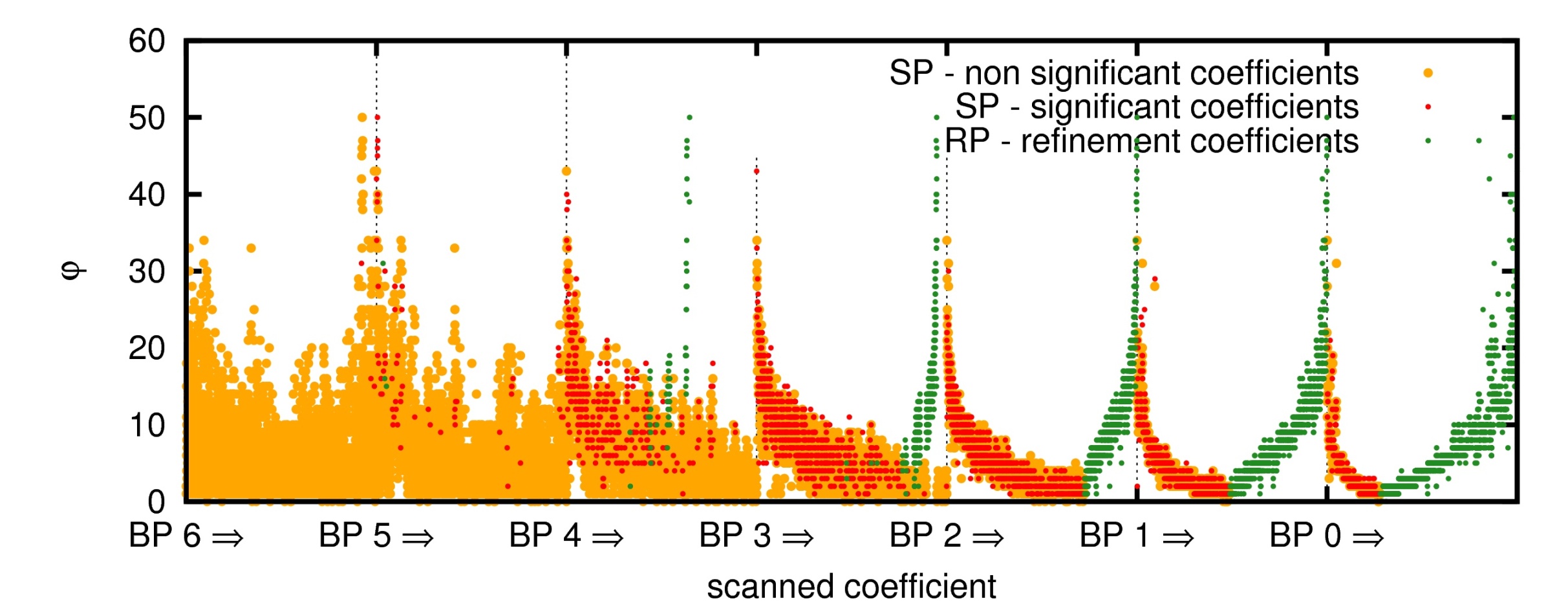 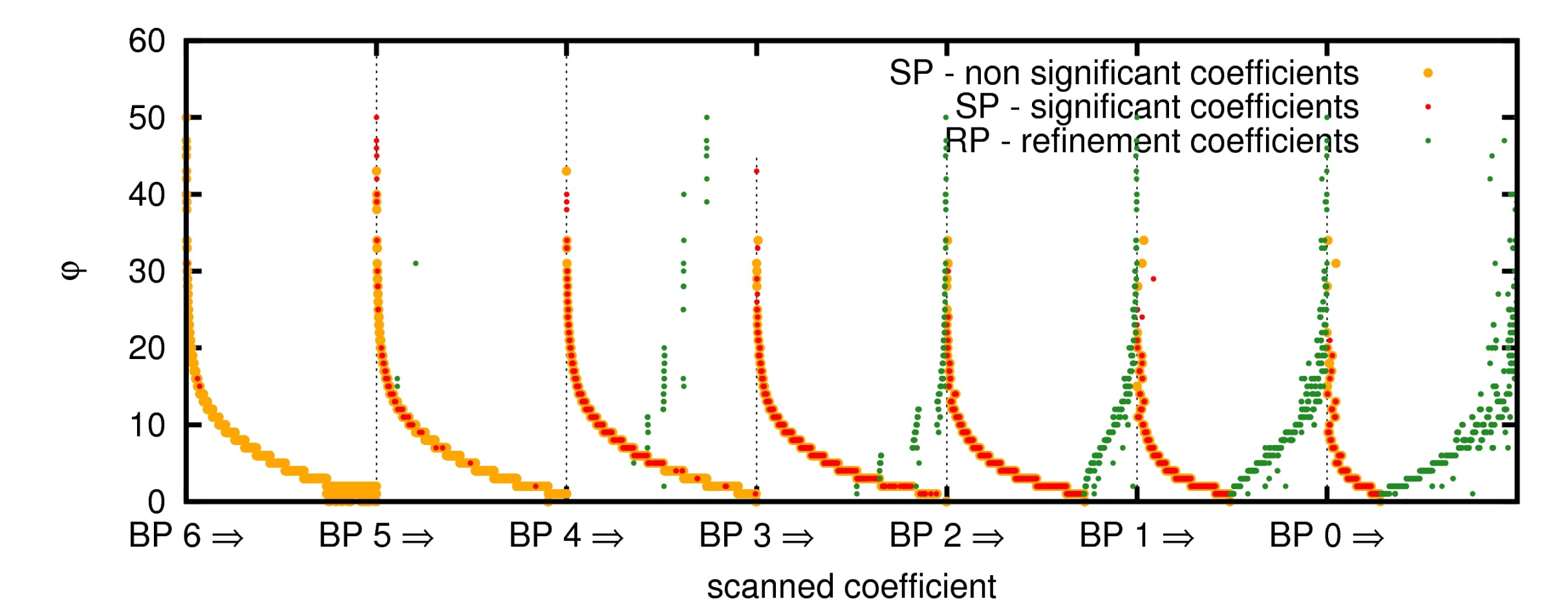 MOTIVATION: 
  -to assess the optimality of modern bitplane image coders
  -design an optimal scanning order (not practical)
PROPOSED METHOD: 
  -adaptive scanning order
  -analysis based on the local average
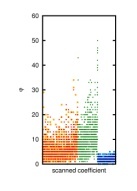 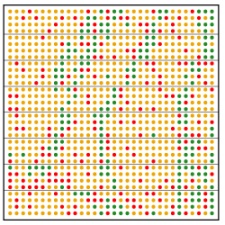 TABLE OF CONTENTS
INTRODUCTION
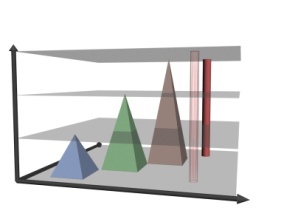 ADAPTIVE SCANNING ORDER
EXPERIMENTS
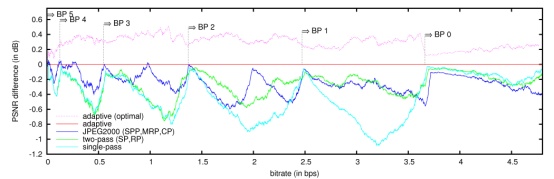 CONCLUSIONS
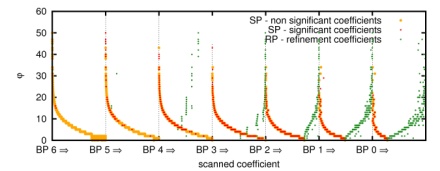 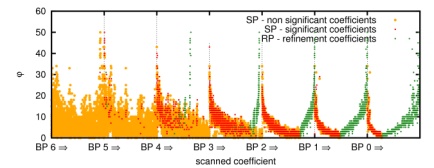 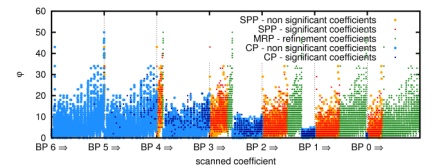 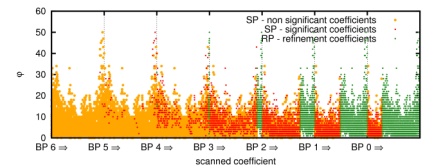 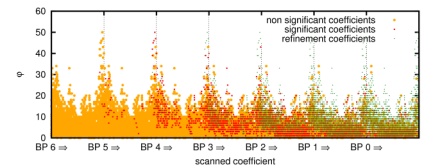 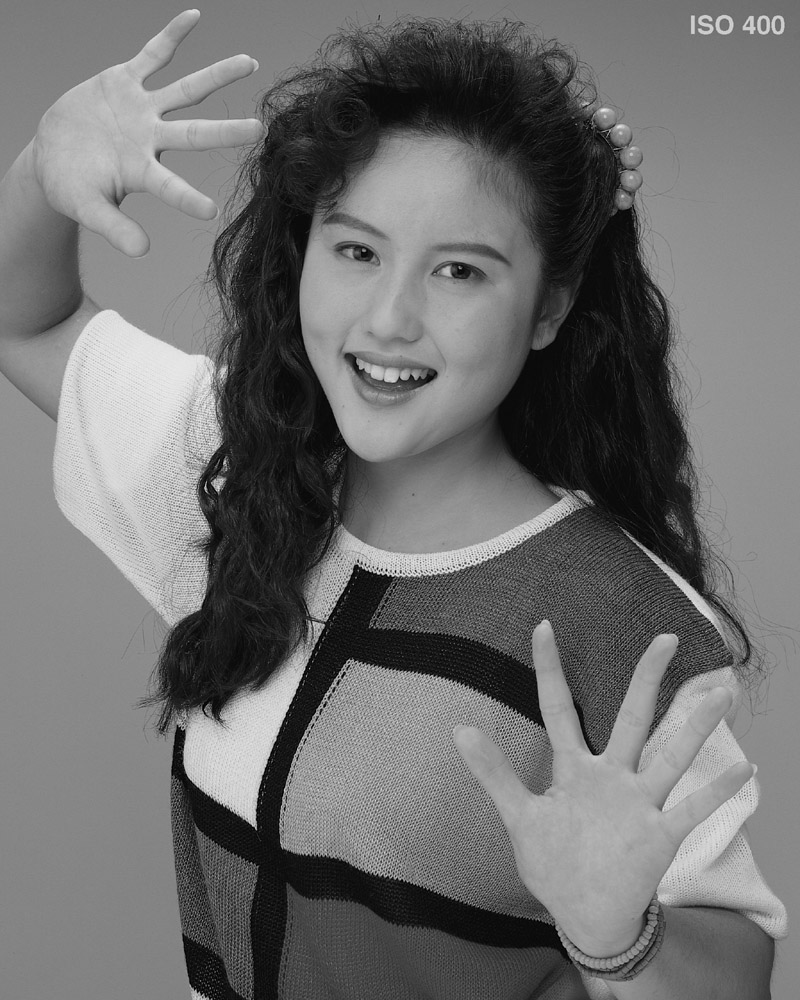 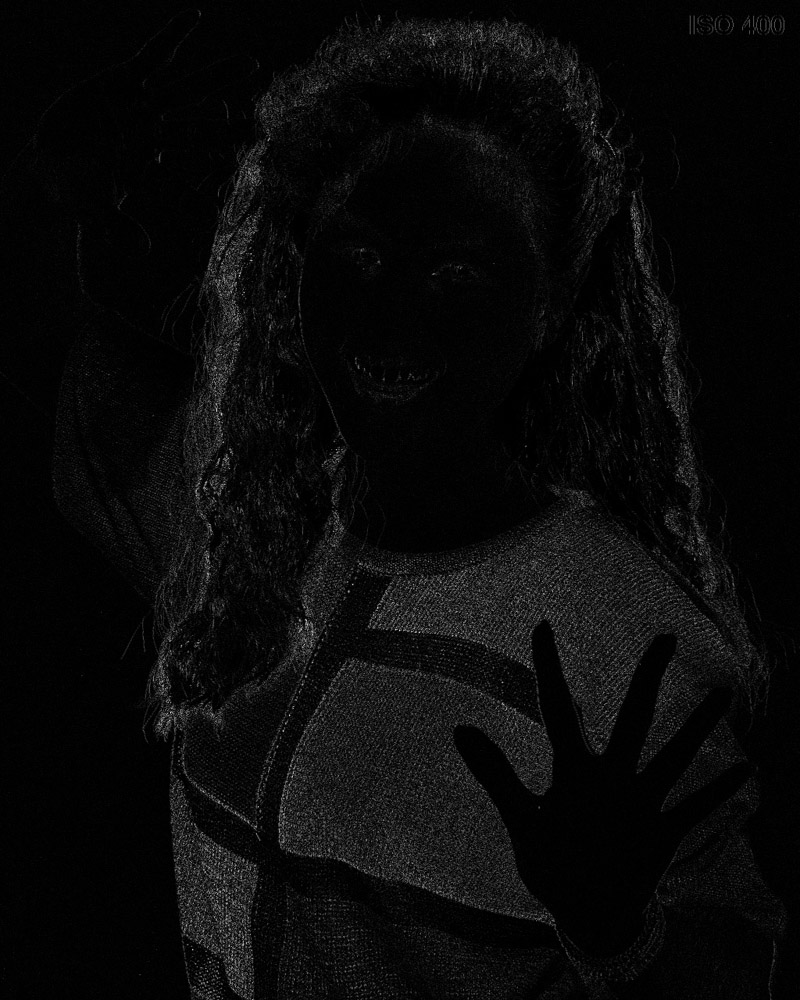 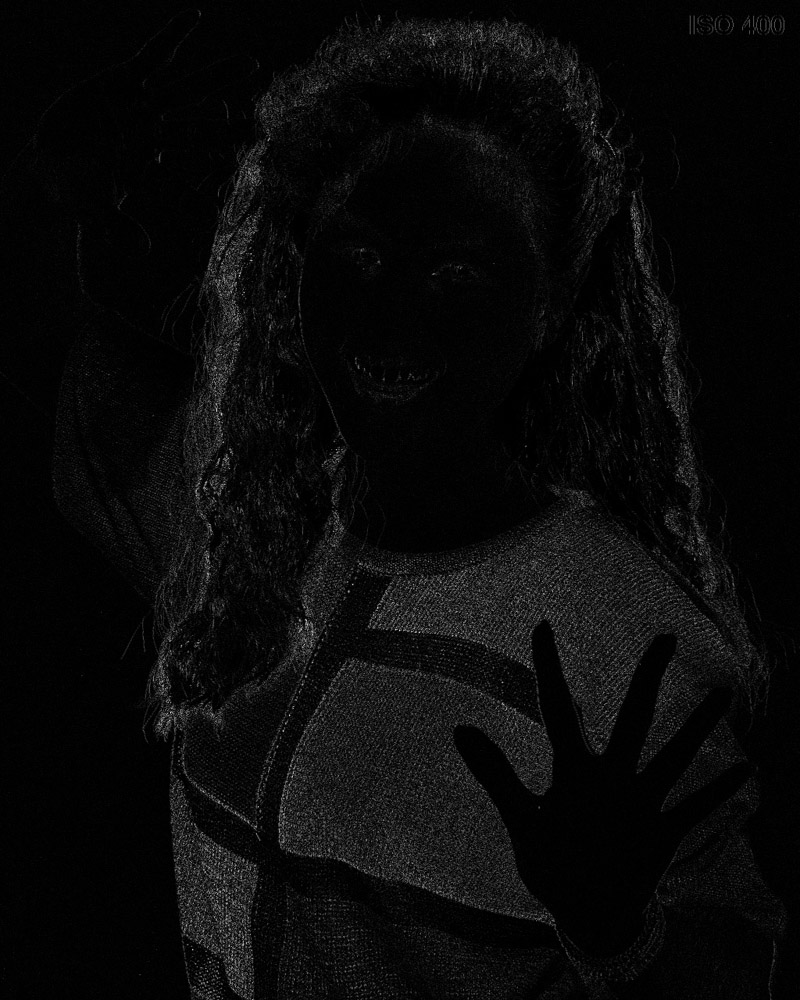 ADAPTIVE
(OPTIMAL)
ADAPTIVE
JPEG2000
TWO-PASS
SINGLE-PASS
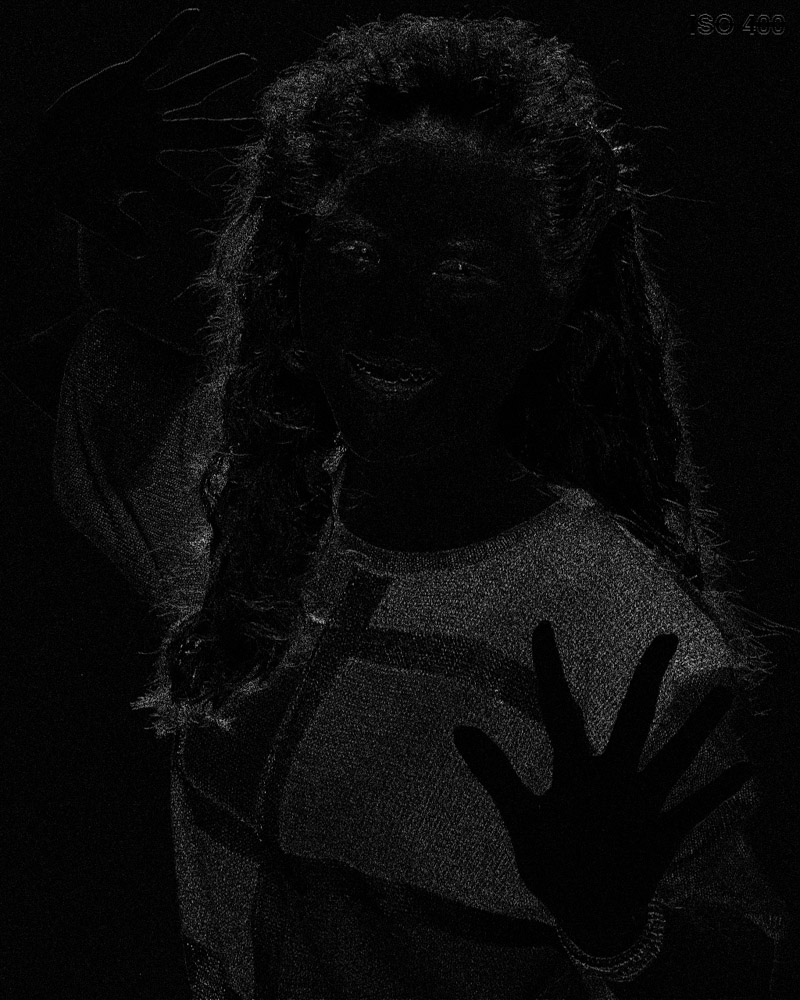 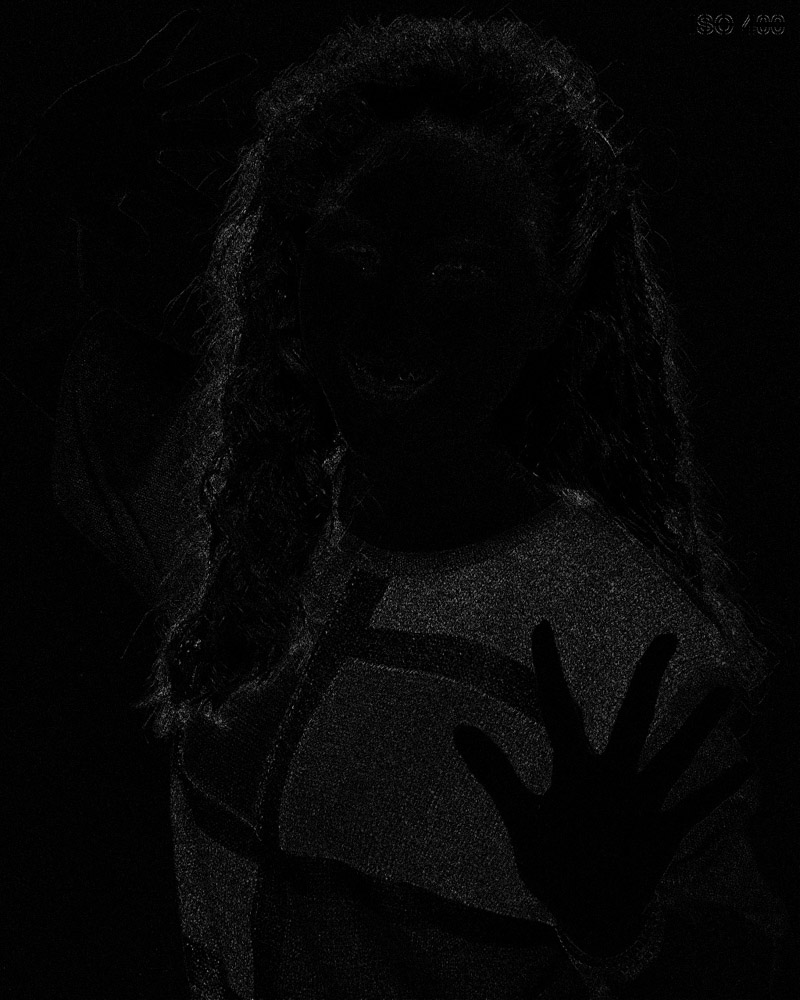 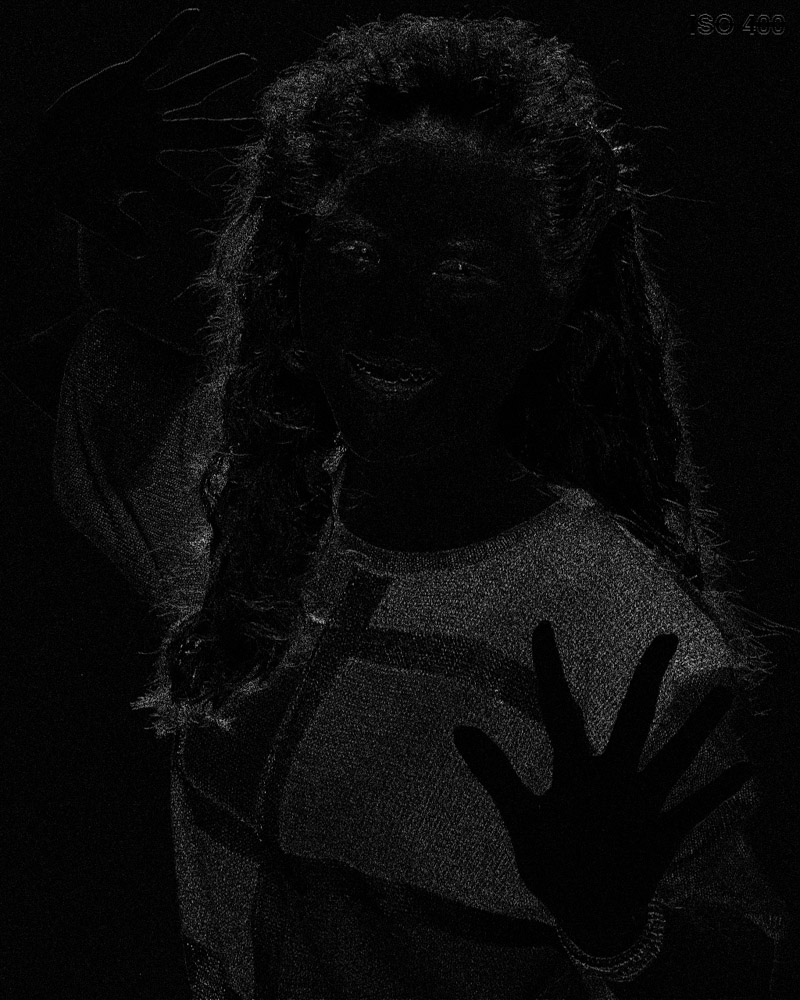 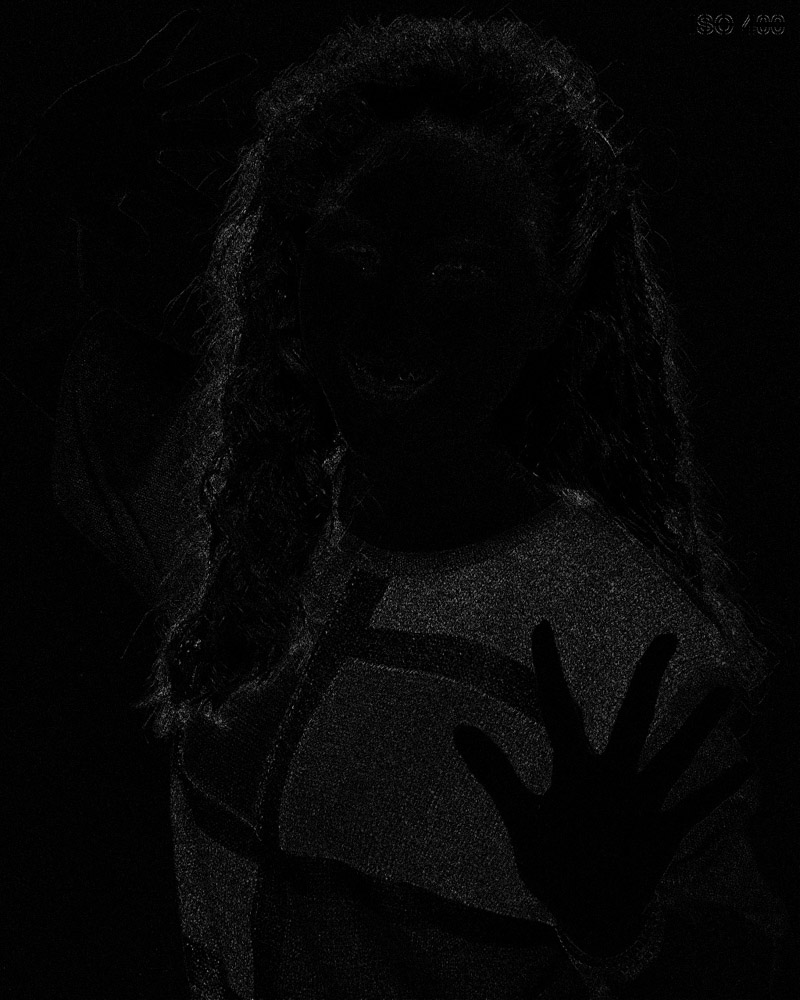 EXPERIMENTS
“Portrait” image
9/7 wav. transf.
HL2 subband
64x64 codeblock
CODING PERFORMANCE
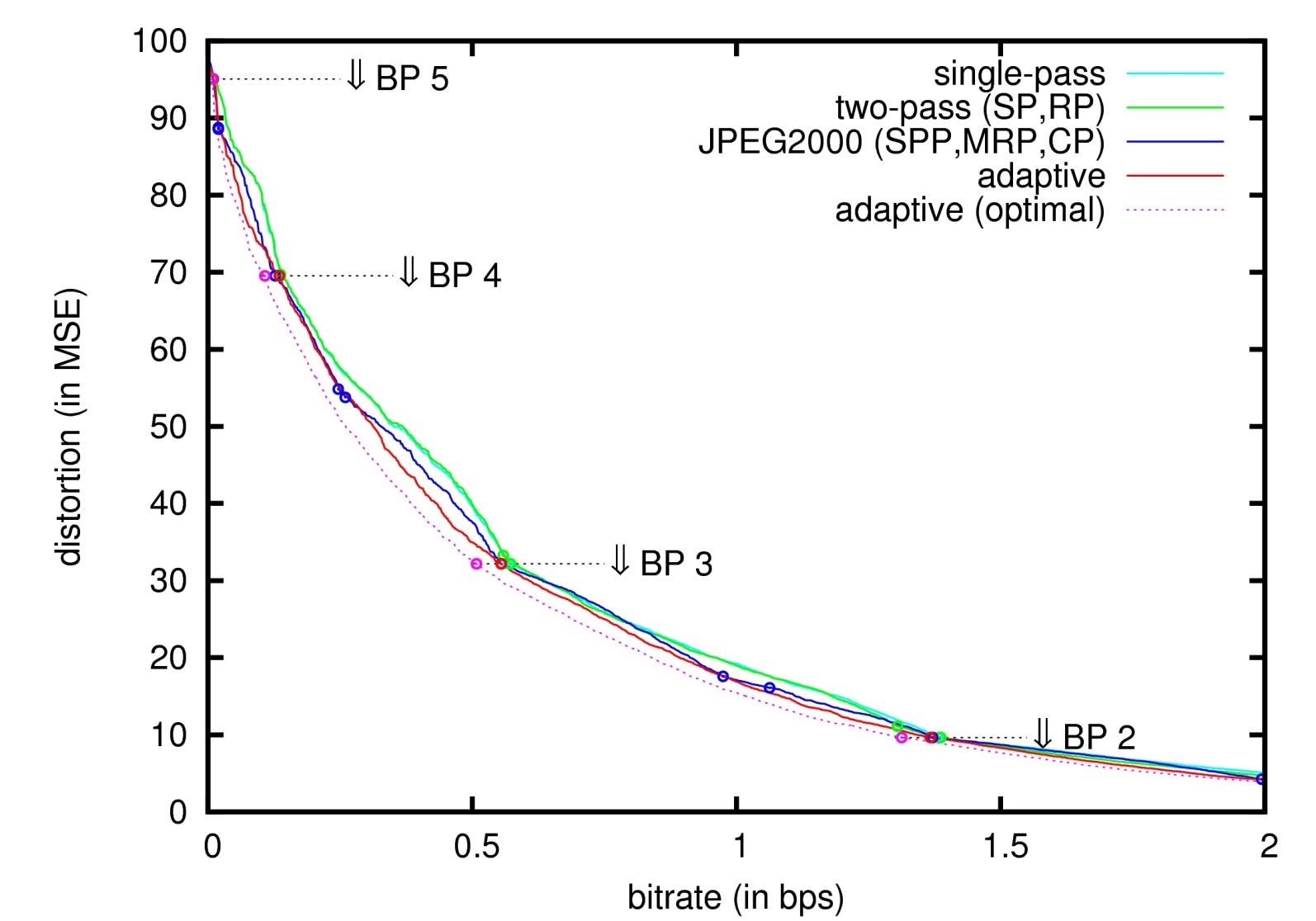 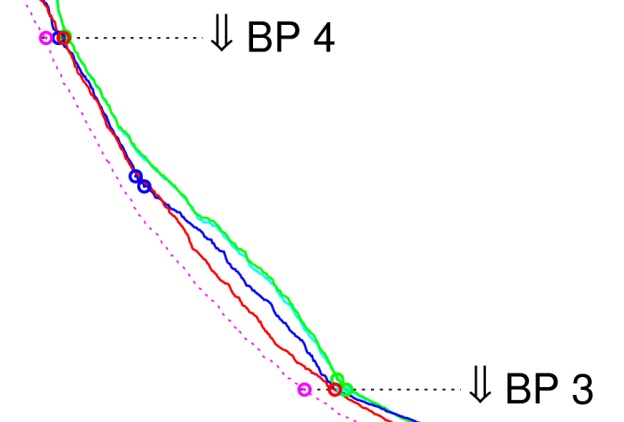 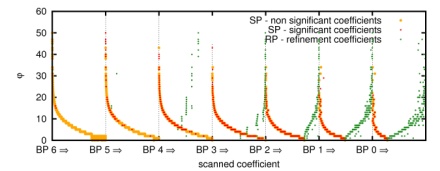 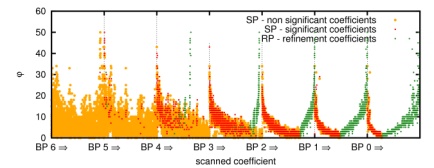 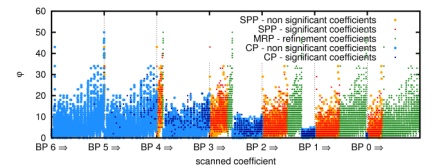 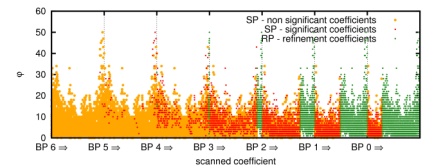 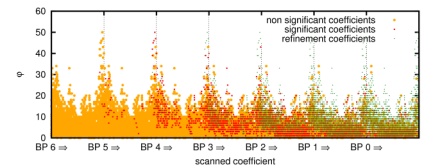 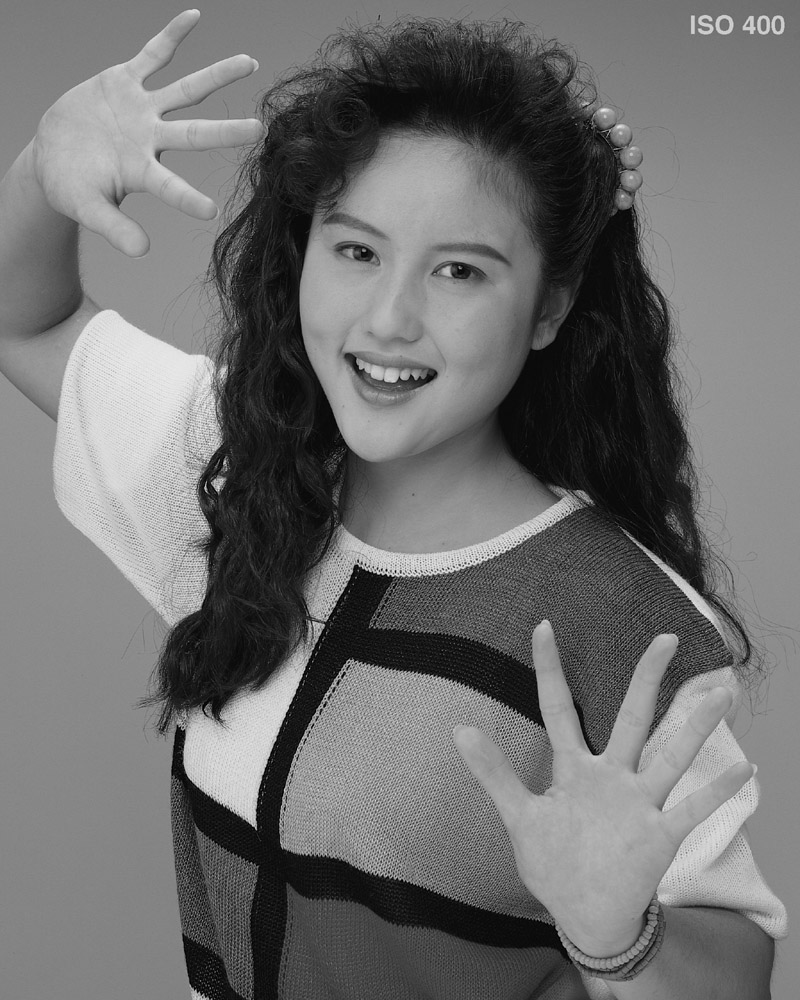 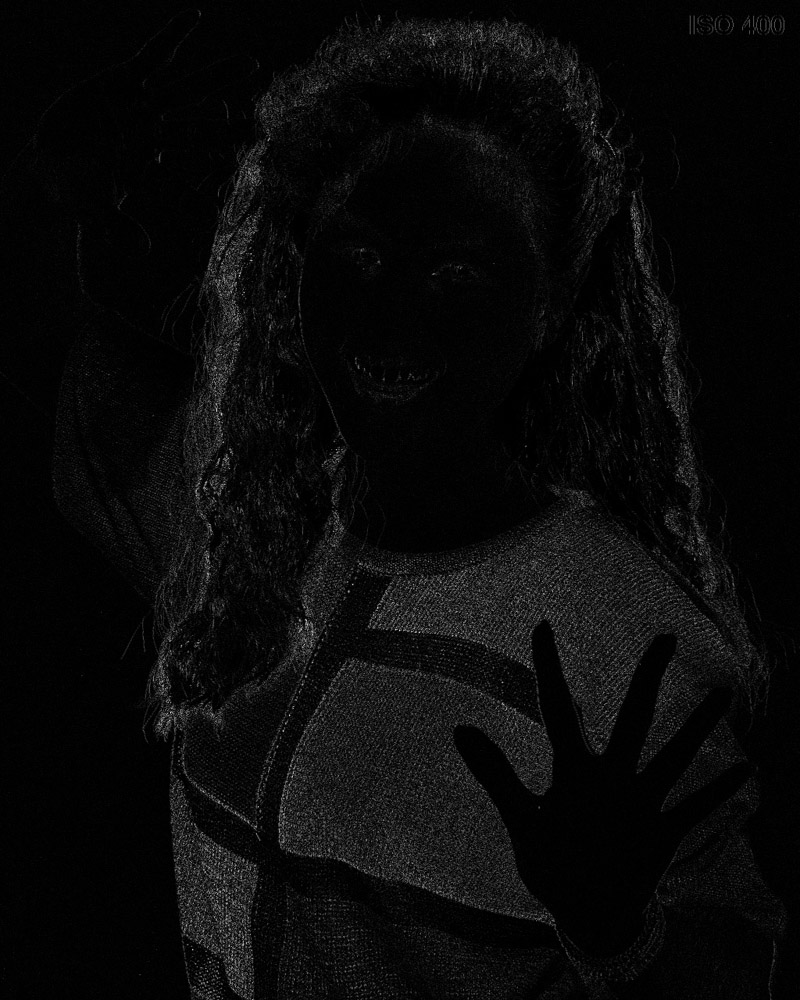 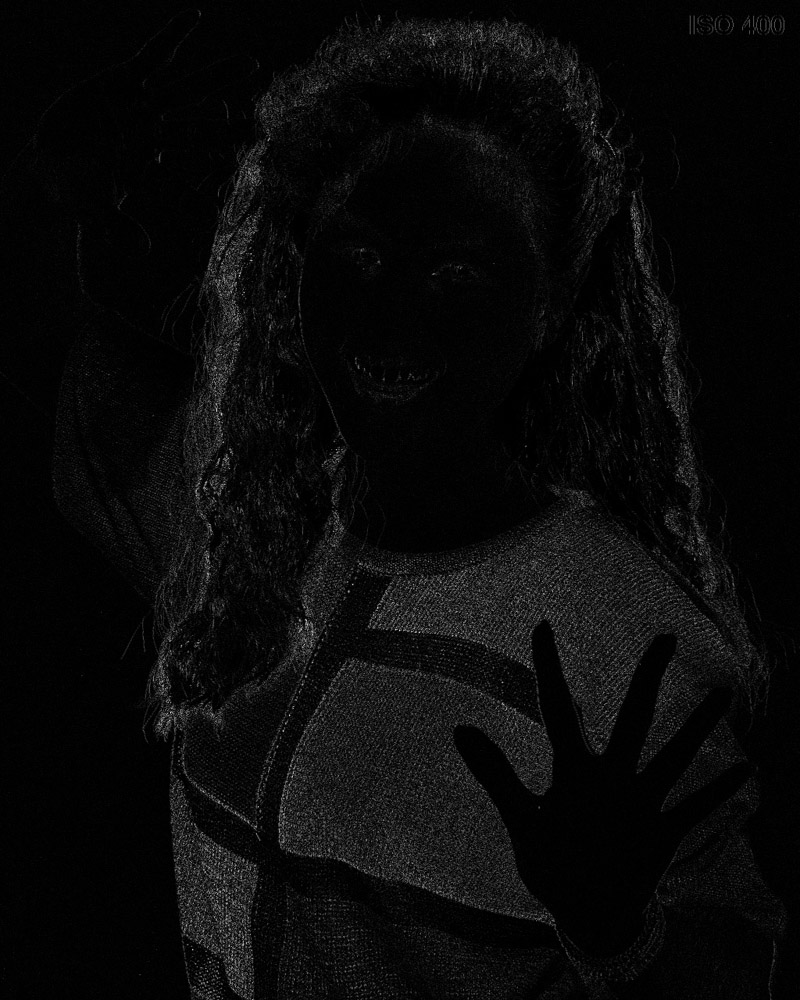 ADAPTIVE
(OPTIMAL)
ADAPTIVE
JPEG2000
TWO-PASS
SINGLE-PASS
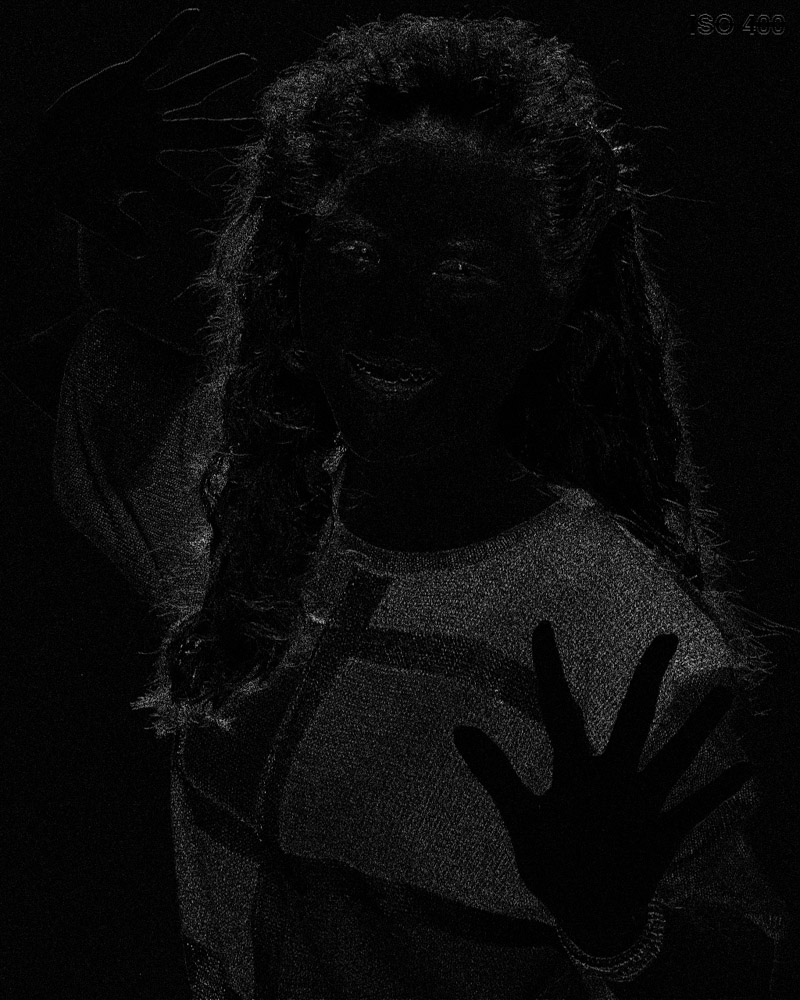 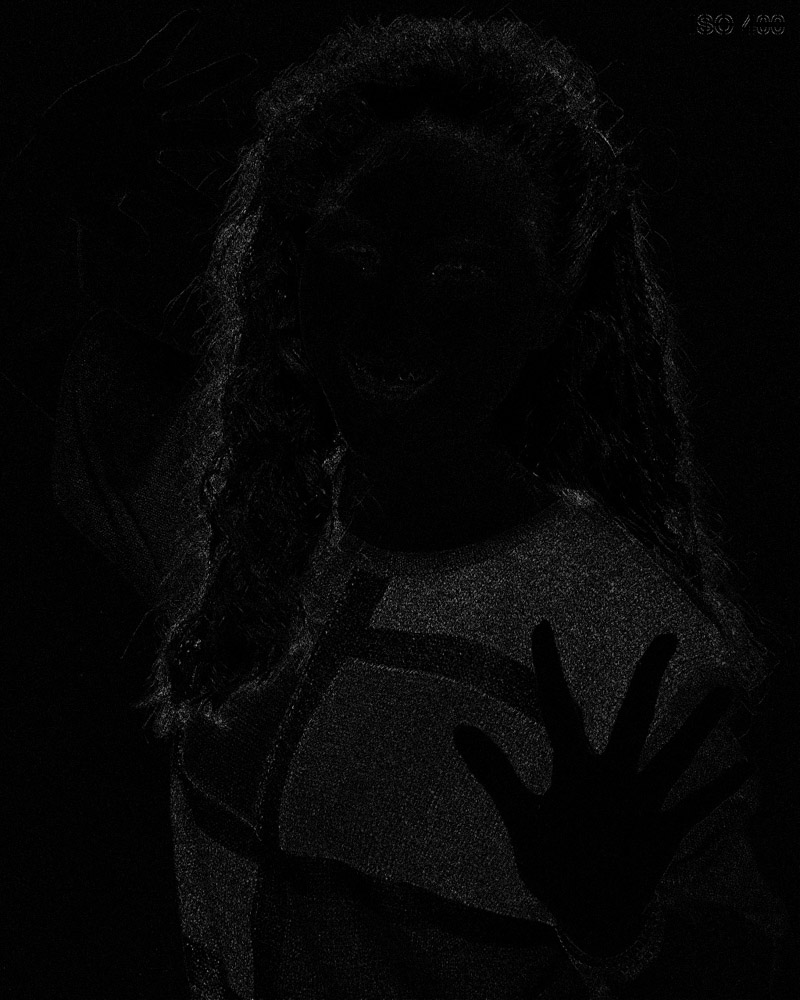 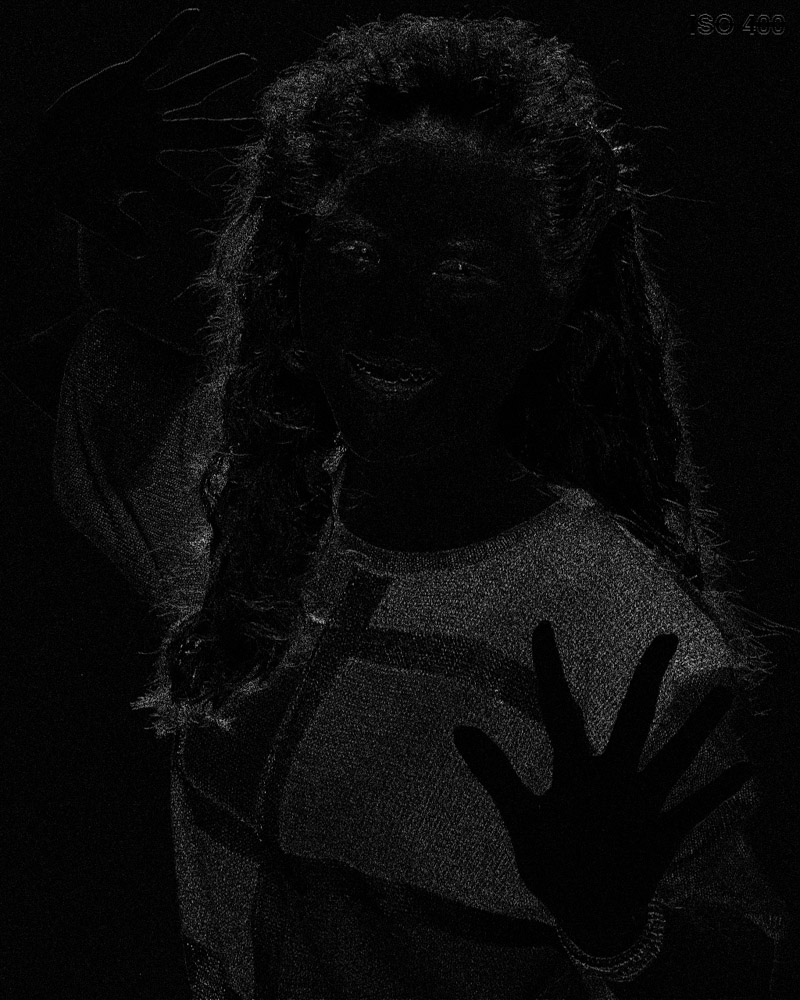 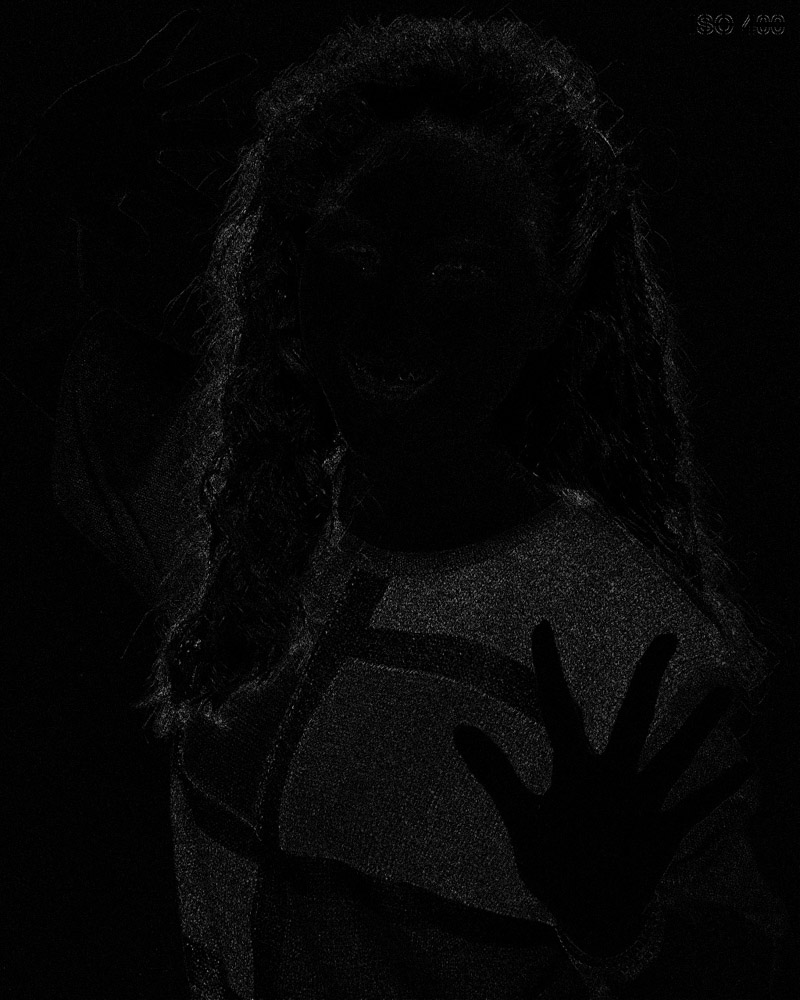 EXPERIMENTS
“Portrait” image
9/7 wav. transf.
HL2 subband
64x64 codeblock
CODING PERFORMANCE
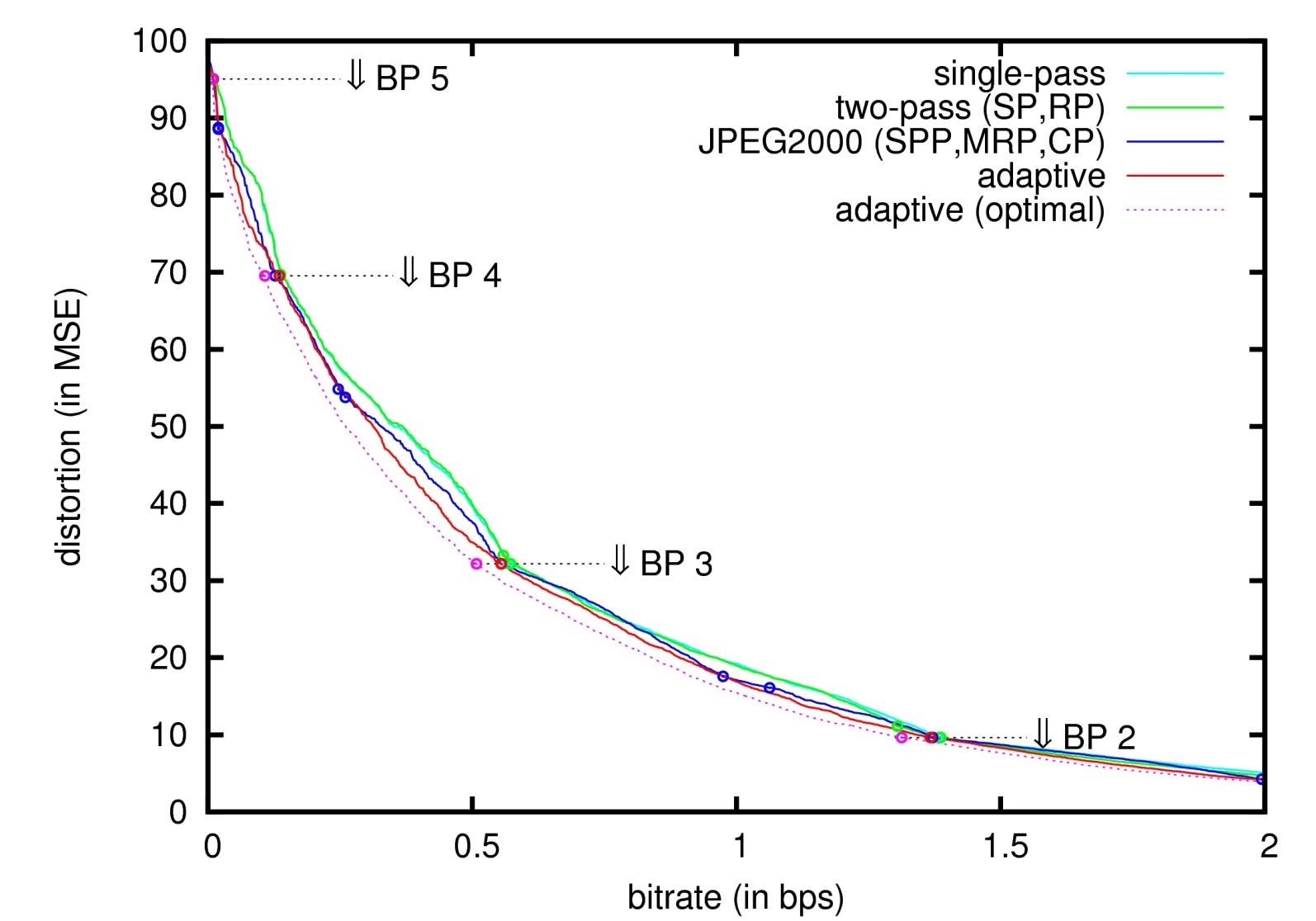 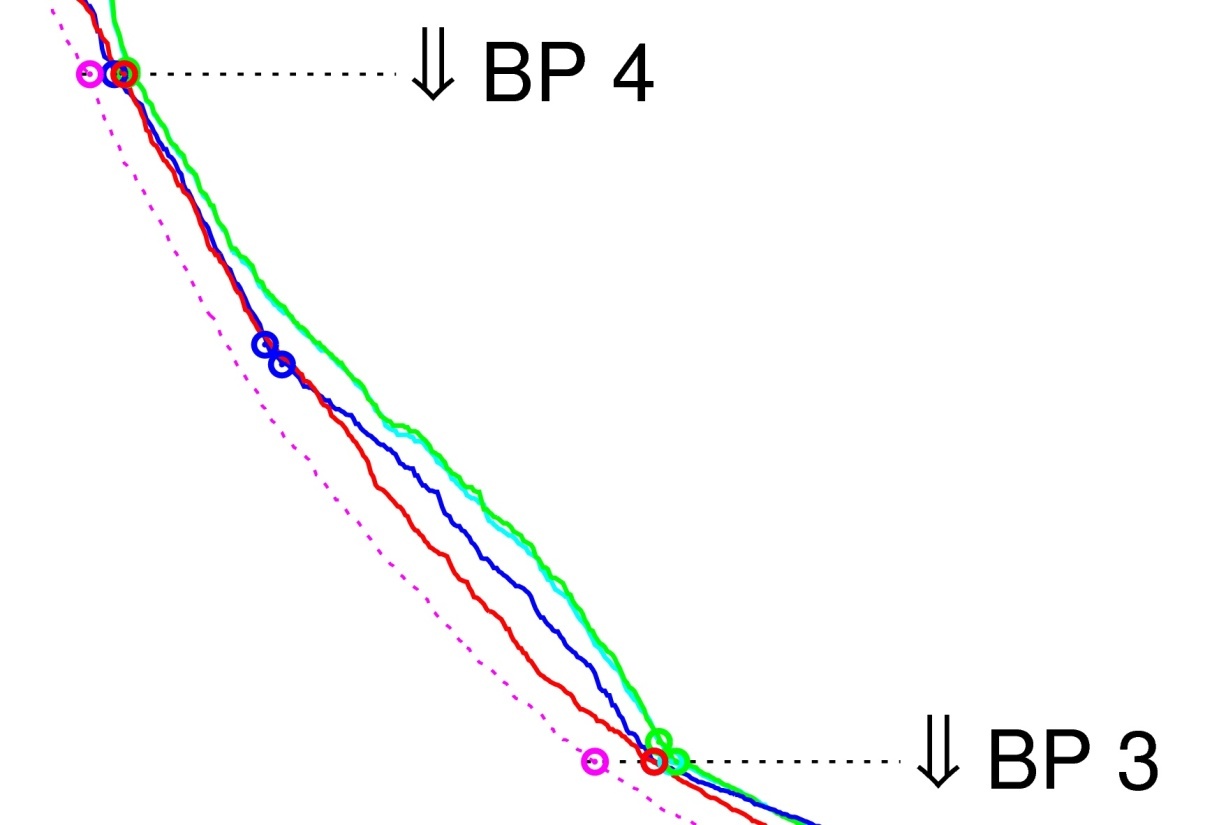 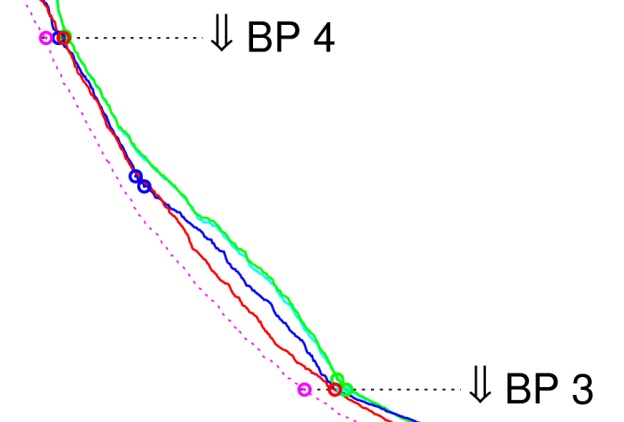 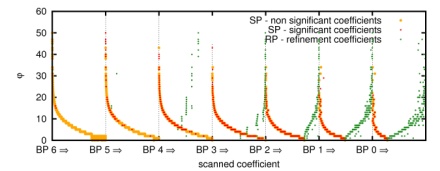 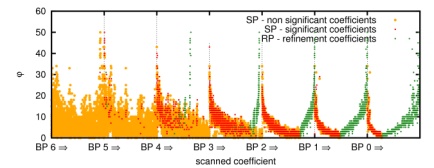 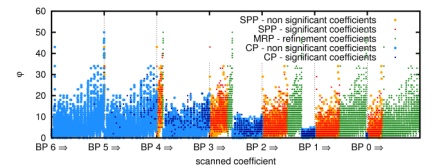 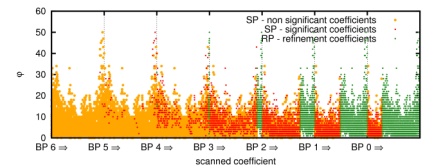 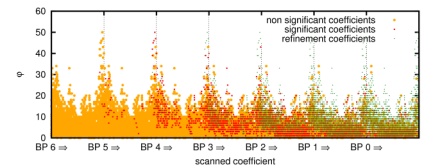 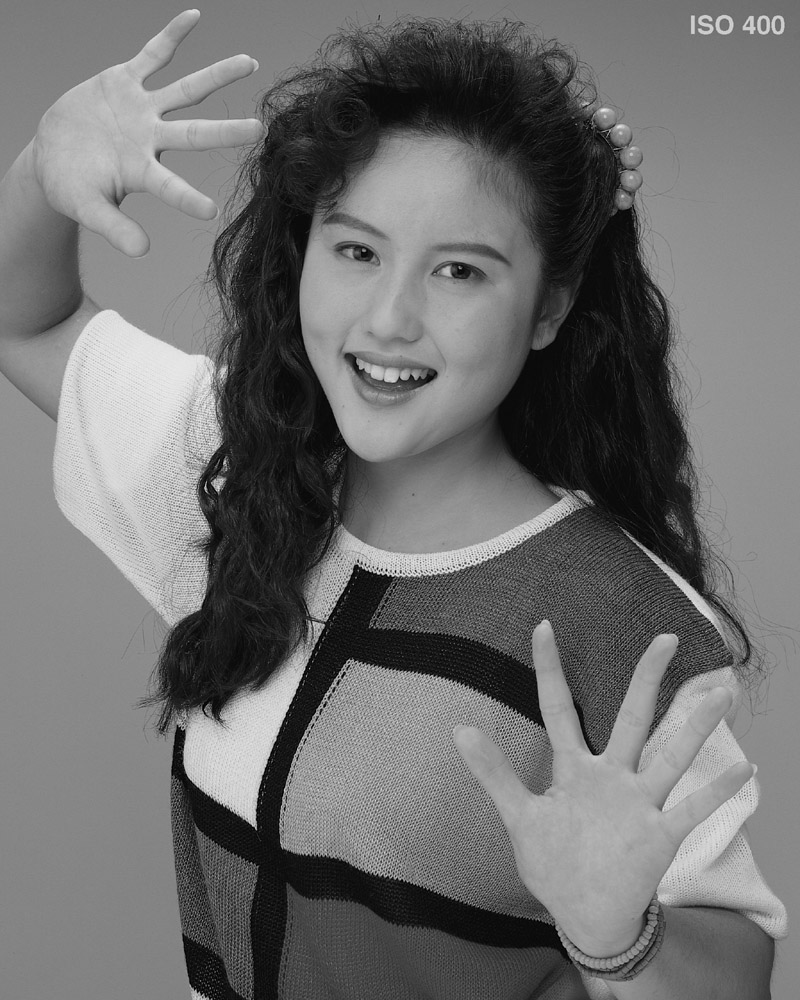 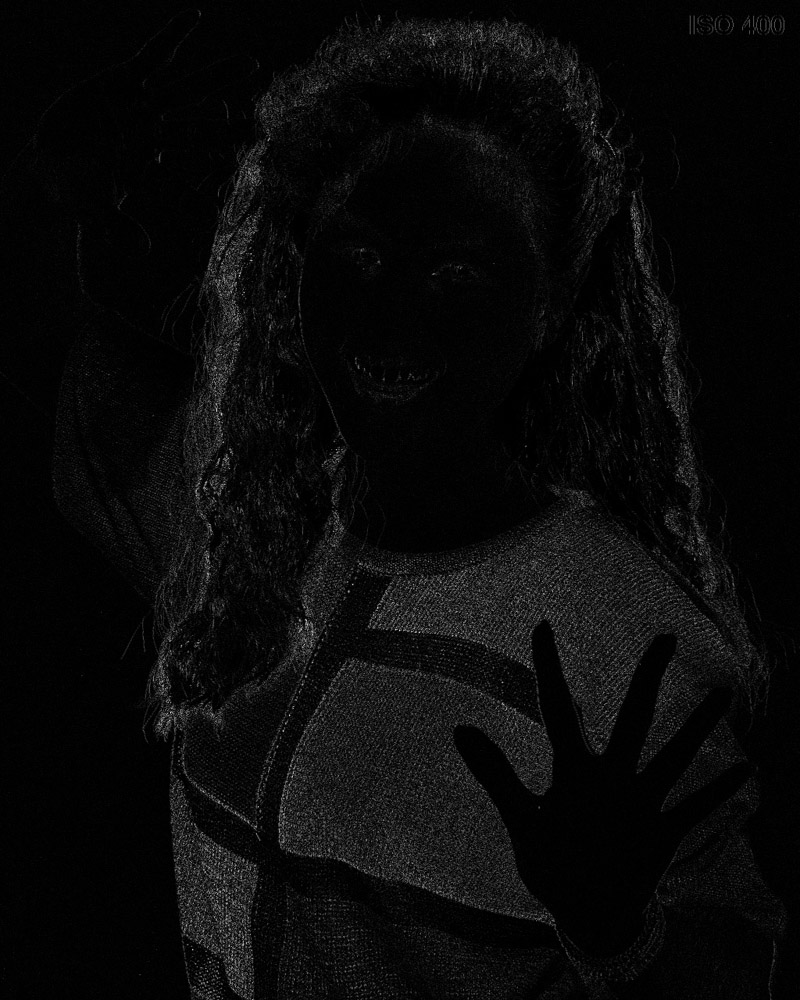 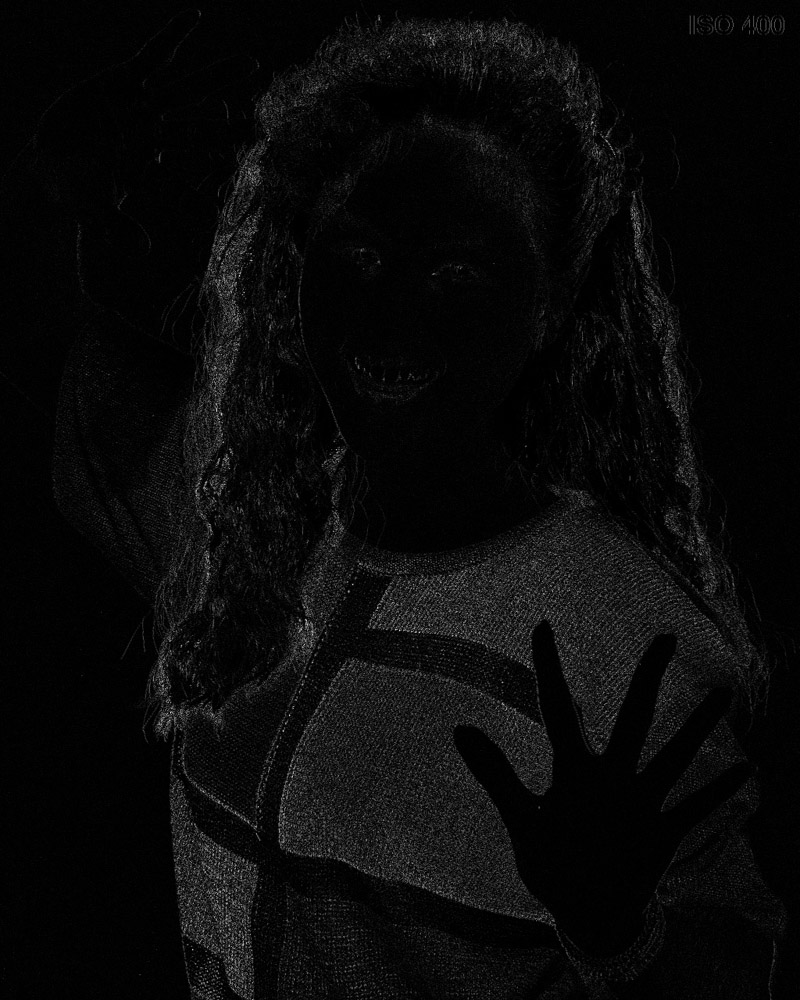 ADAPTIVE
(OPTIMAL)
ADAPTIVE
JPEG2000
TWO-PASS
SINGLE-PASS
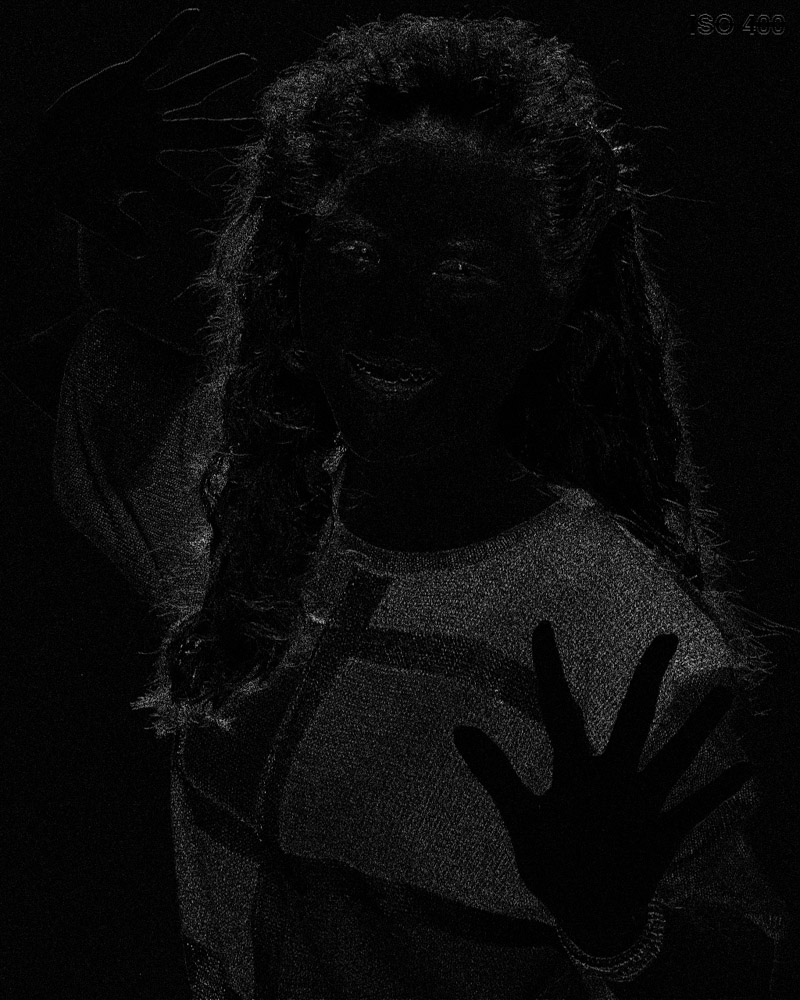 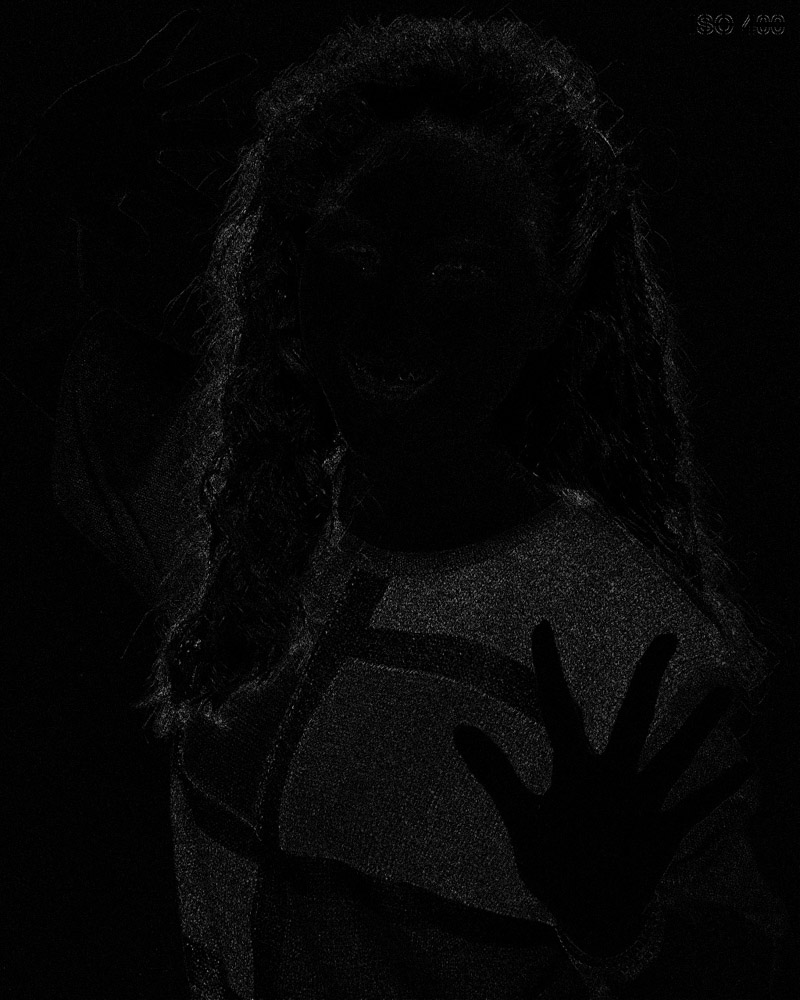 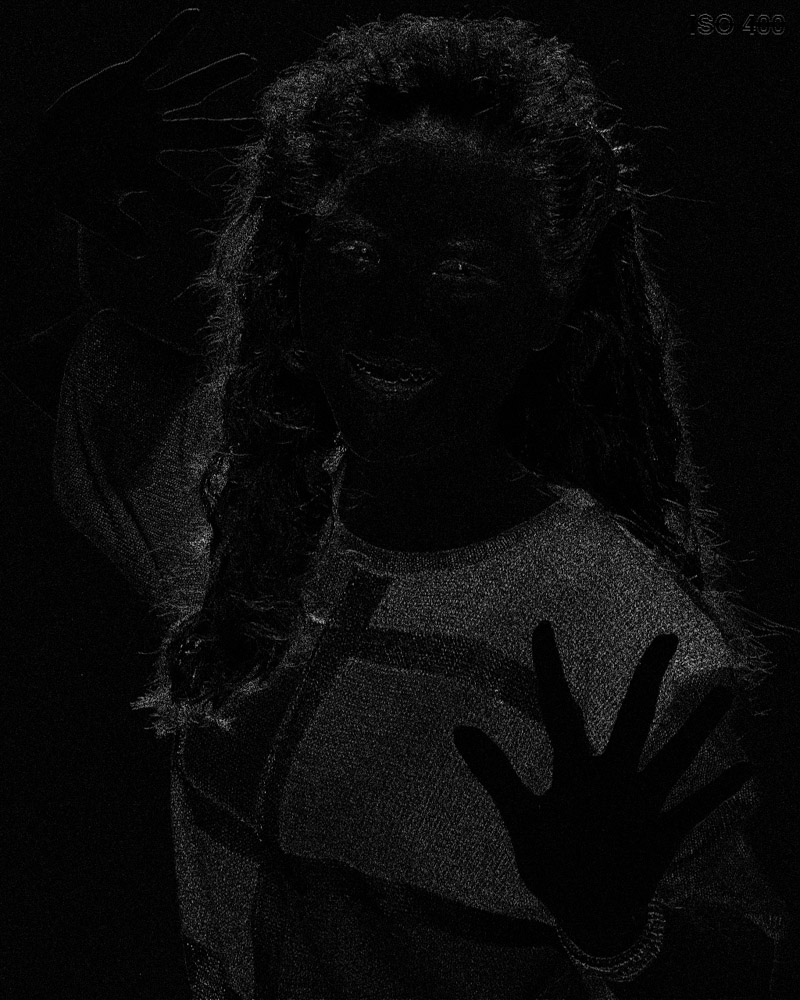 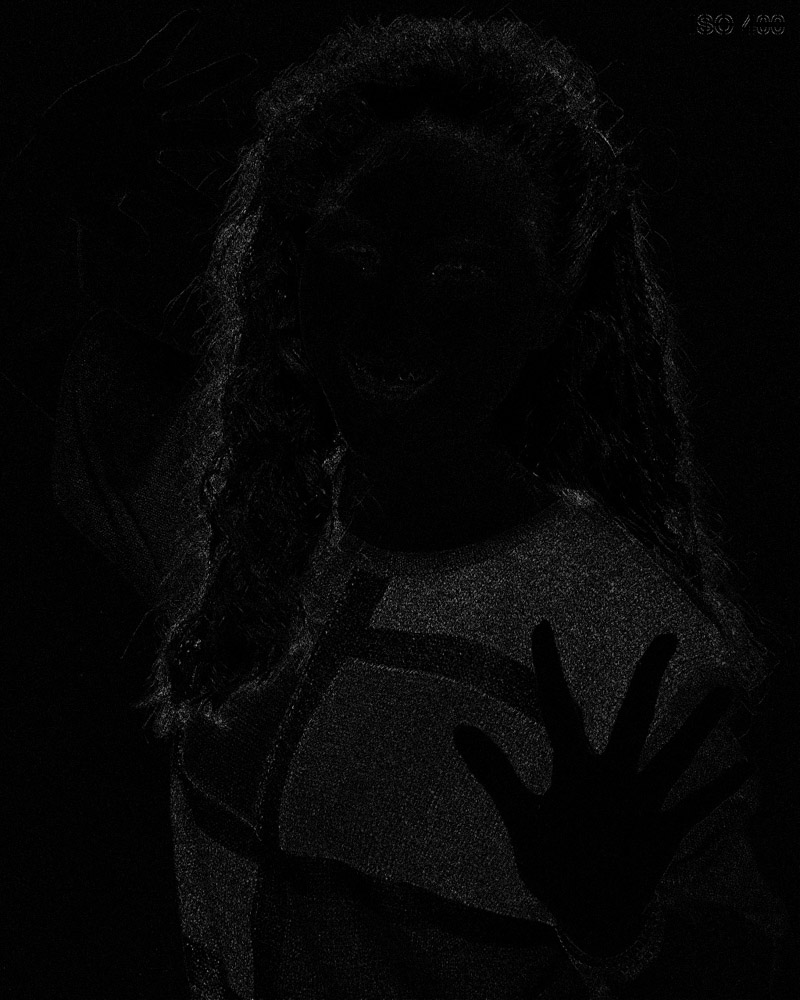 0.6 dB
EXPERIMENTS
“Portrait” image
9/7 wav. transf.
HL2 subband
64x64 codeblock
CODING PERFORMANCE
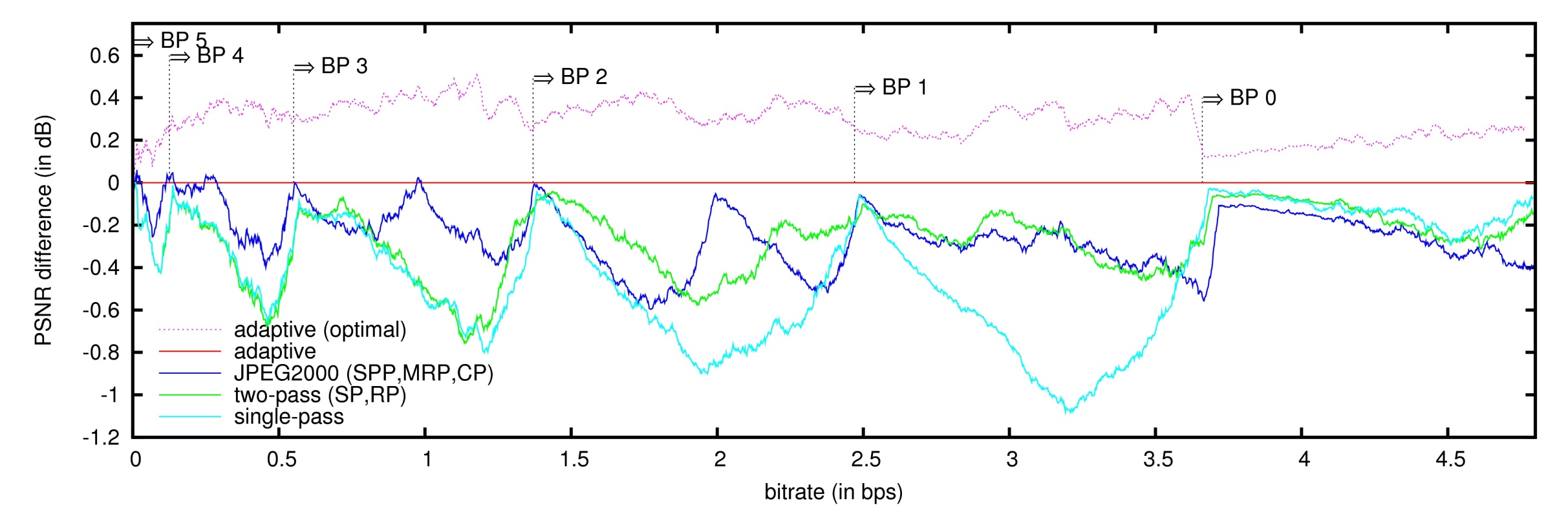 MOTIVATION: 
  -to assess the optimality of modern bitplane image coders
  -design an optimal scanning order (not practical)
PROPOSED METHOD: 
  -adaptive scanning order
  -analysis based on the local average
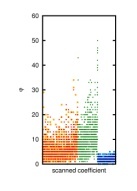 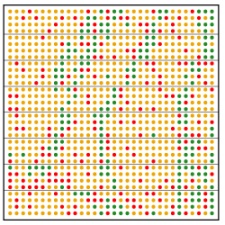 TABLE OF CONTENTS
INTRODUCTION
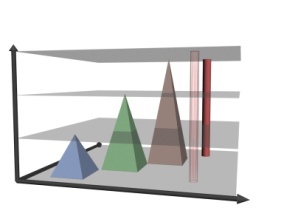 ADAPTIVE SCANNING ORDER
EXPERIMENTS
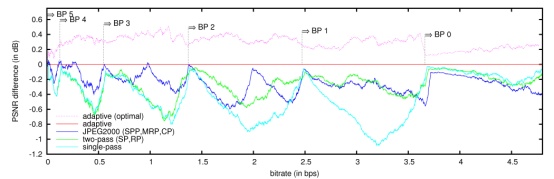 CONCLUSIONS
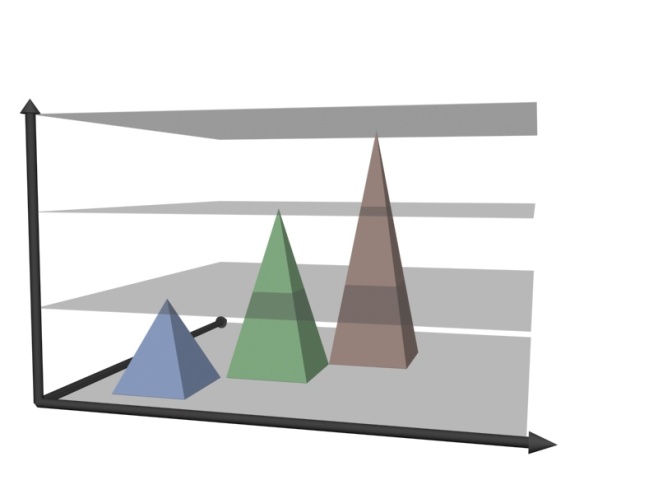 MOTIVATION: 
  -to assess the optimality of modern bitplane image coders
  -design an optimal scanning order (not practical)
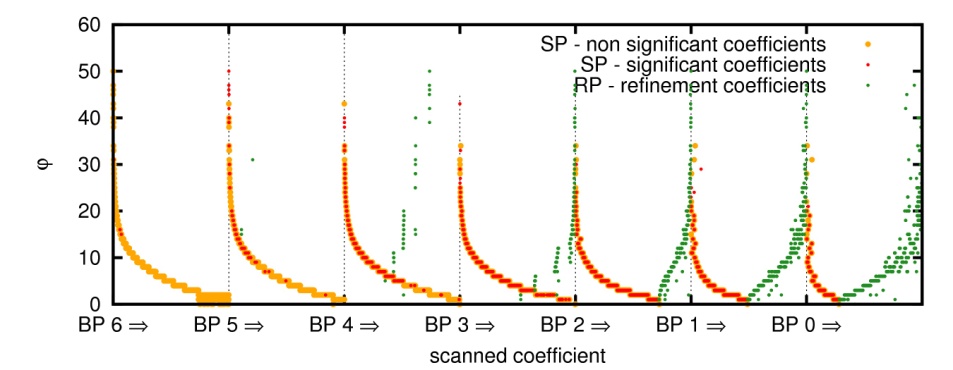 PROPOSED METHOD: 
  -adaptive scanning order
  -analysis based on the local average
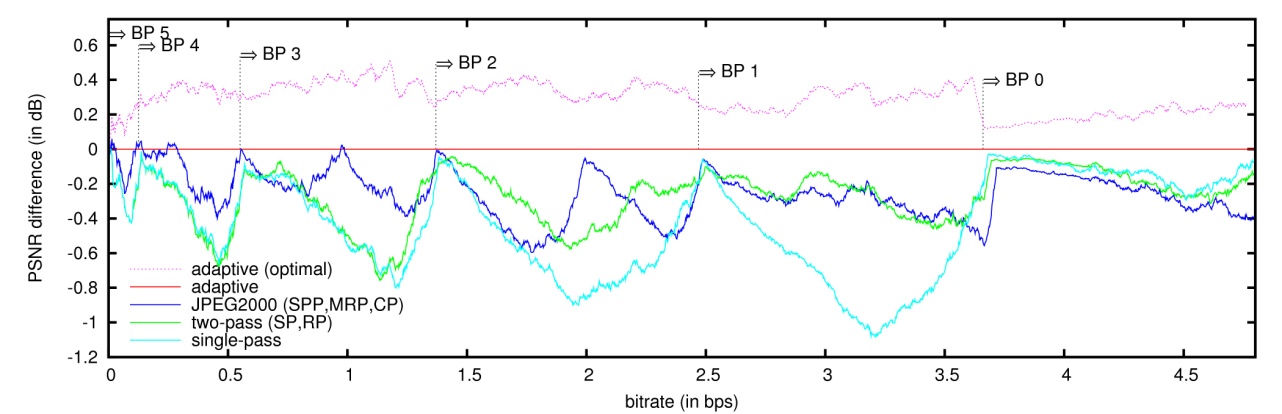 RESULTS: 
  -optimal coding performance
  -end of coding passes are 
   optimal in terms of RD
CONCLUSIONS
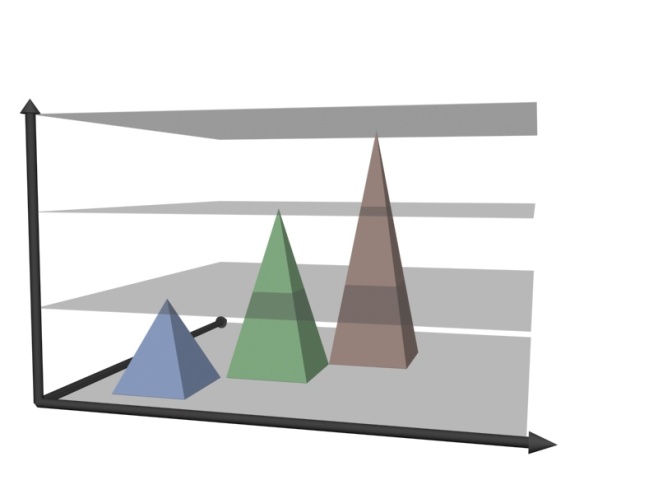 MOTIVATION: 
  -to assess the optimality of modern bitplane image coders
  -design an optimal scanning order (not practical)
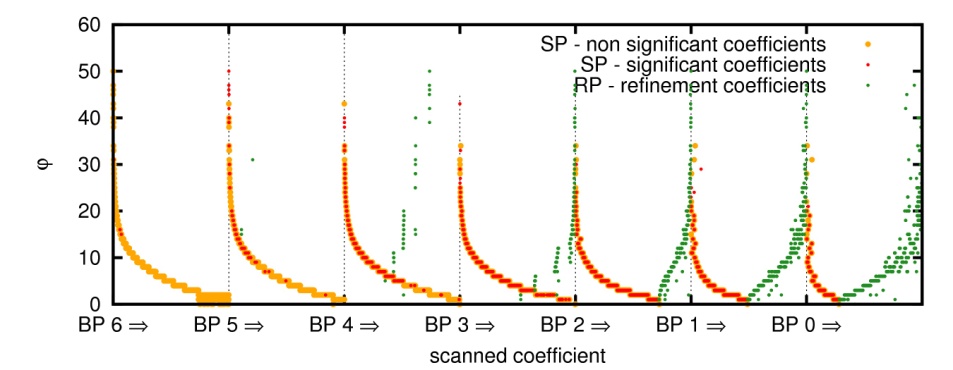 PROPOSED METHOD: 
  -adaptive scanning order
  -analysis based on the local average
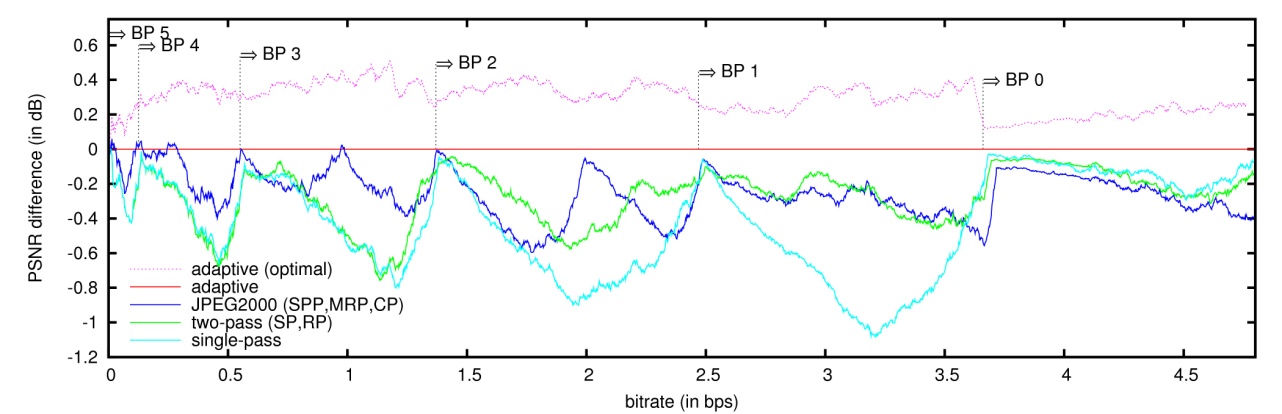 RESULTS: 
  -optimal coding performance
  -end of coding passes are 
   optimal in terms of RD
CONCLUSIONS
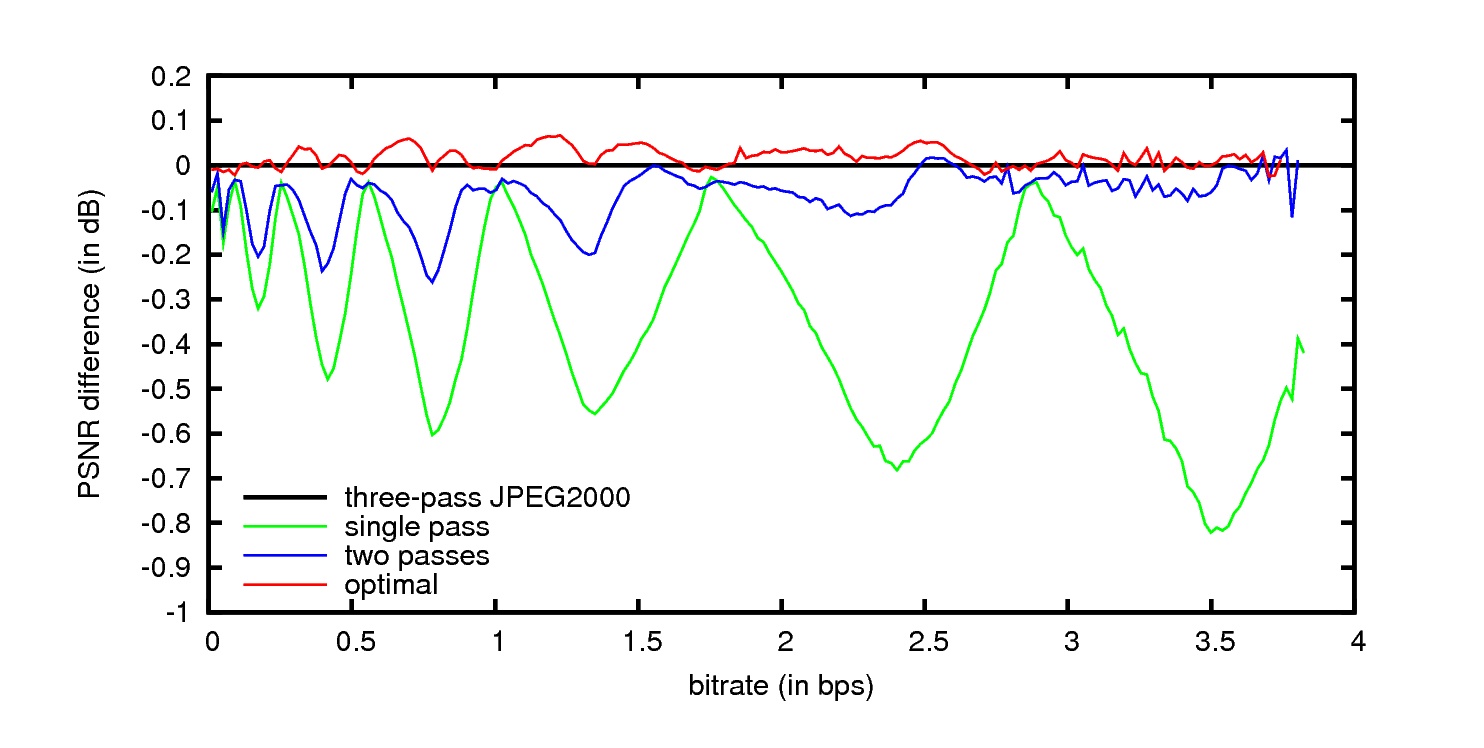